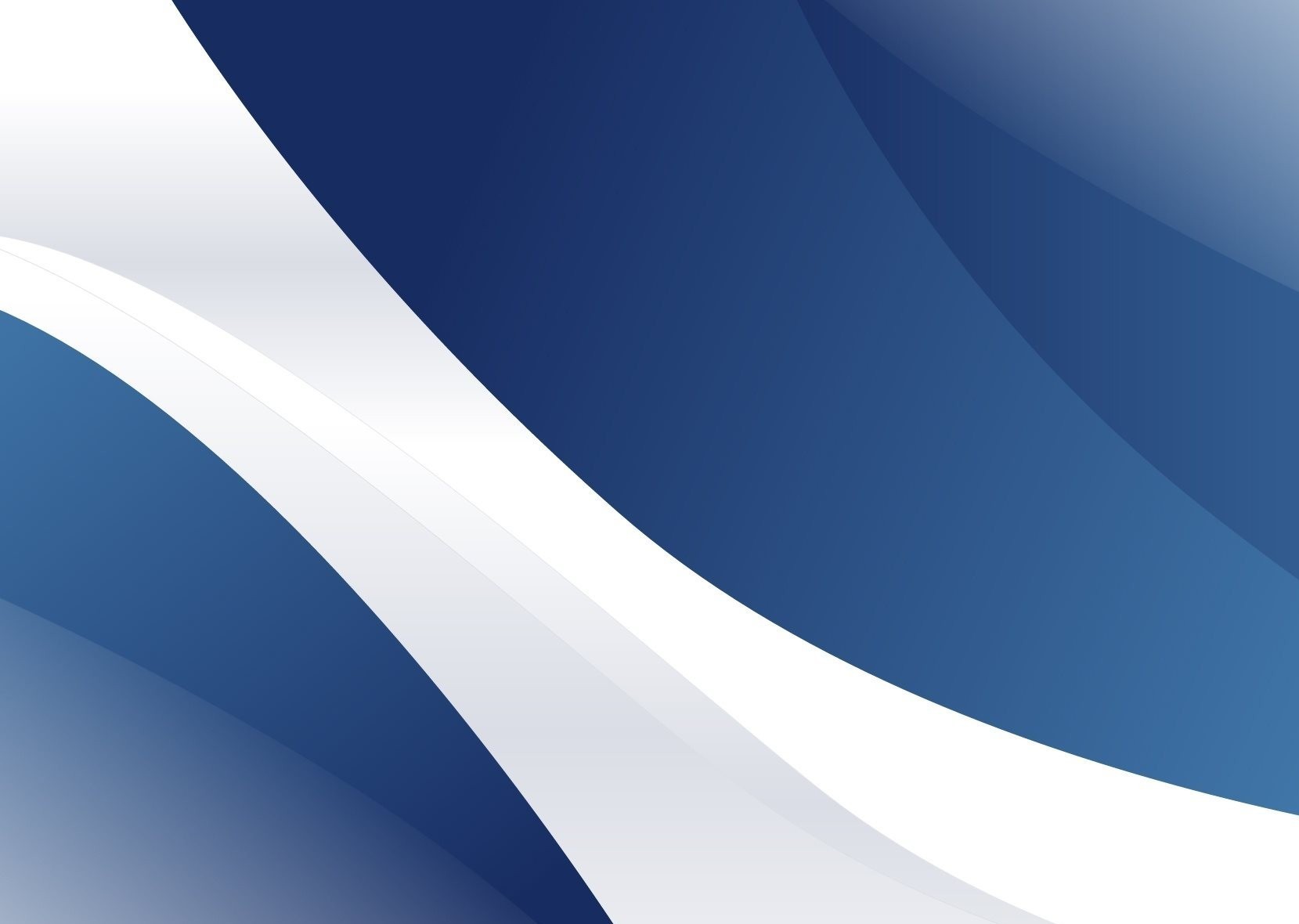 Доклад об итогахсоциально-экономического развития Лотошинского муниципального района за 2016 год
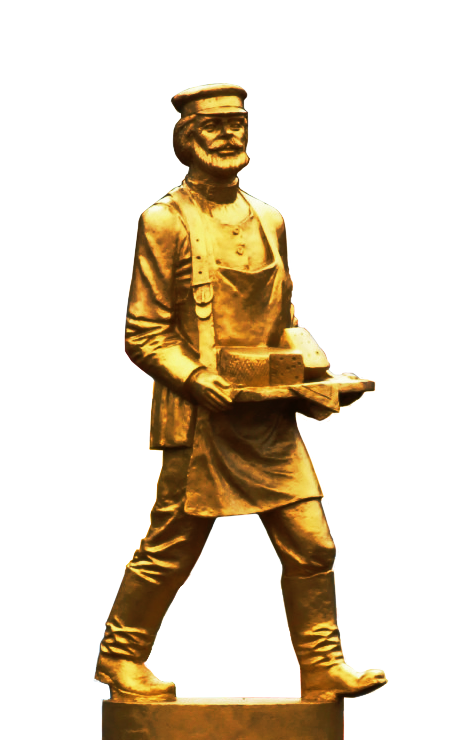 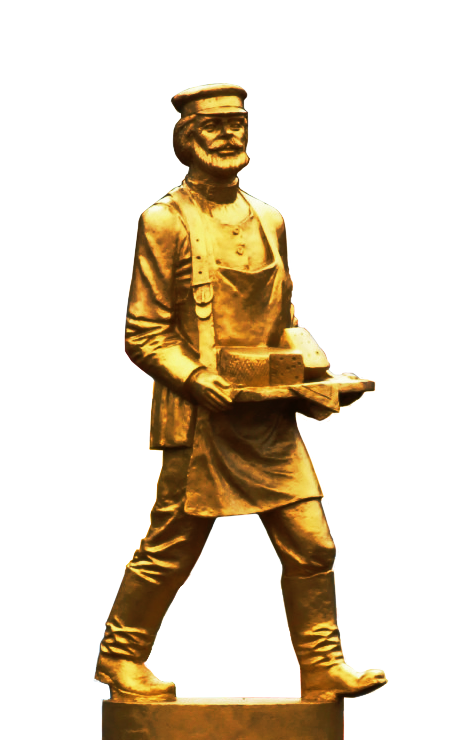 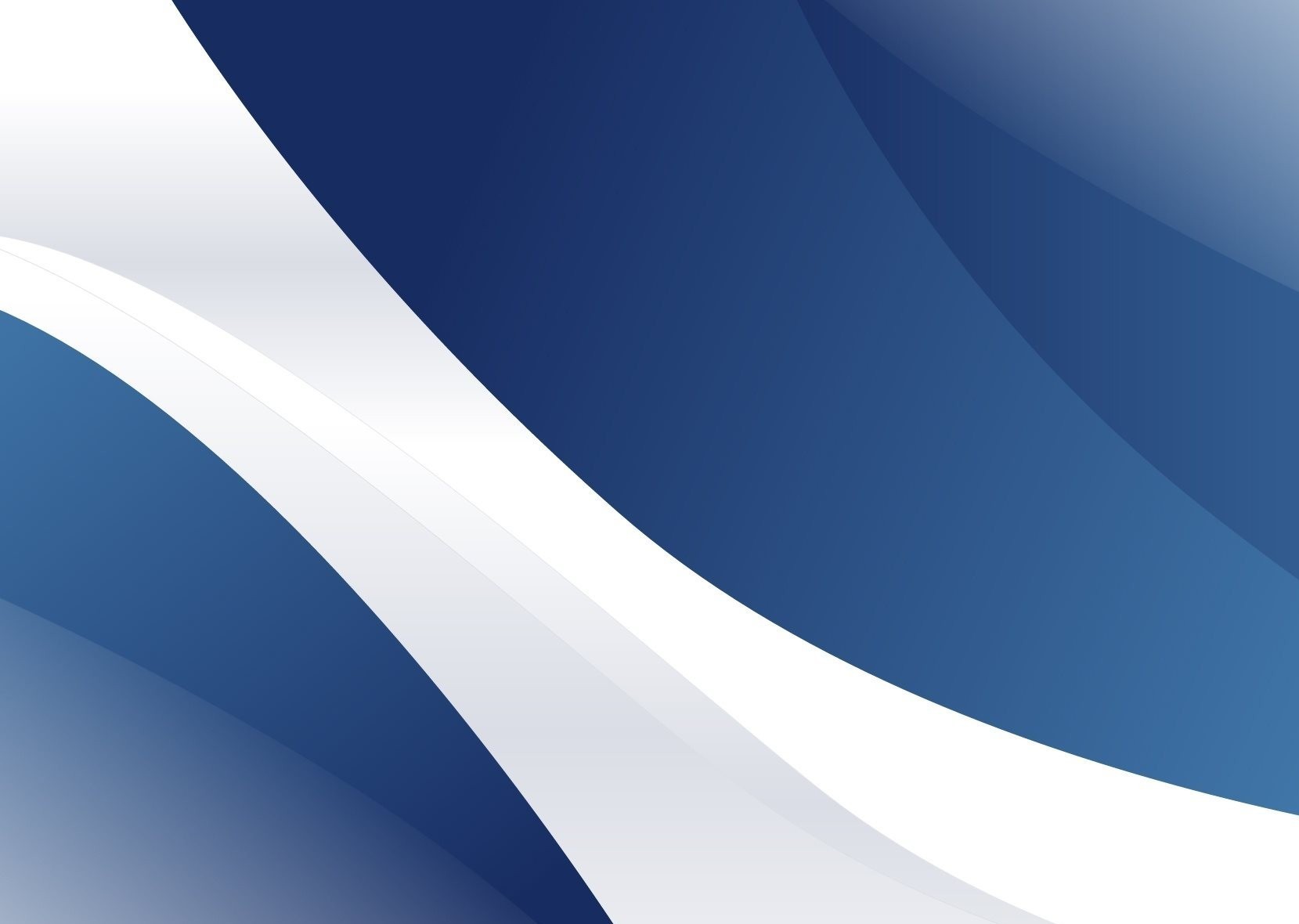 Численность постоянного населения Лотошинского района составляет
16 925
человек
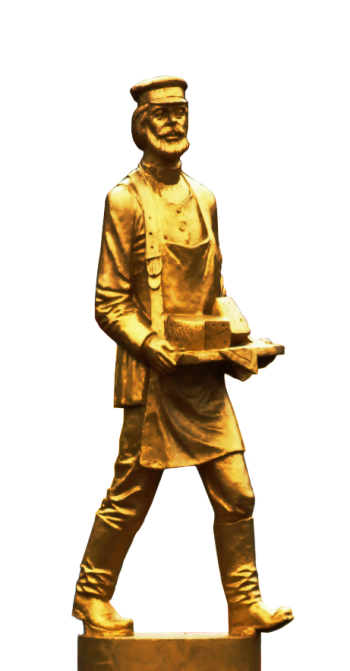 Демографические показатели
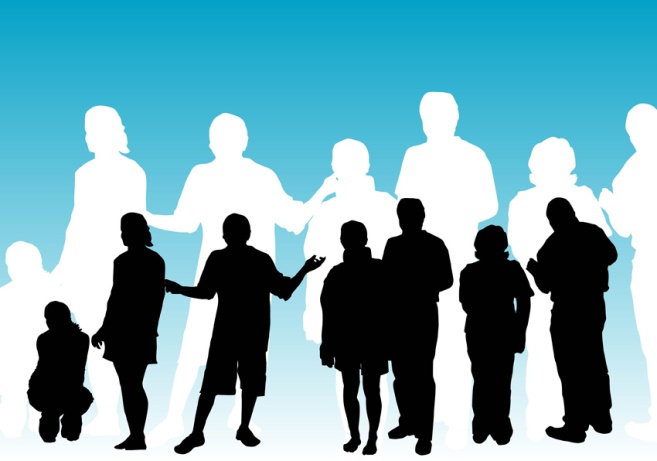 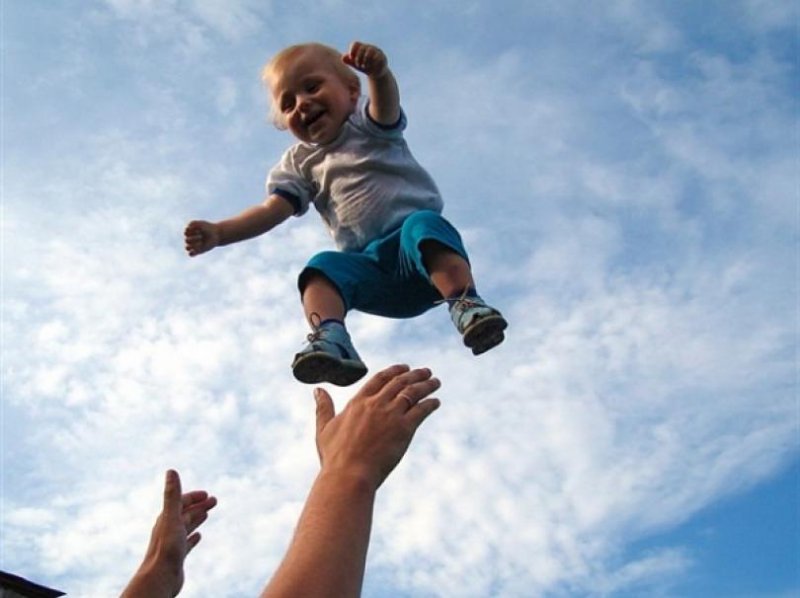 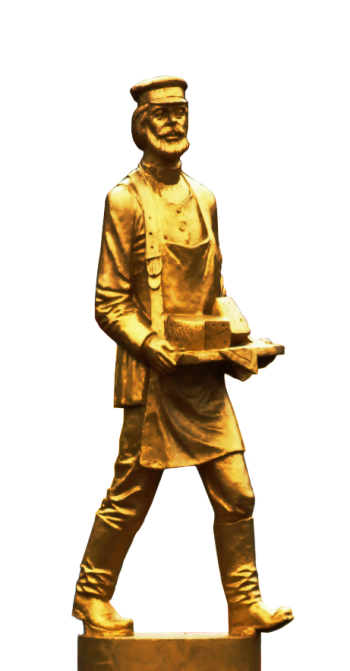 Структура расходов бюджета на социальную сферу (млн. руб)
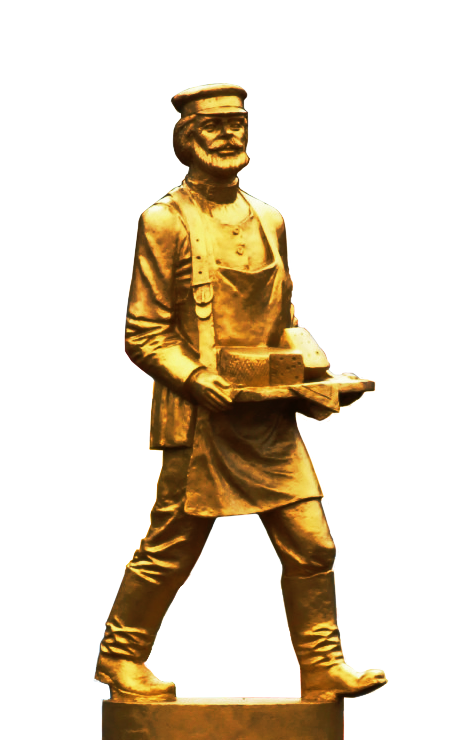 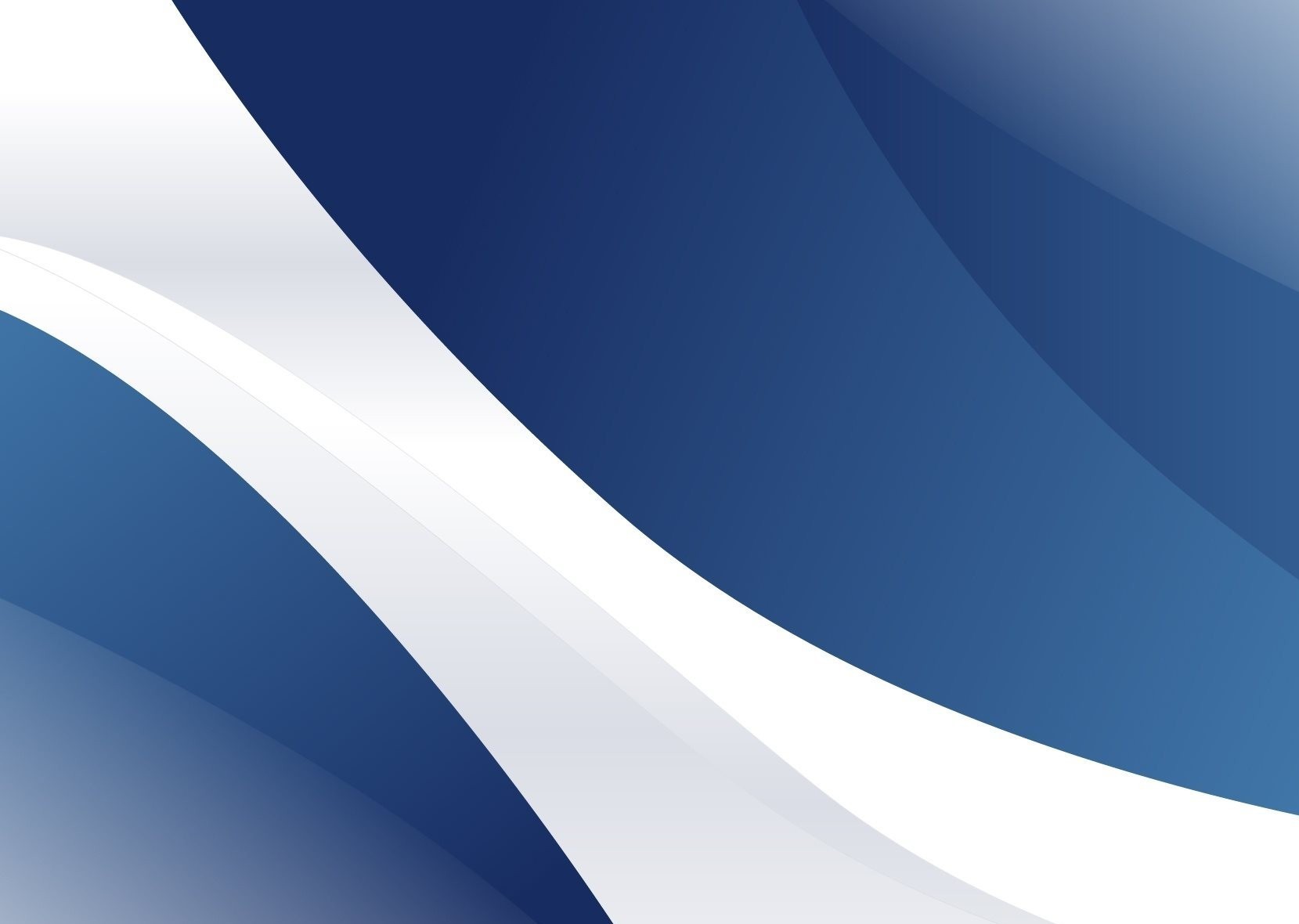 Доходная часть бюджета Лотошинского муниципального района
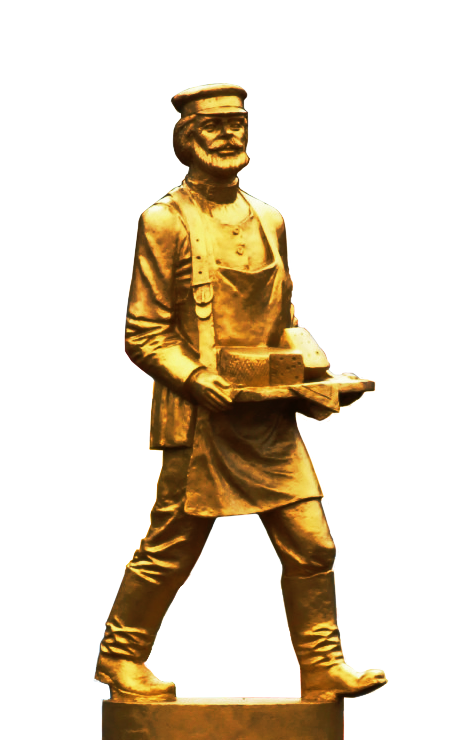 Расходная часть бюджета
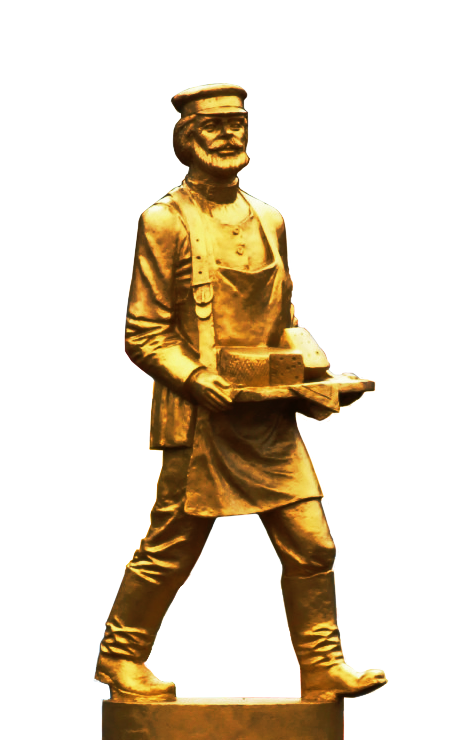 Просроченная кредиторская задолженность муниципальных учреждений Лотошинского района
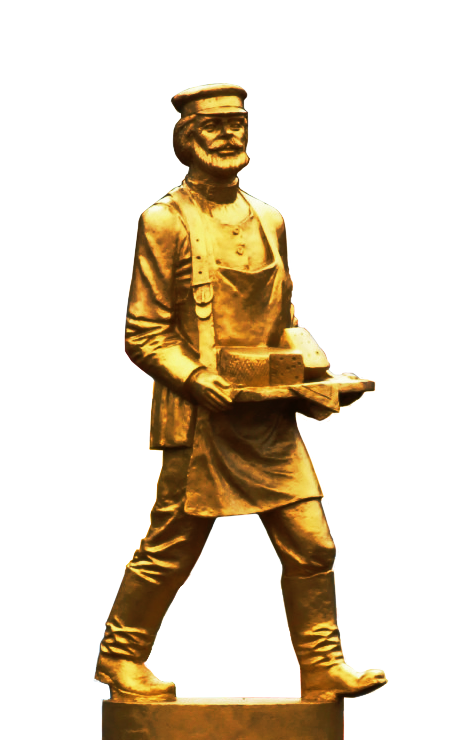 Муниципальный долг
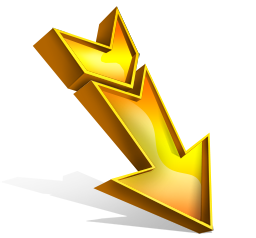 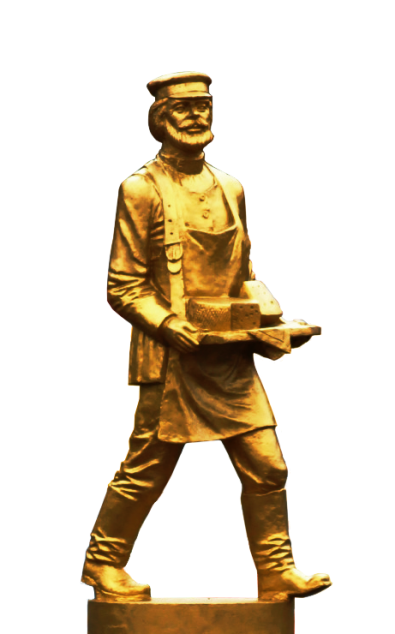 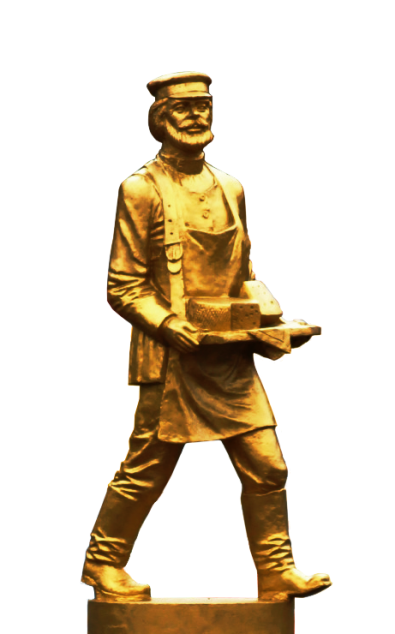 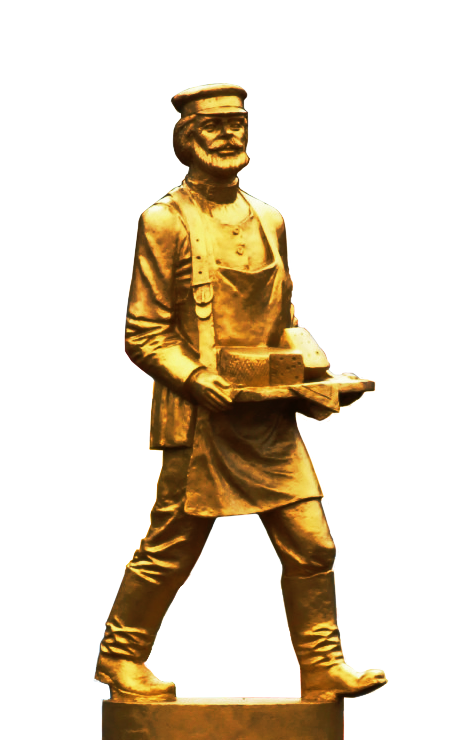 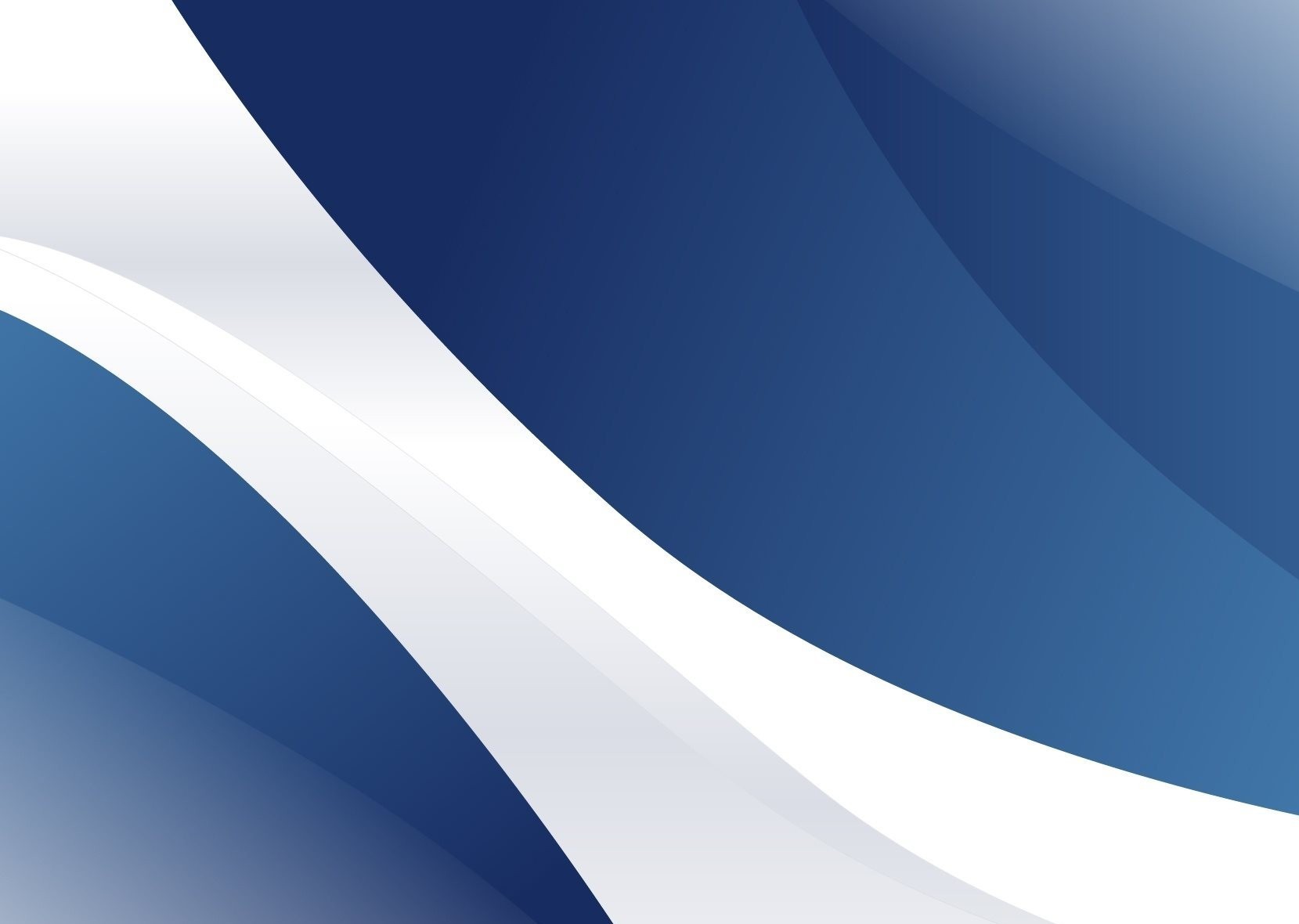 Уровень официально зарегистрированной 
безработицы
Производственный потенциал сельскохозяйственных организаций Лотошинского района
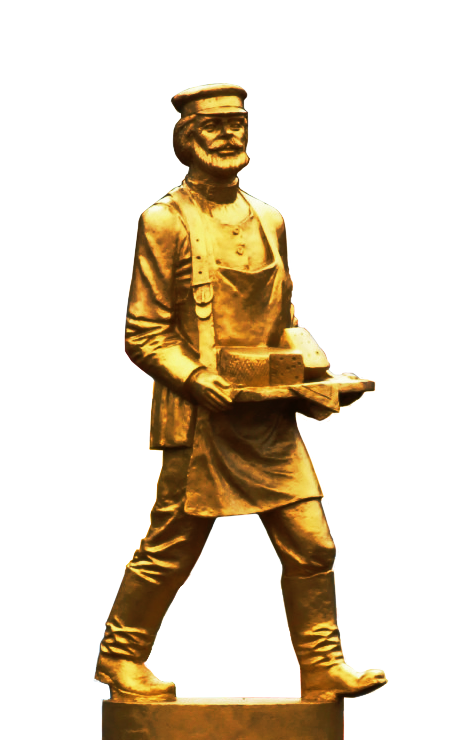 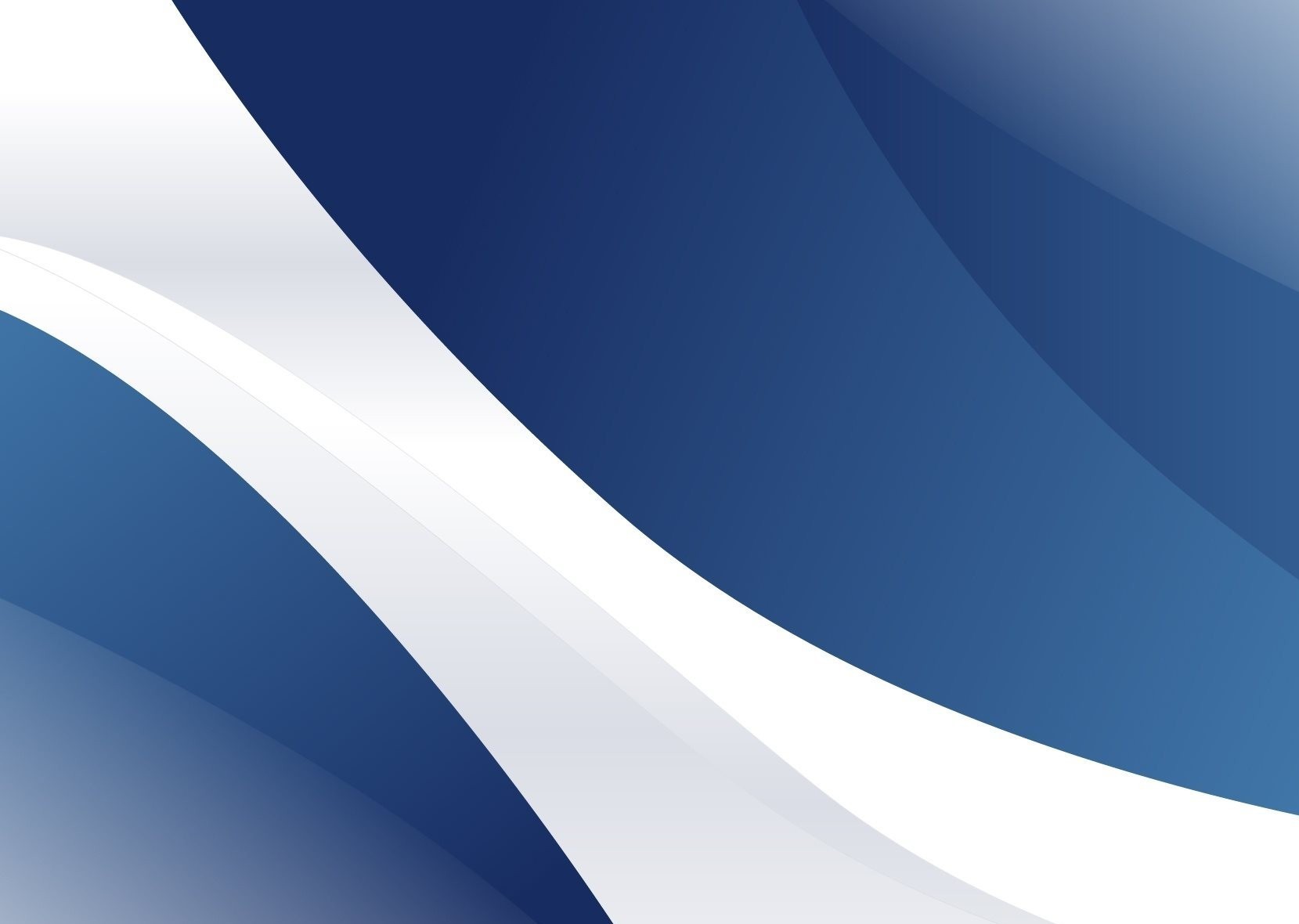 Надой на одну корову
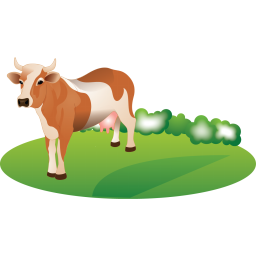 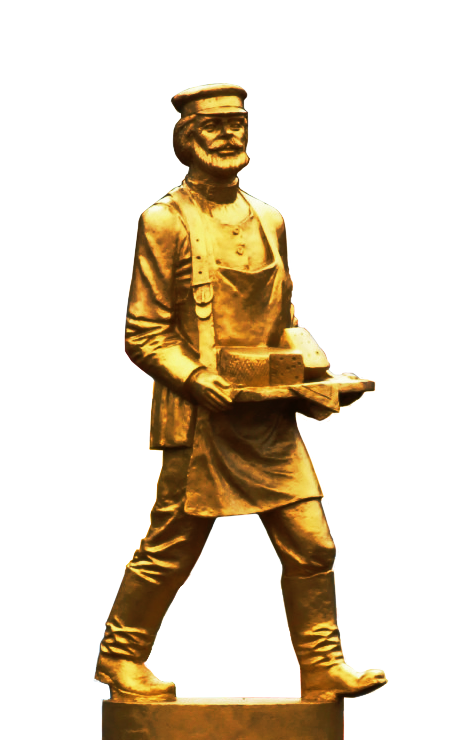 Посевы зерновых культур
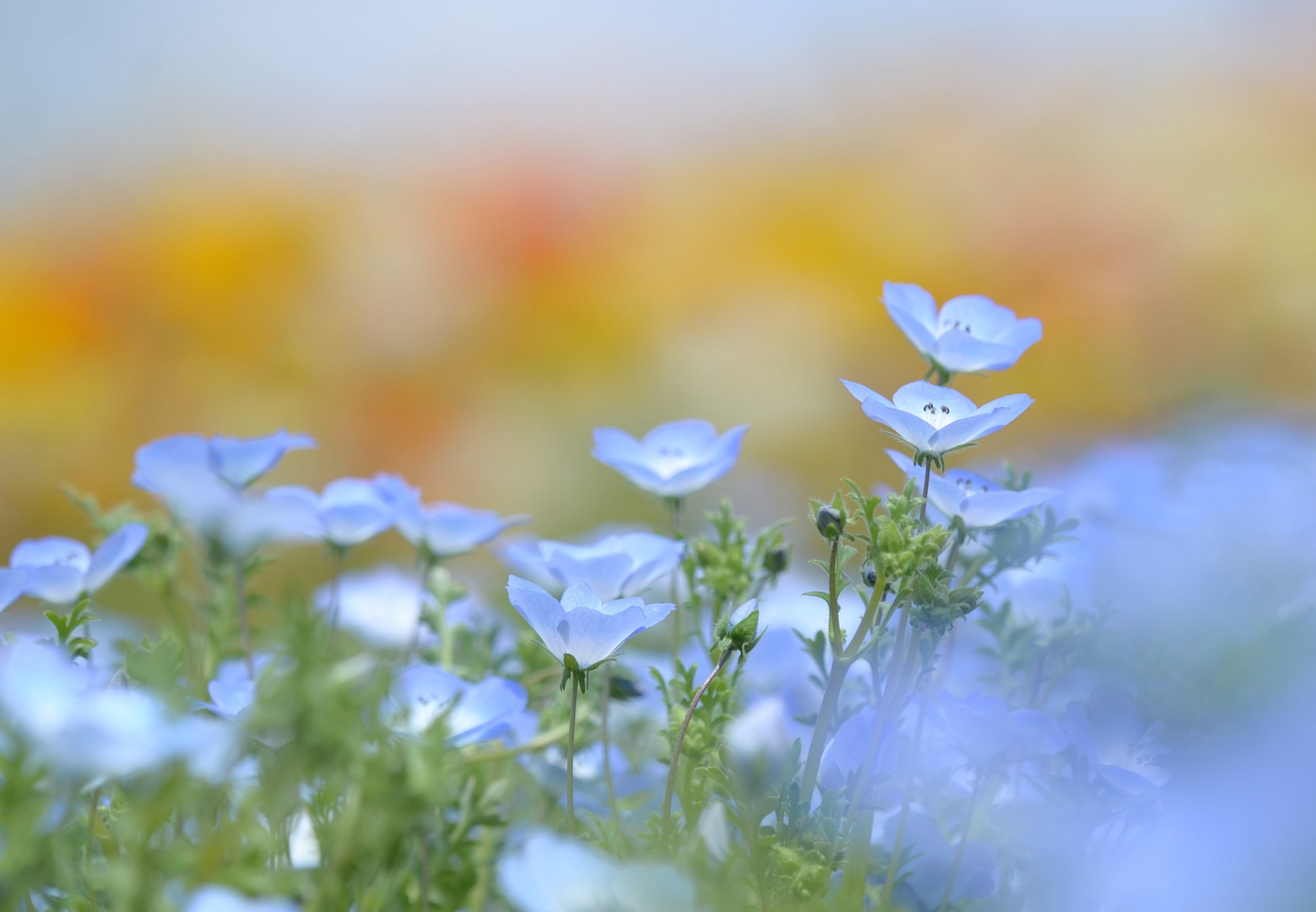 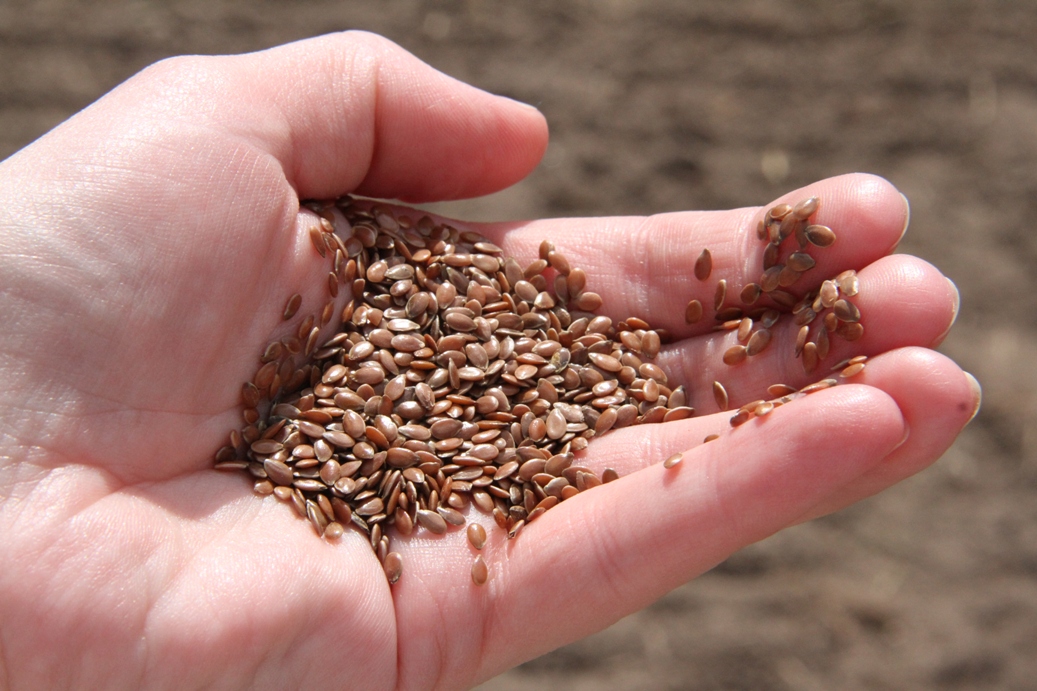 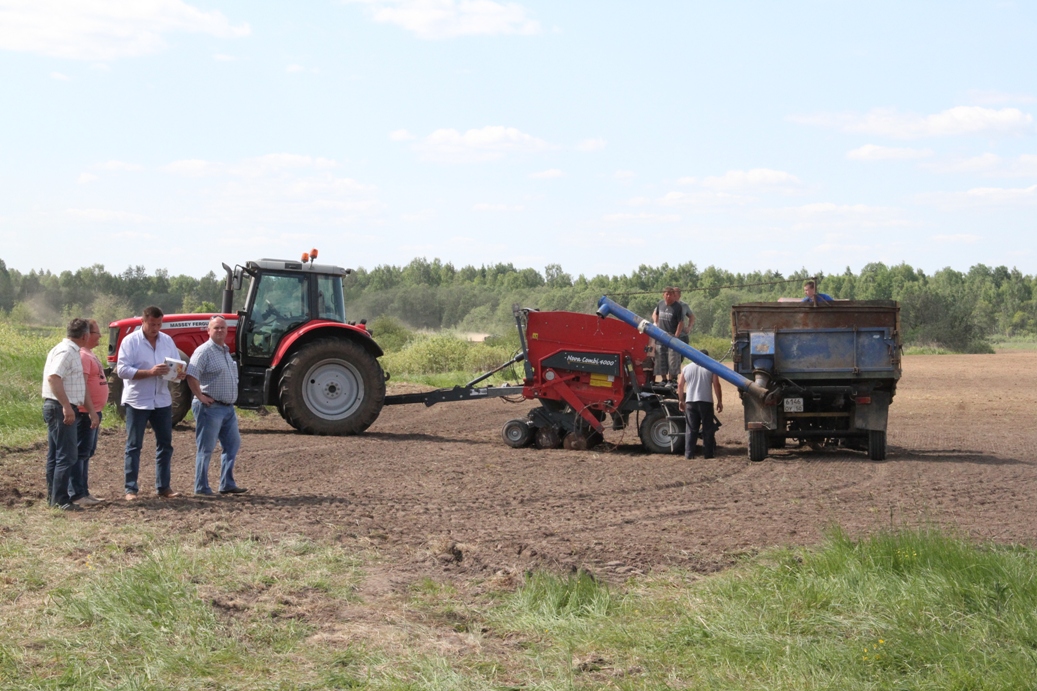 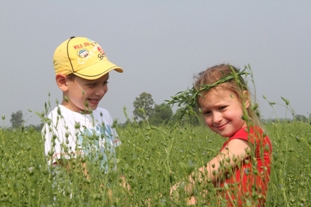 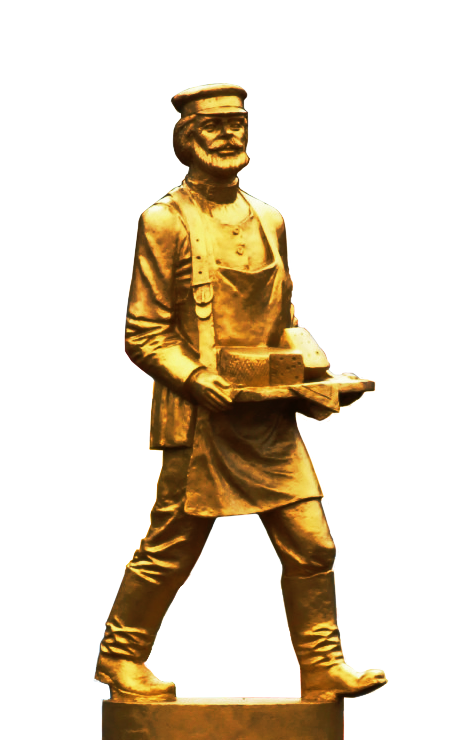 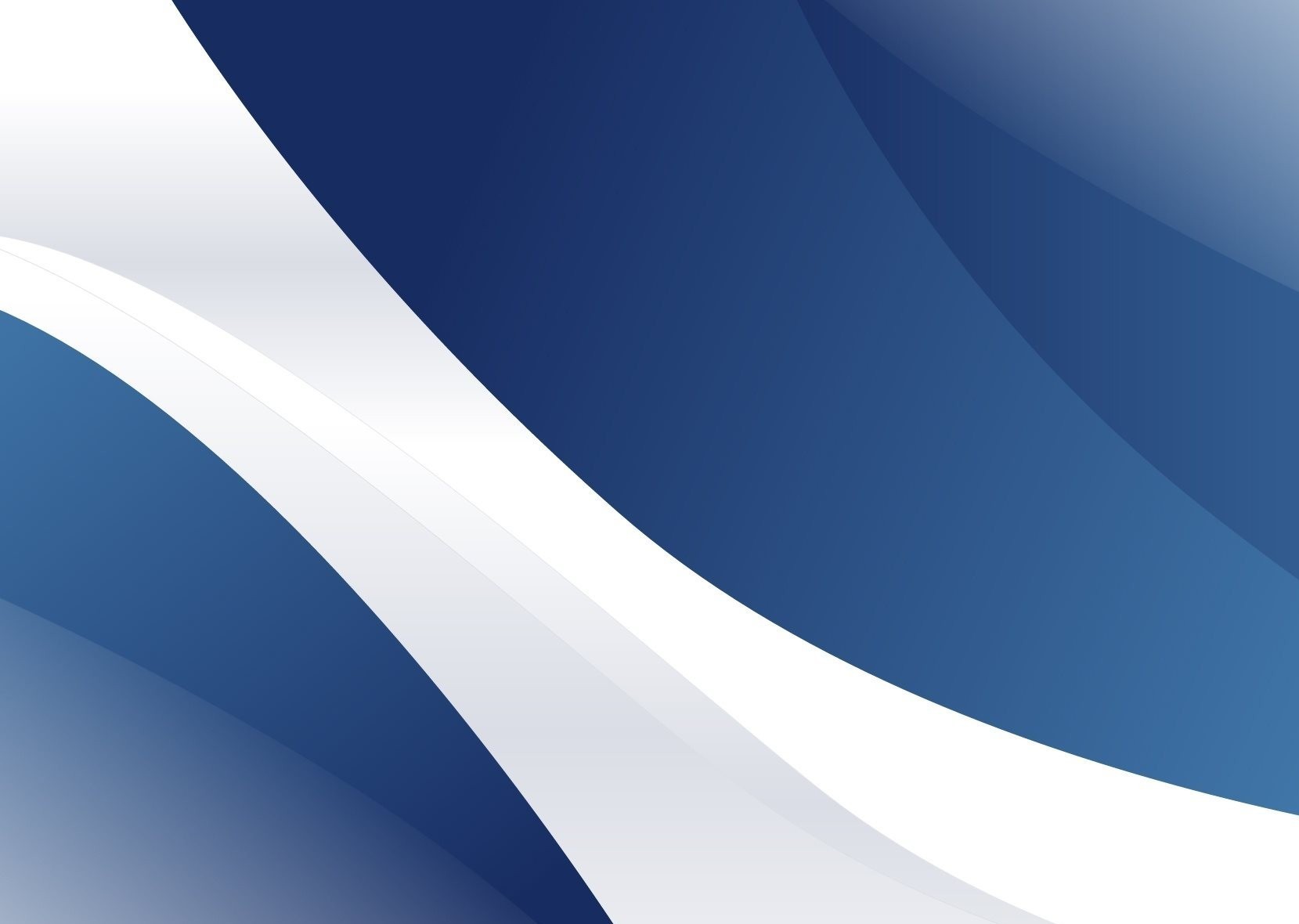 В 2016 году распахано 1933 га неиспользуемых,
закустаренных земель. 
Введено в оборот  более  2000 га, при плане 1910 га.
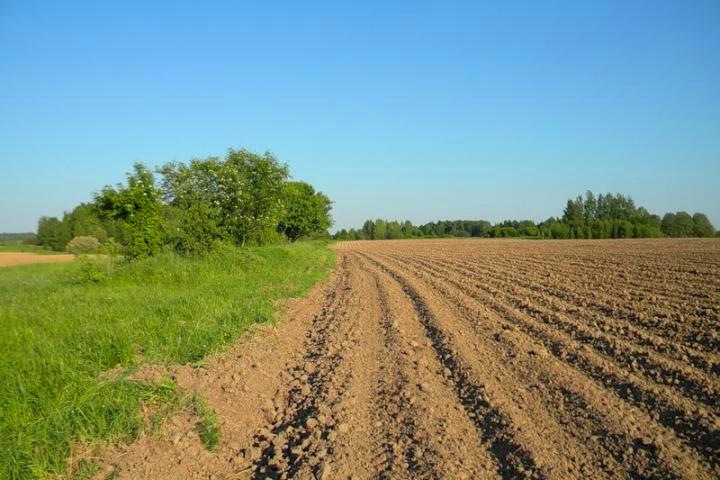 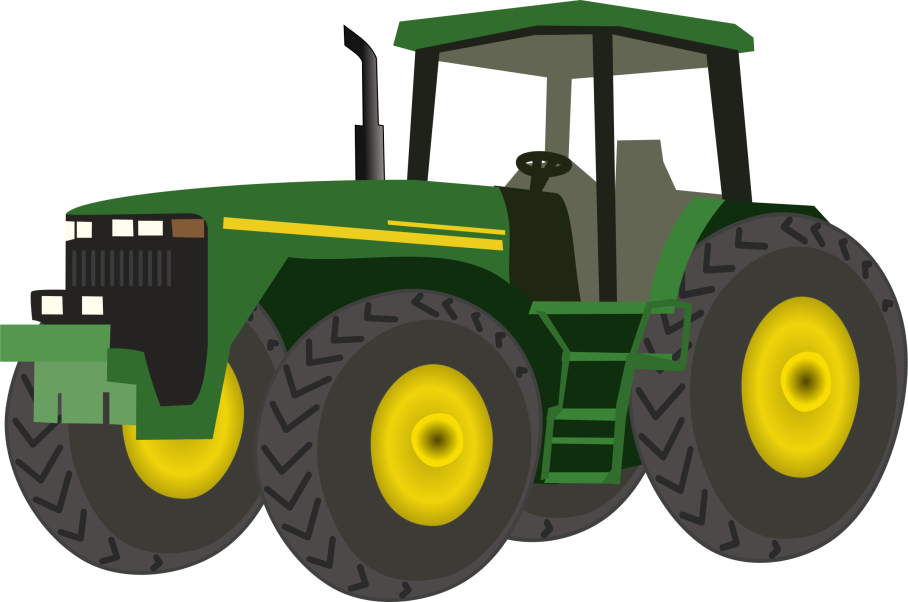 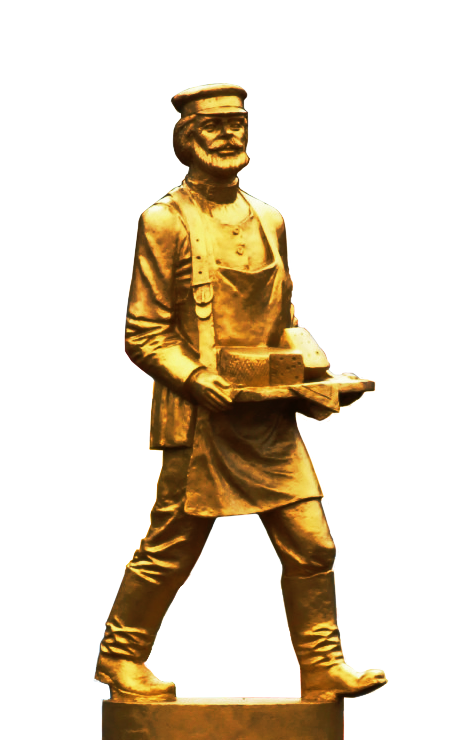 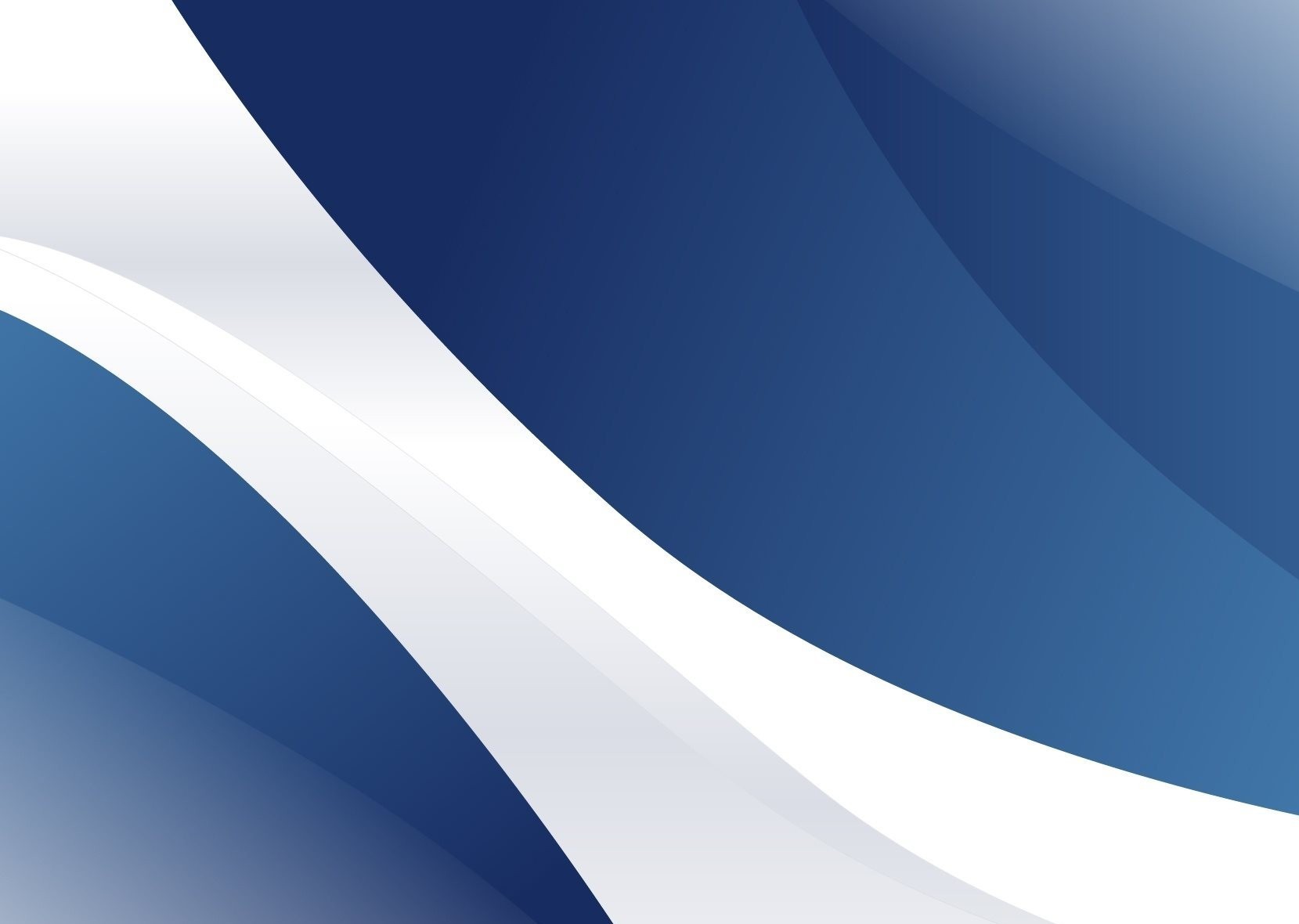 В районе  проводится  работа  по  развитию  крестьянских (фермерских) хозяйств.
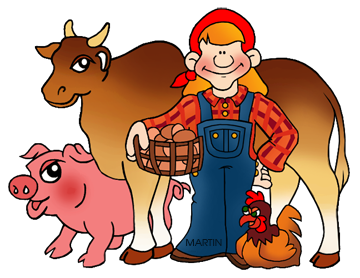 В 2016 году лотошинским фермером получен грант на развитие овцеводства в сумме 1,5 миллиона рублей.
Основное  направление фермерских хозяйств: птицеводство,   молочное животноводство.
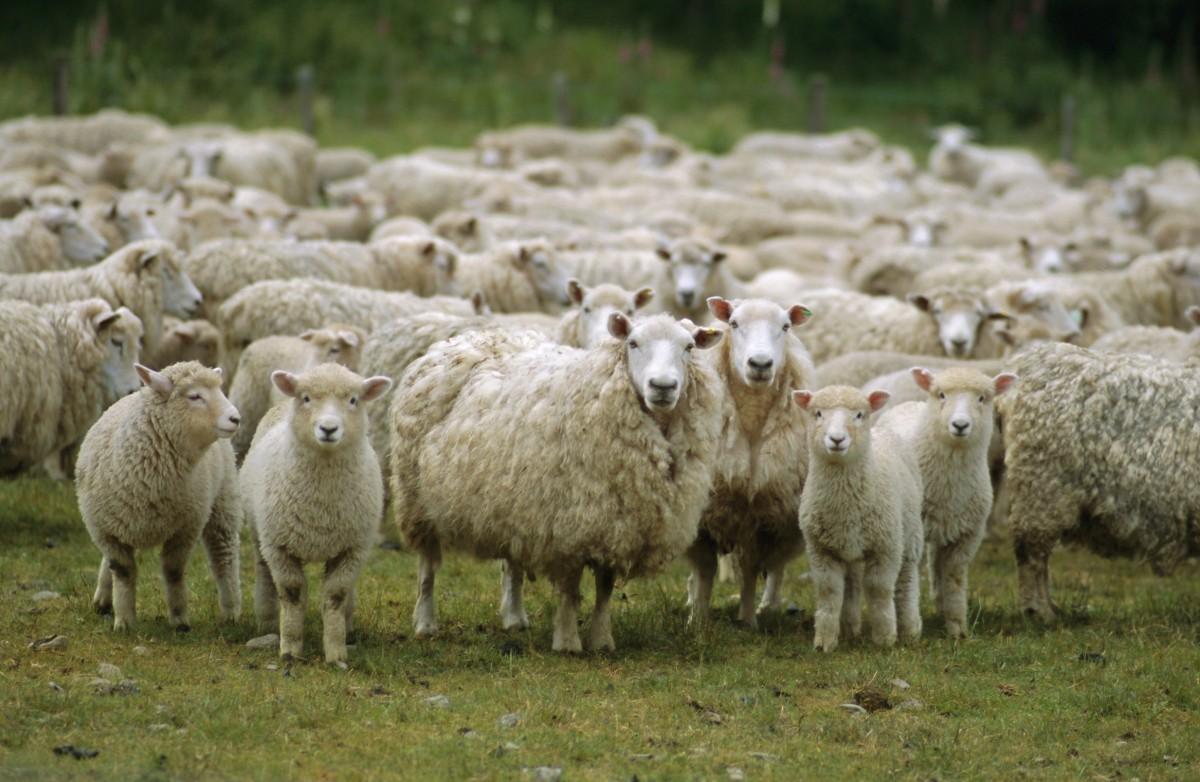 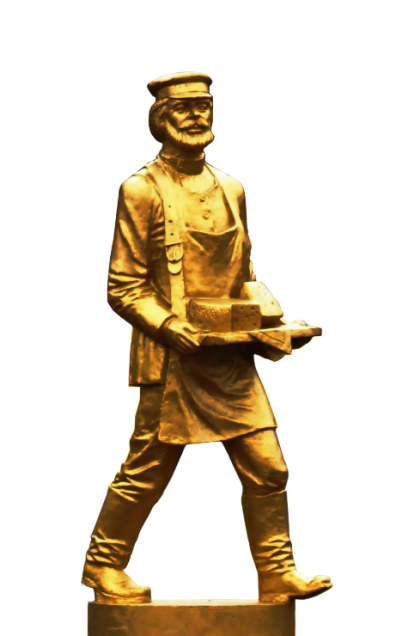 Средняя заработная плата работников сельского хозяйства
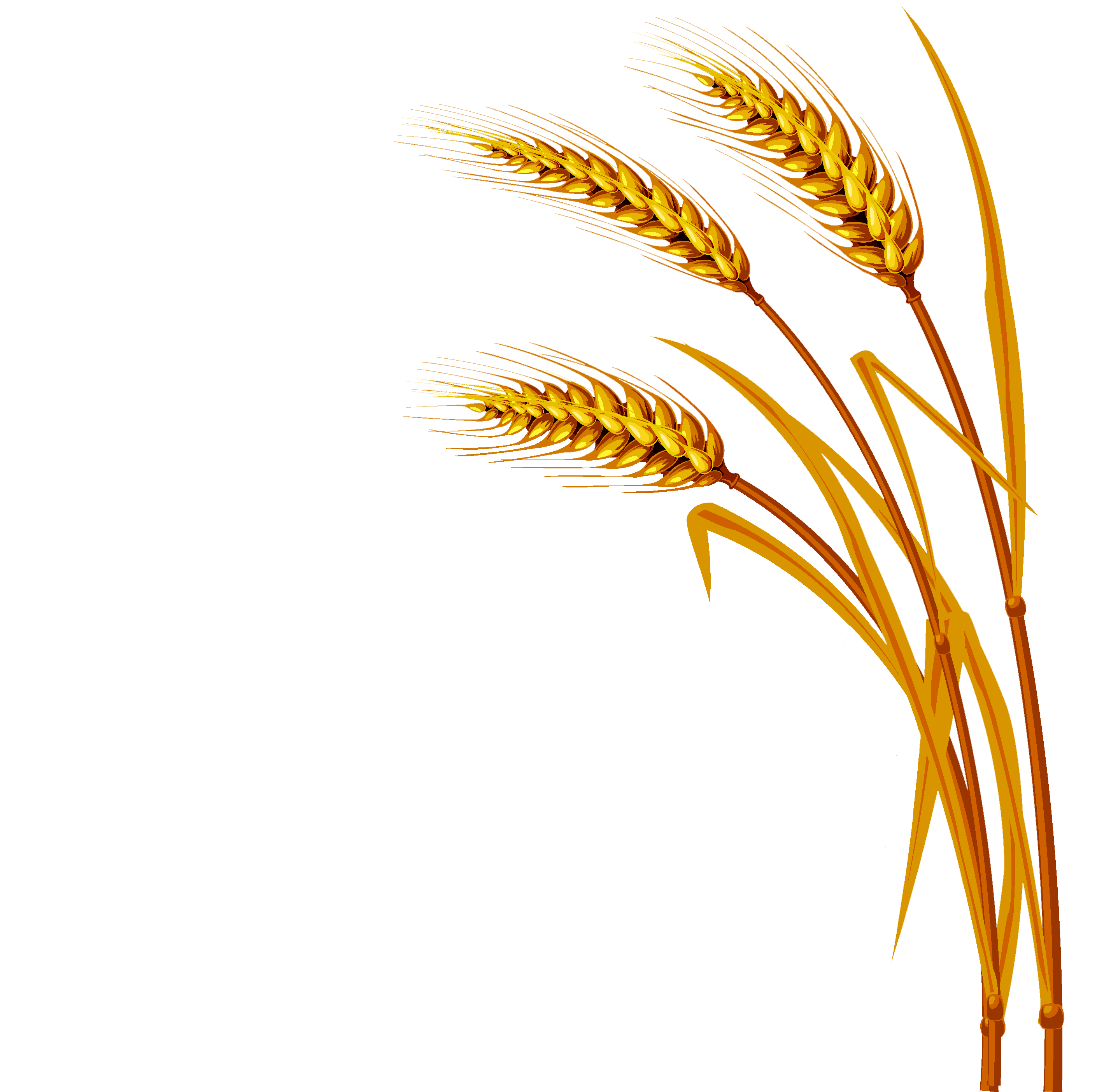 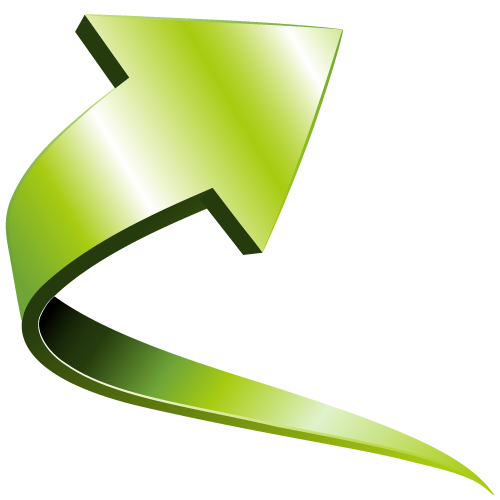 Открытие фельдшерско-акушерского пункта в д. Нововасильевское
Строительство ФАПа в Кульпино
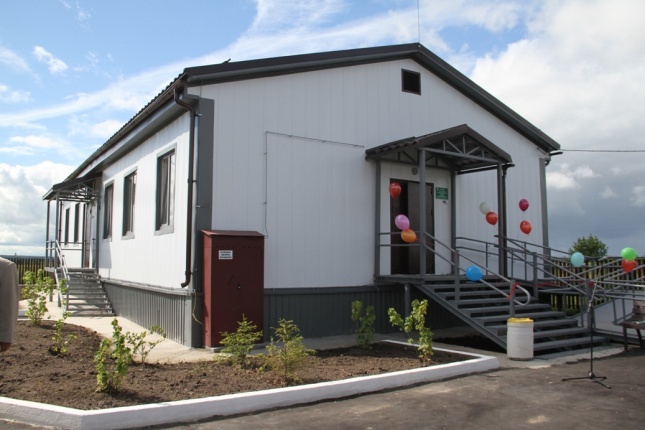 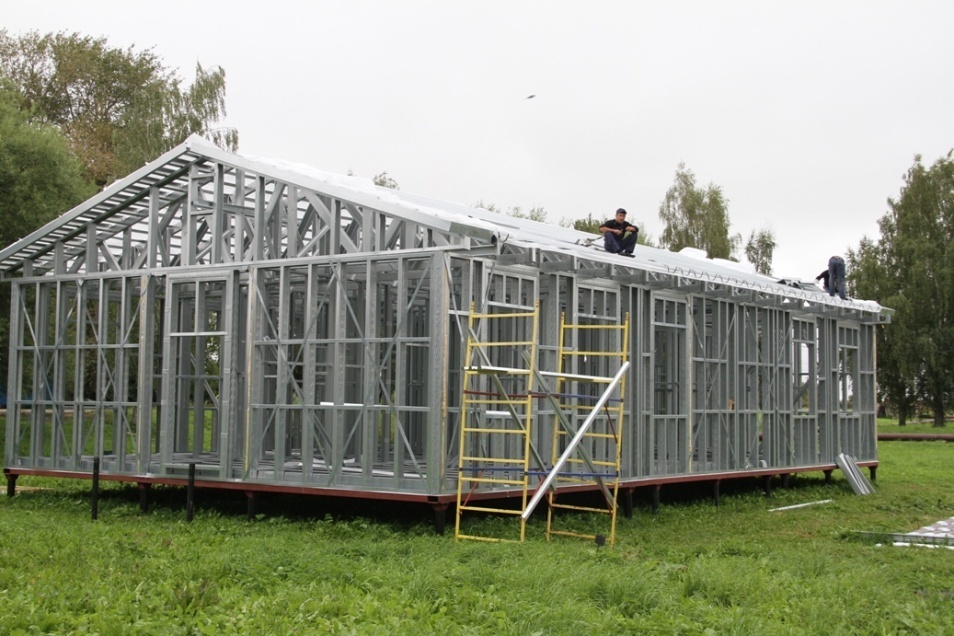 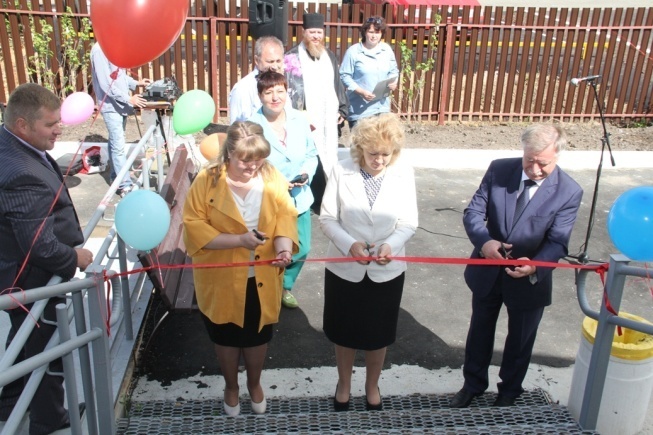 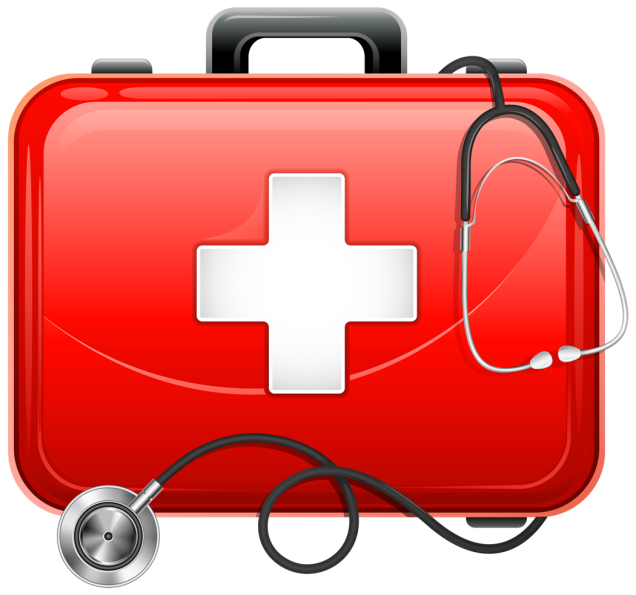 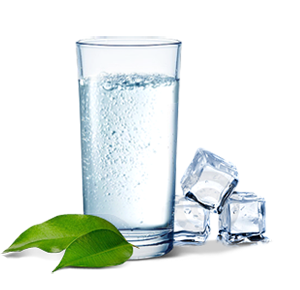 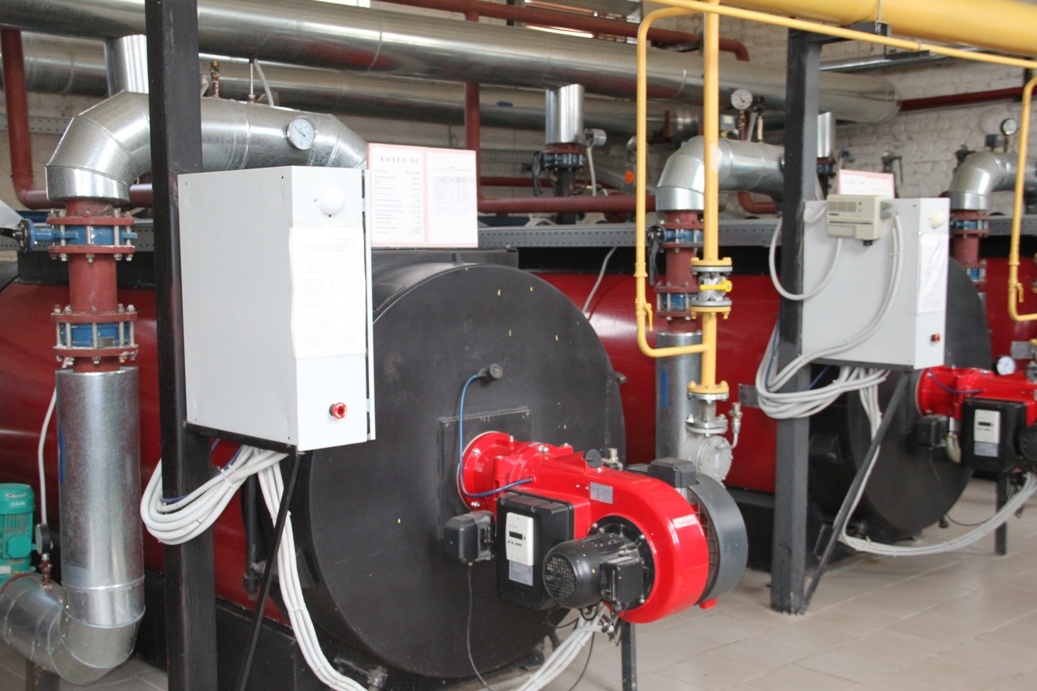 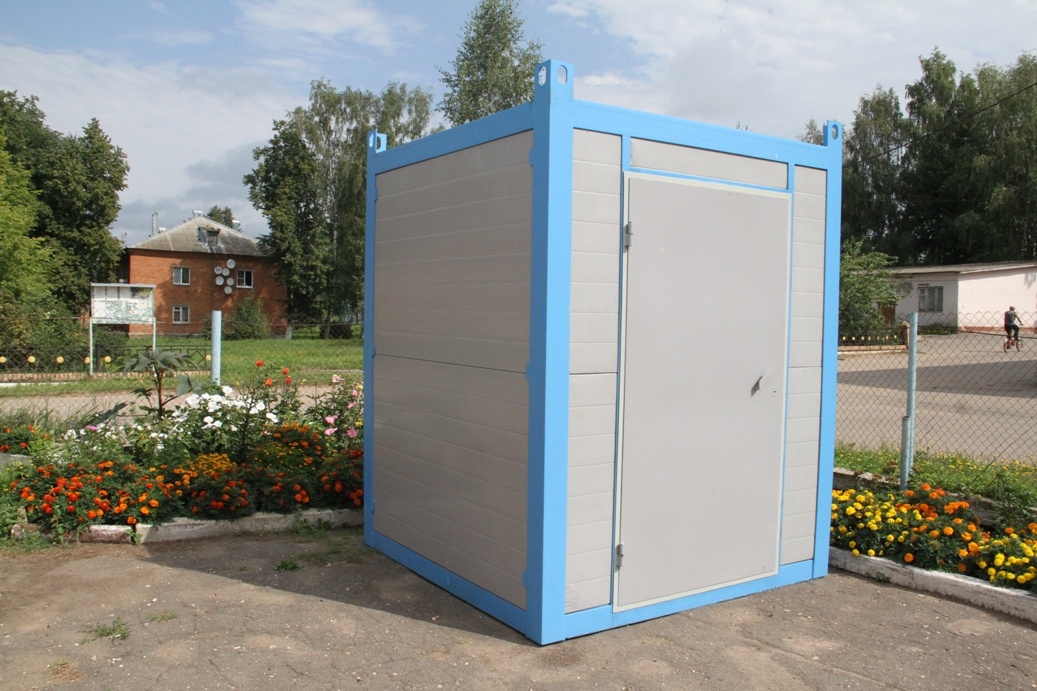 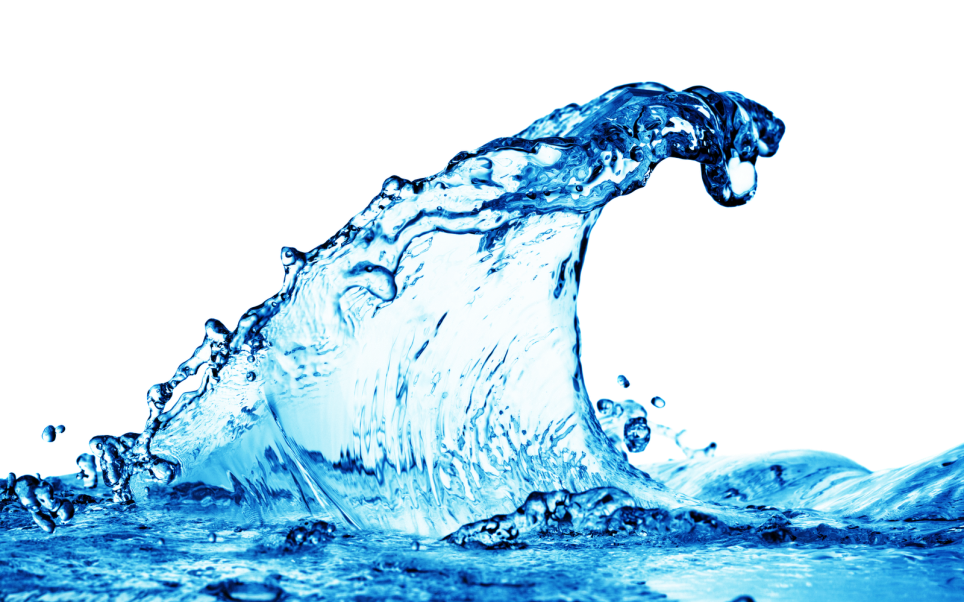 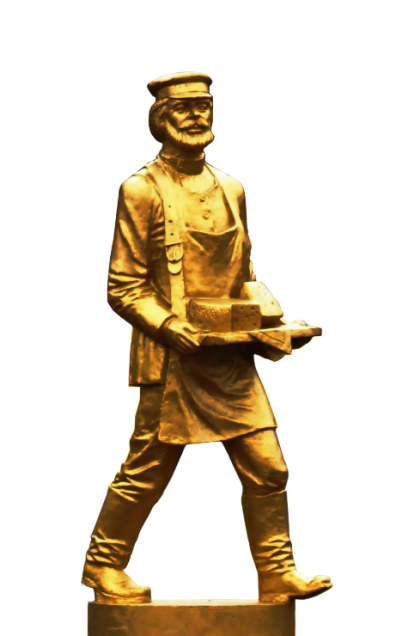 Открытие пожарно-спасательных пунктов в деревне Доры и посёлке Кировский
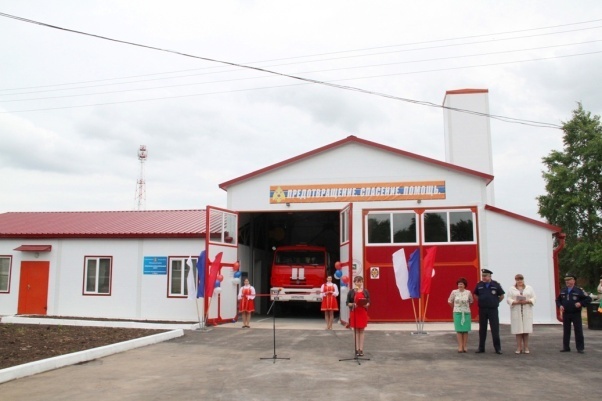 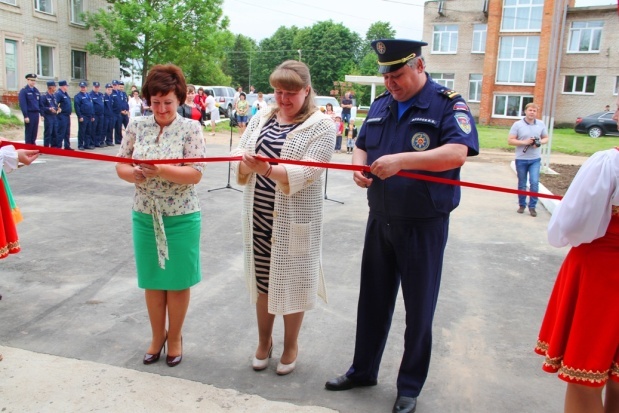 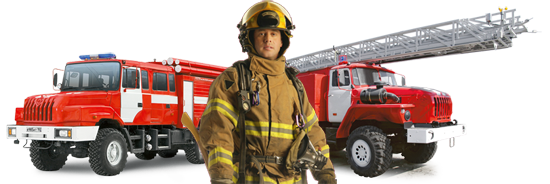 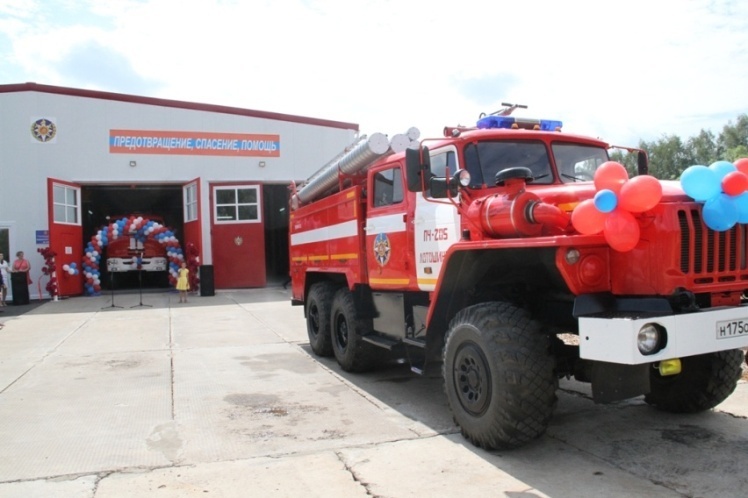 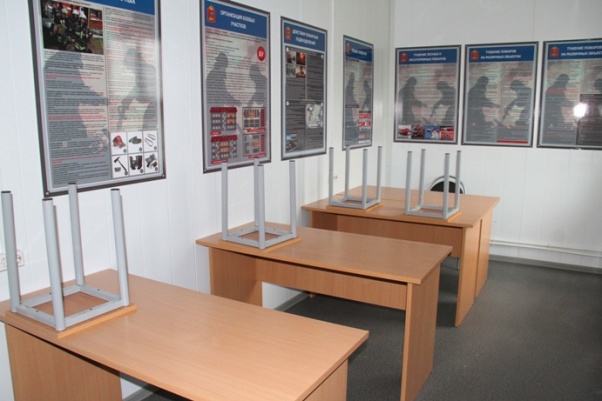 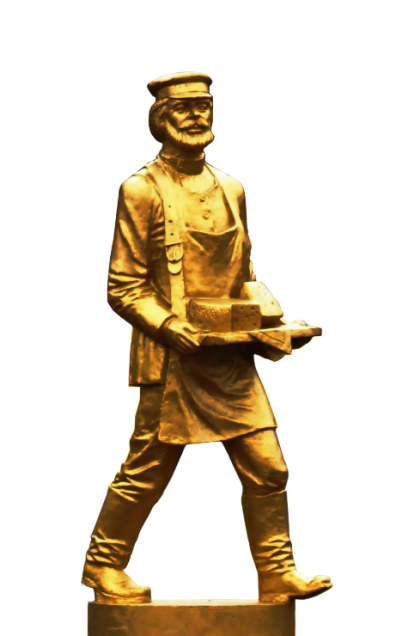 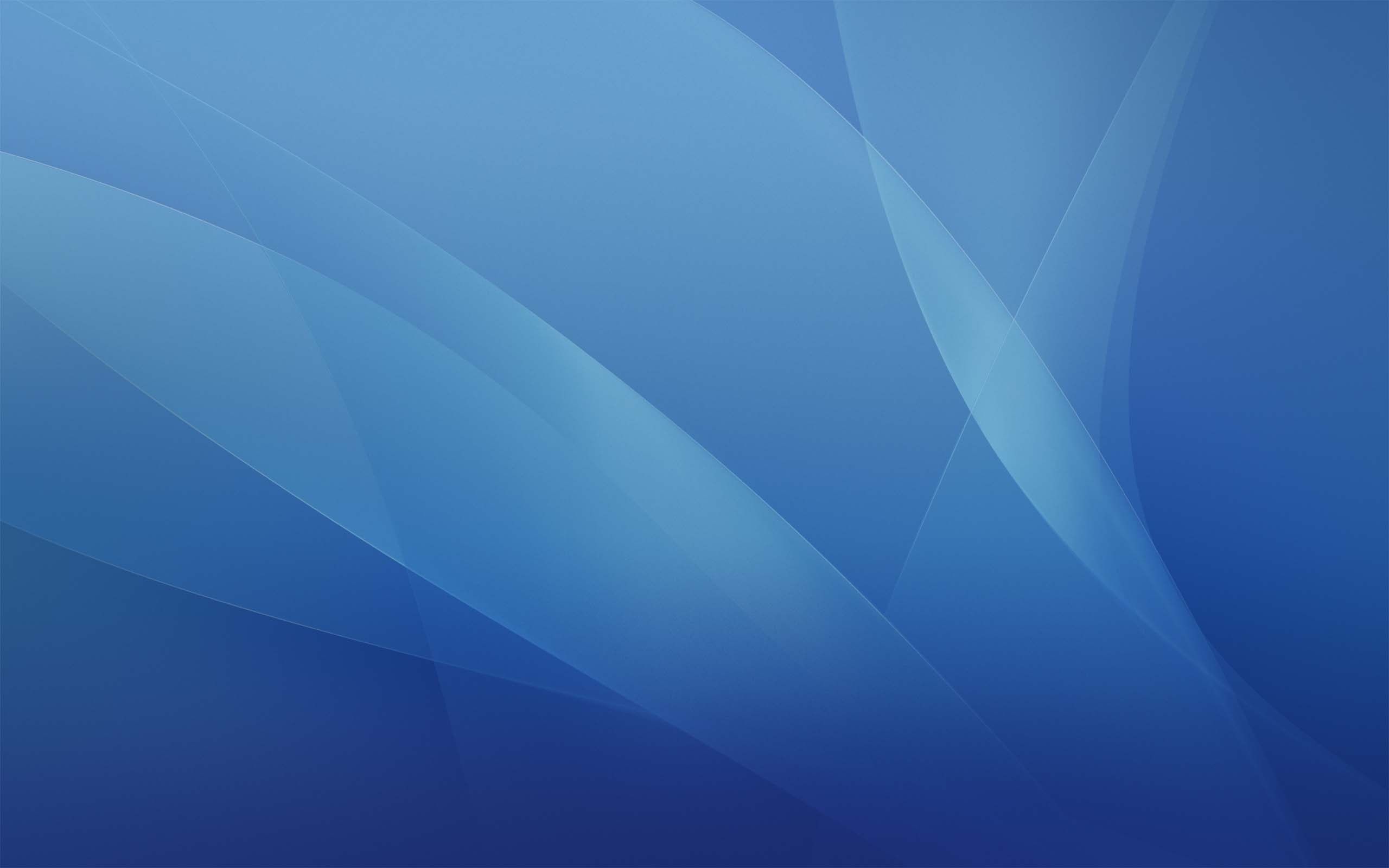 Газификация населённых пунктов Лотошинского района 
в 2016 году
В отчётном году произведён пуск газа в дома жителей деревни Агнищево
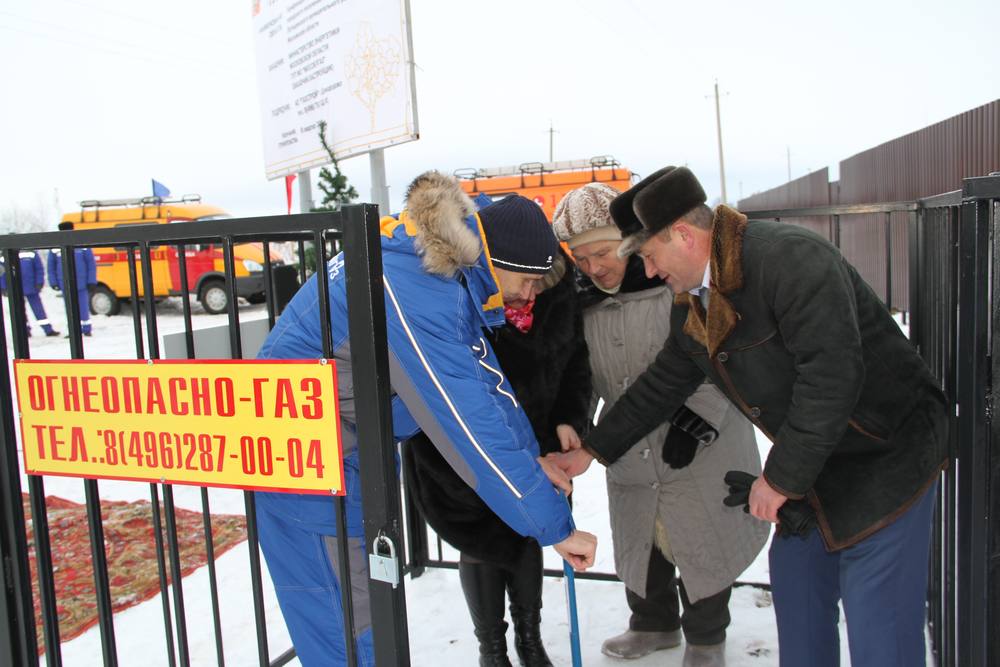 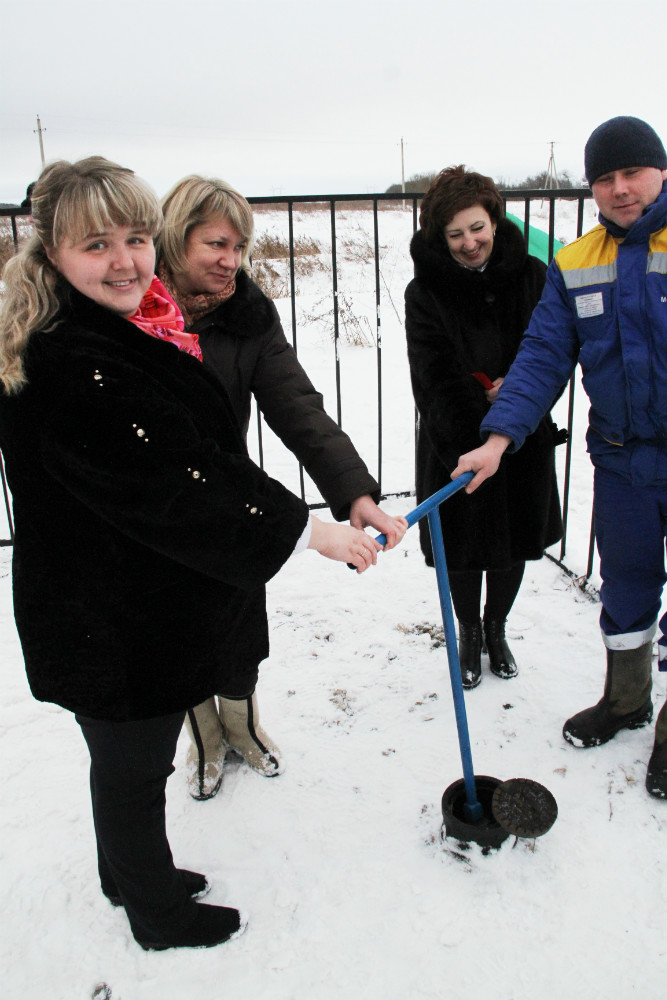 Введены в эксплуатацию газопроводы в  д.Акулово и д.Новое Лисино.
Завершены строительно-монтажные работы по строительству газопровода в д.Стрешневы Горы, произведена врезка и пуск газа в распределительный газопровод. Также получены технические условия для газификации здания клуба в д.Стрешневы Горы.
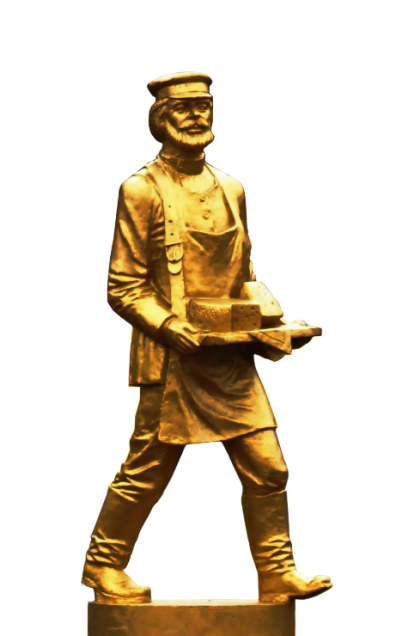 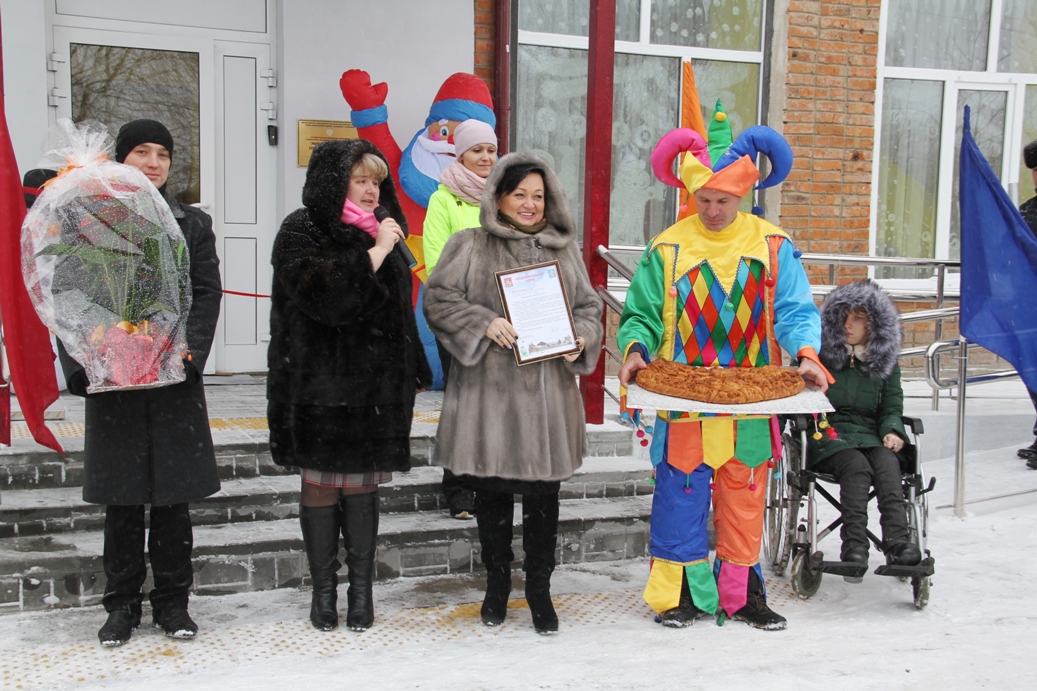 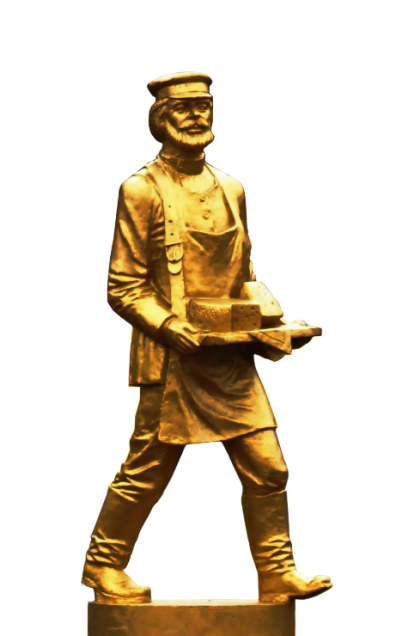 Отремонтирован районный отдел ЗАГС
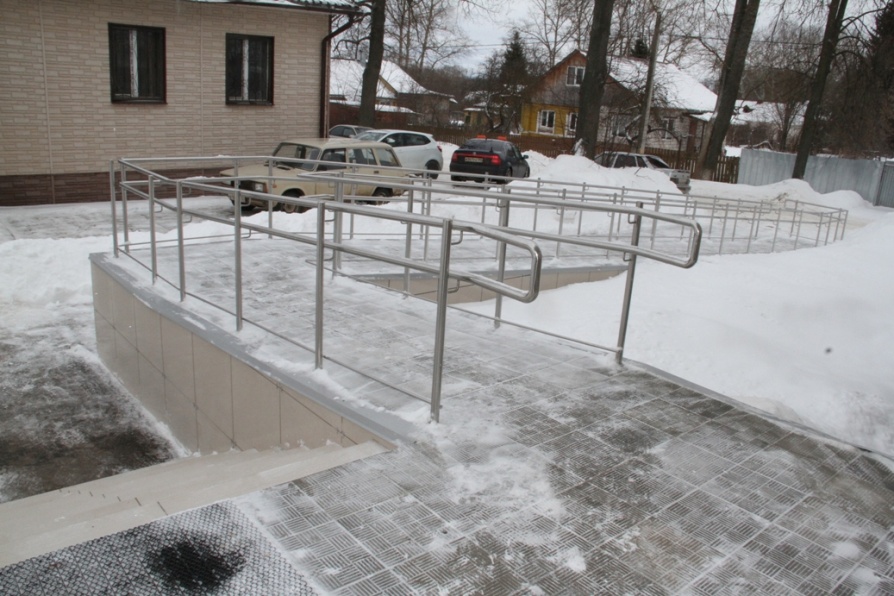 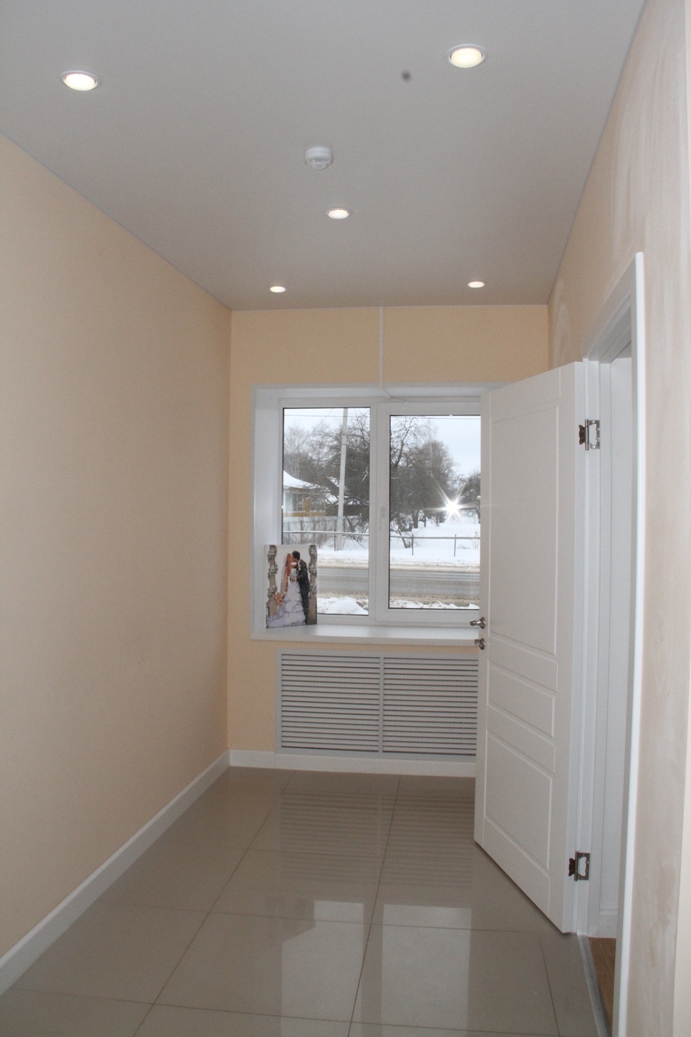 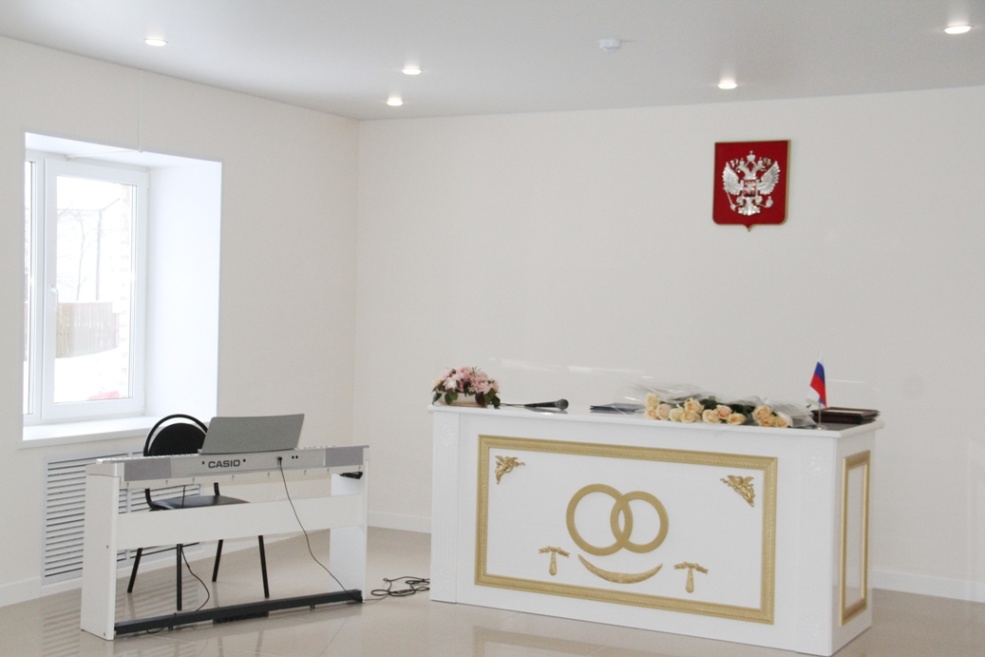 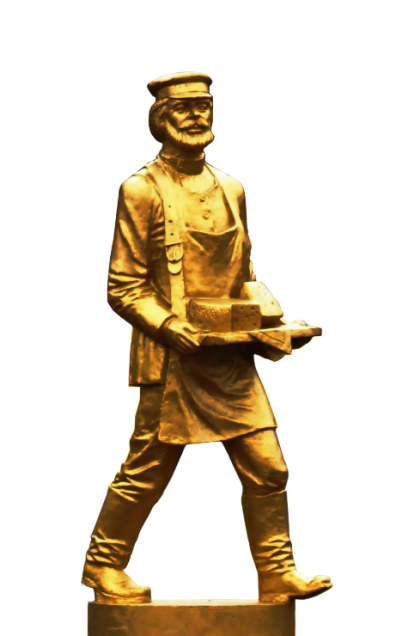 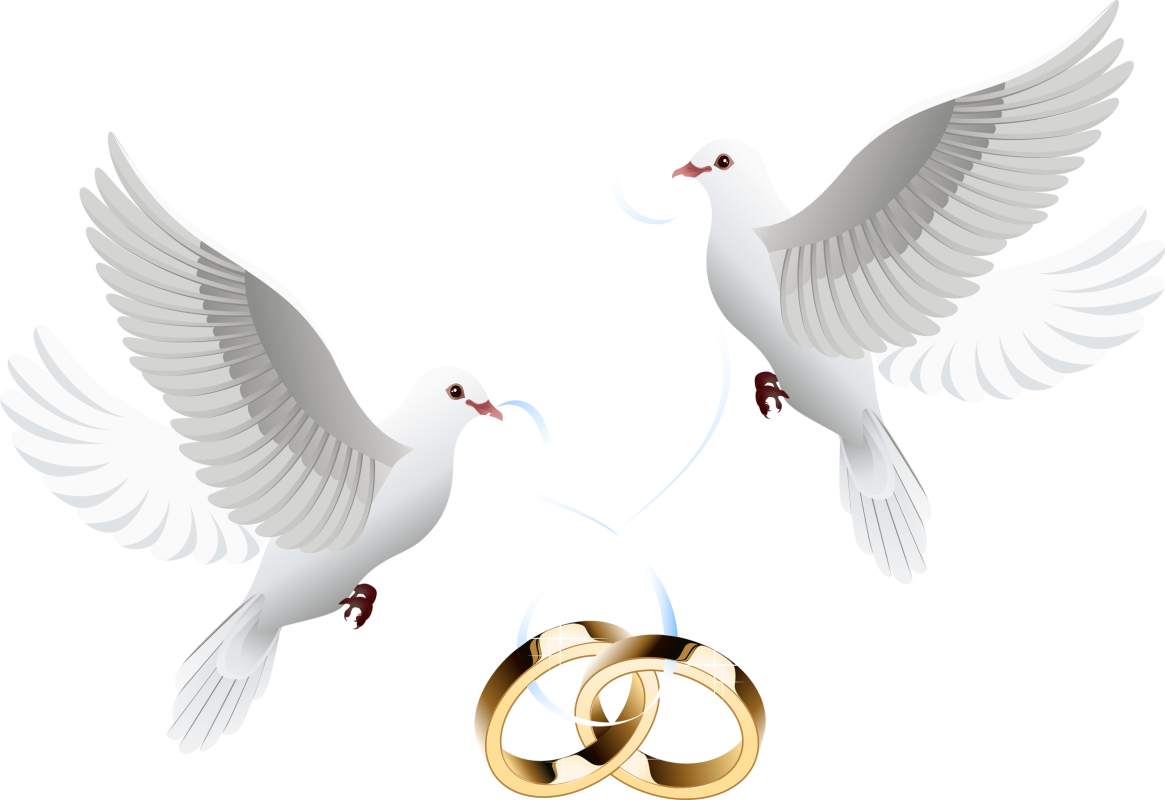 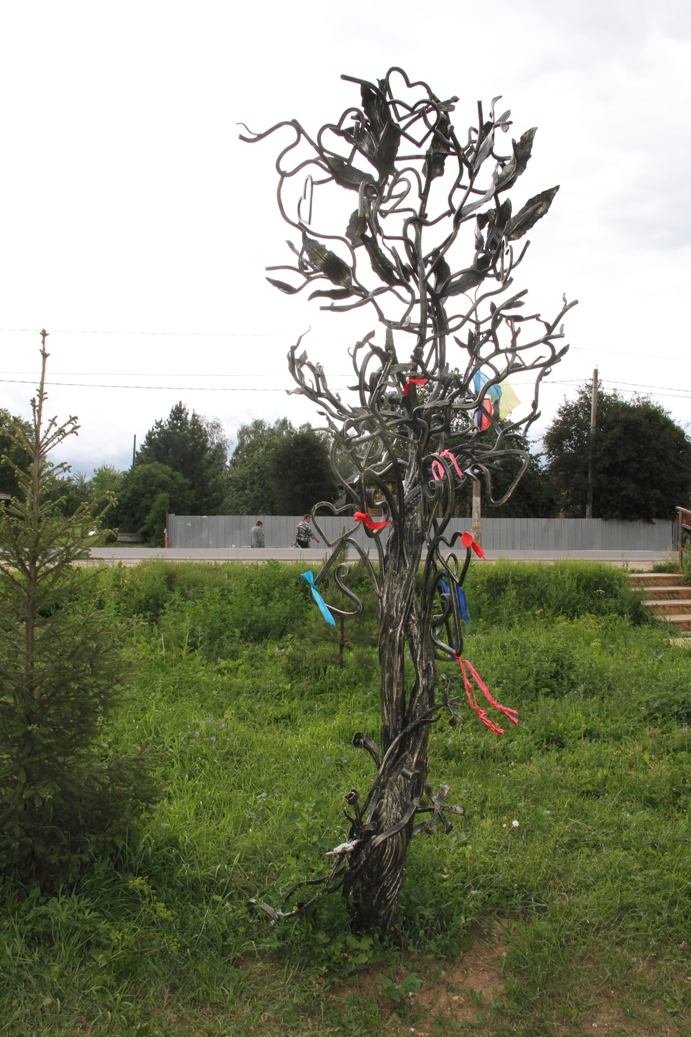 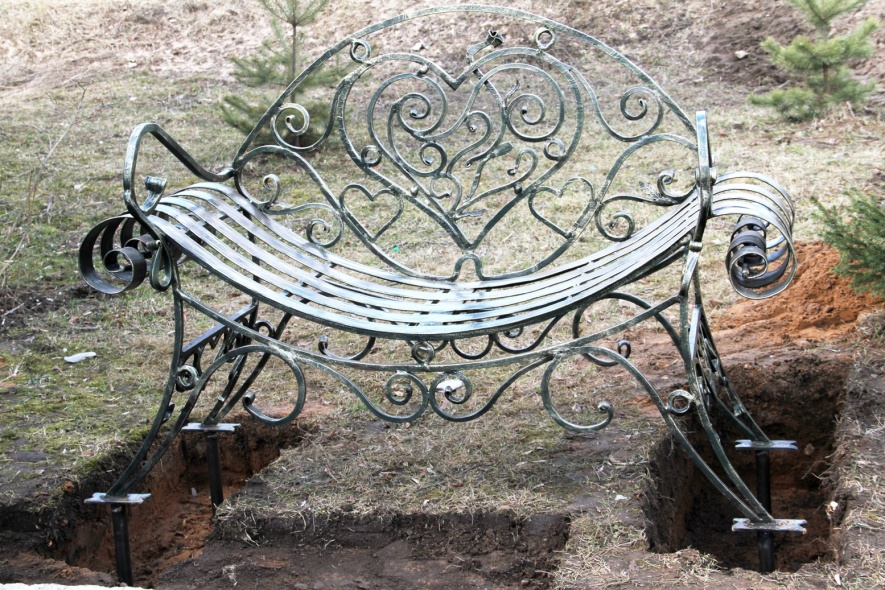 Строительство тепличного комплекса для круглогодичного промышленного производства овощей в защищенном грунте
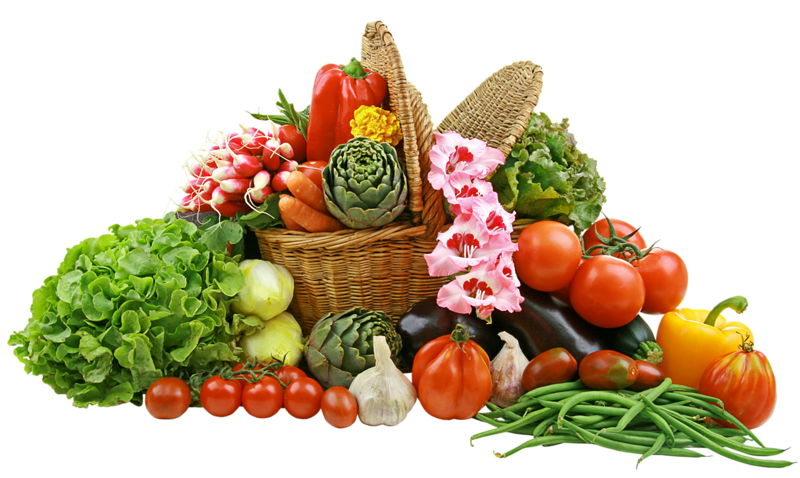 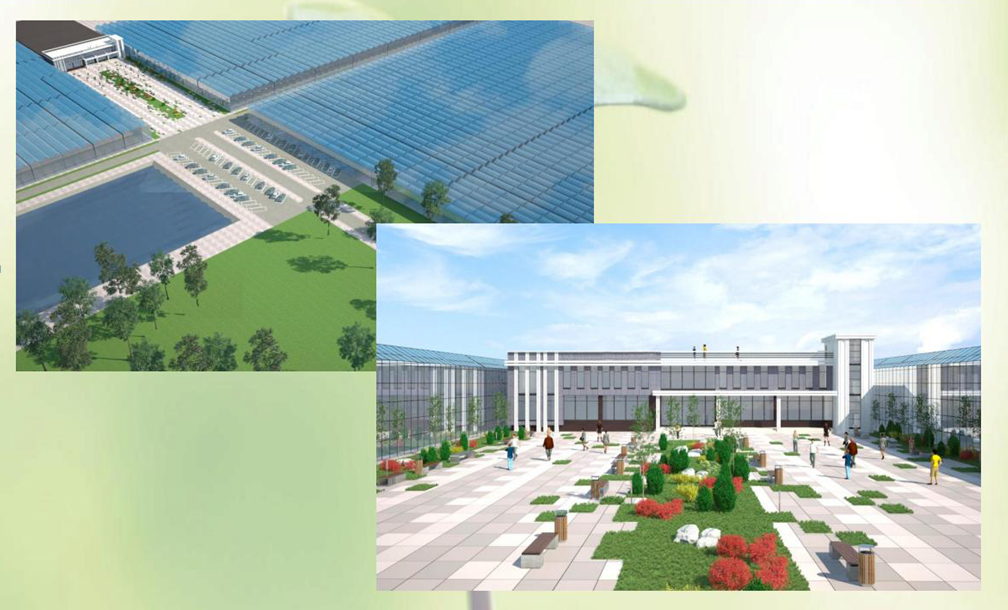 Для реализации данного проекта выделен и оформлен в аренду земельный участок площадью 181 га
Инвентаризация кладбищ в сельском поселении Ошейкинское
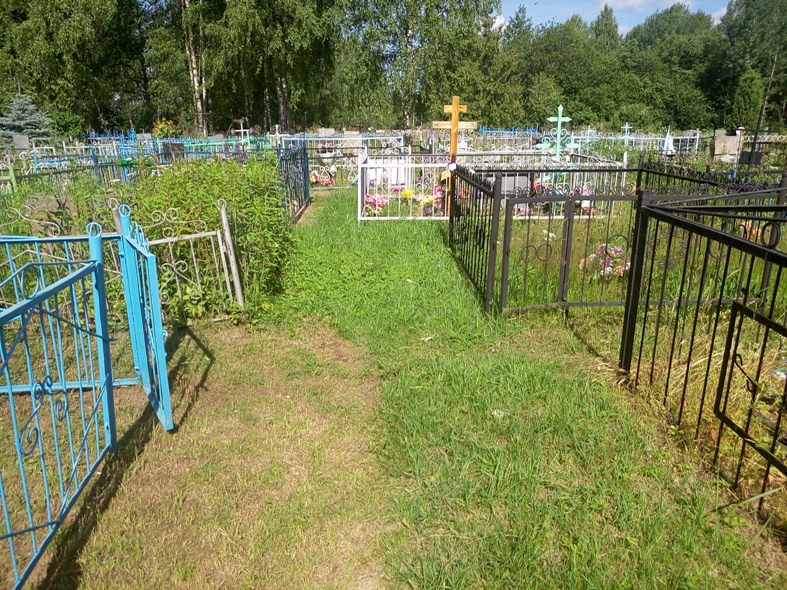 В собственности администрации Лотошинского района находится 17 кладбищ
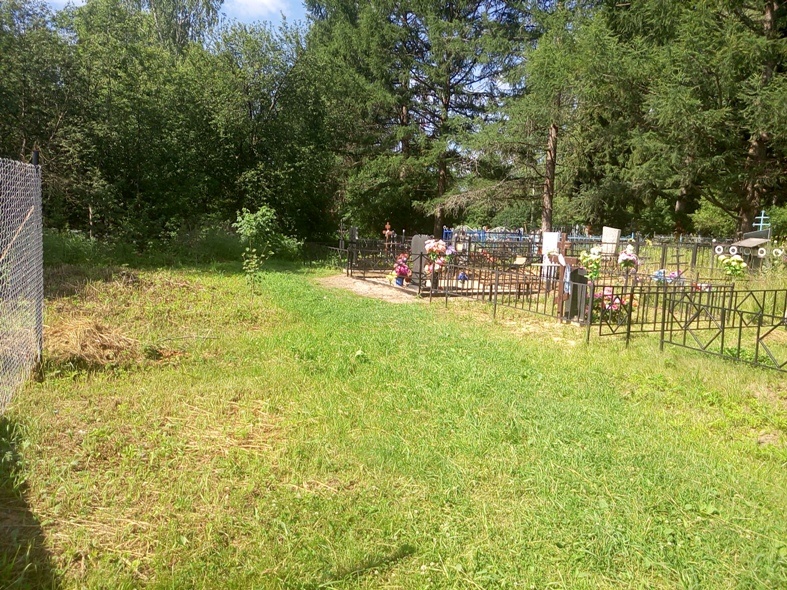 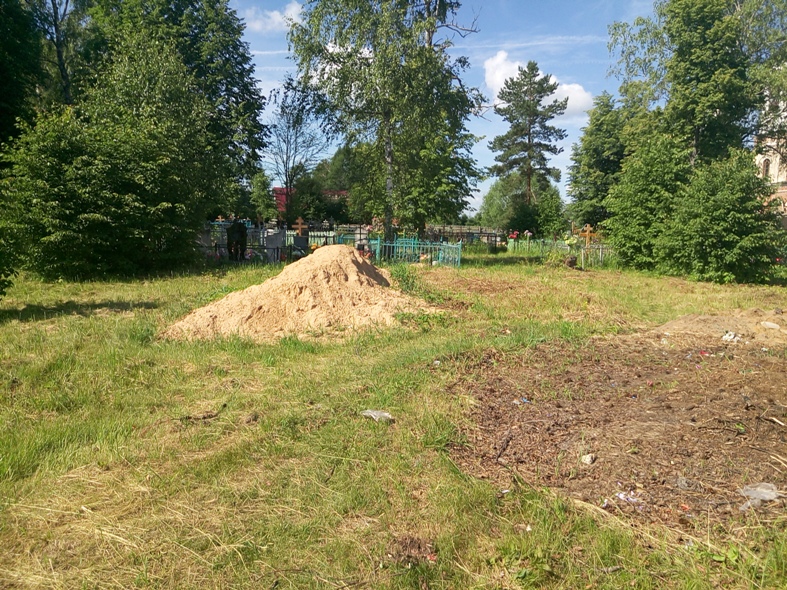 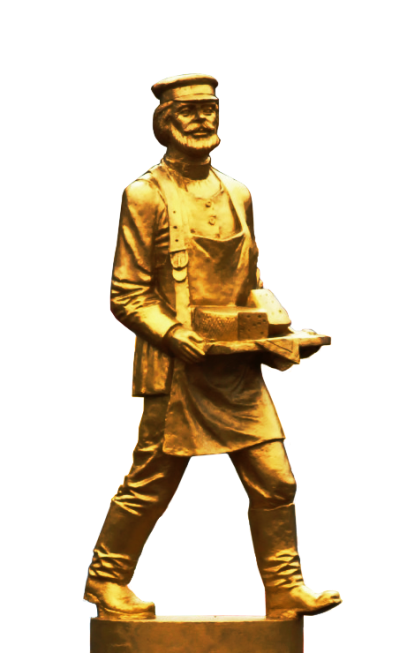 Реконструкция воинского захоронения в д. Шубино
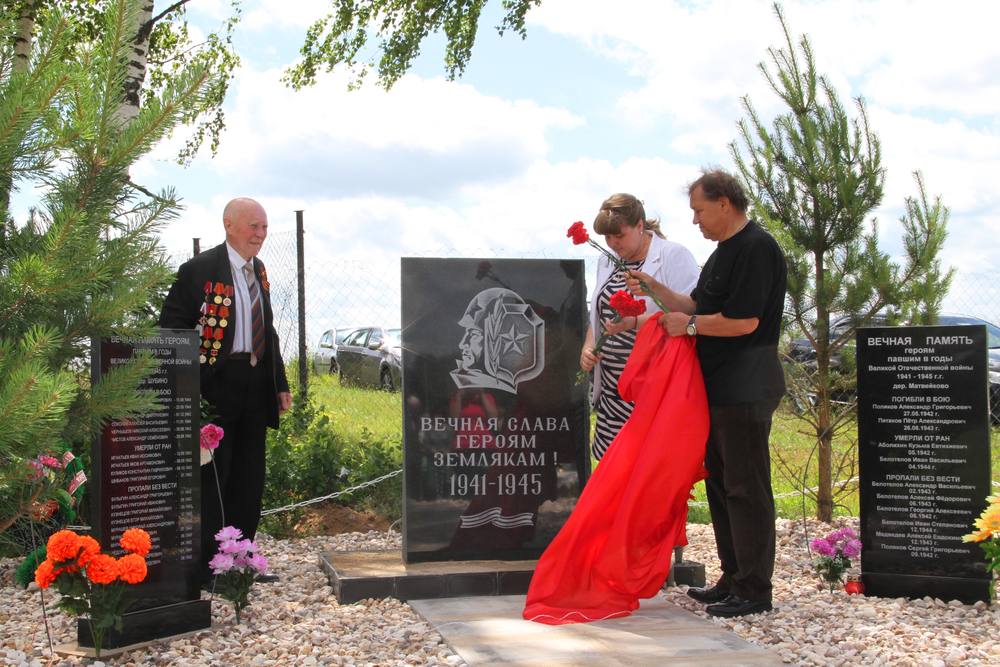 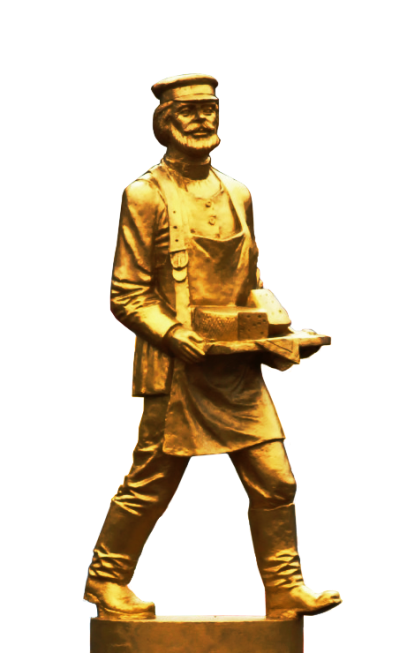 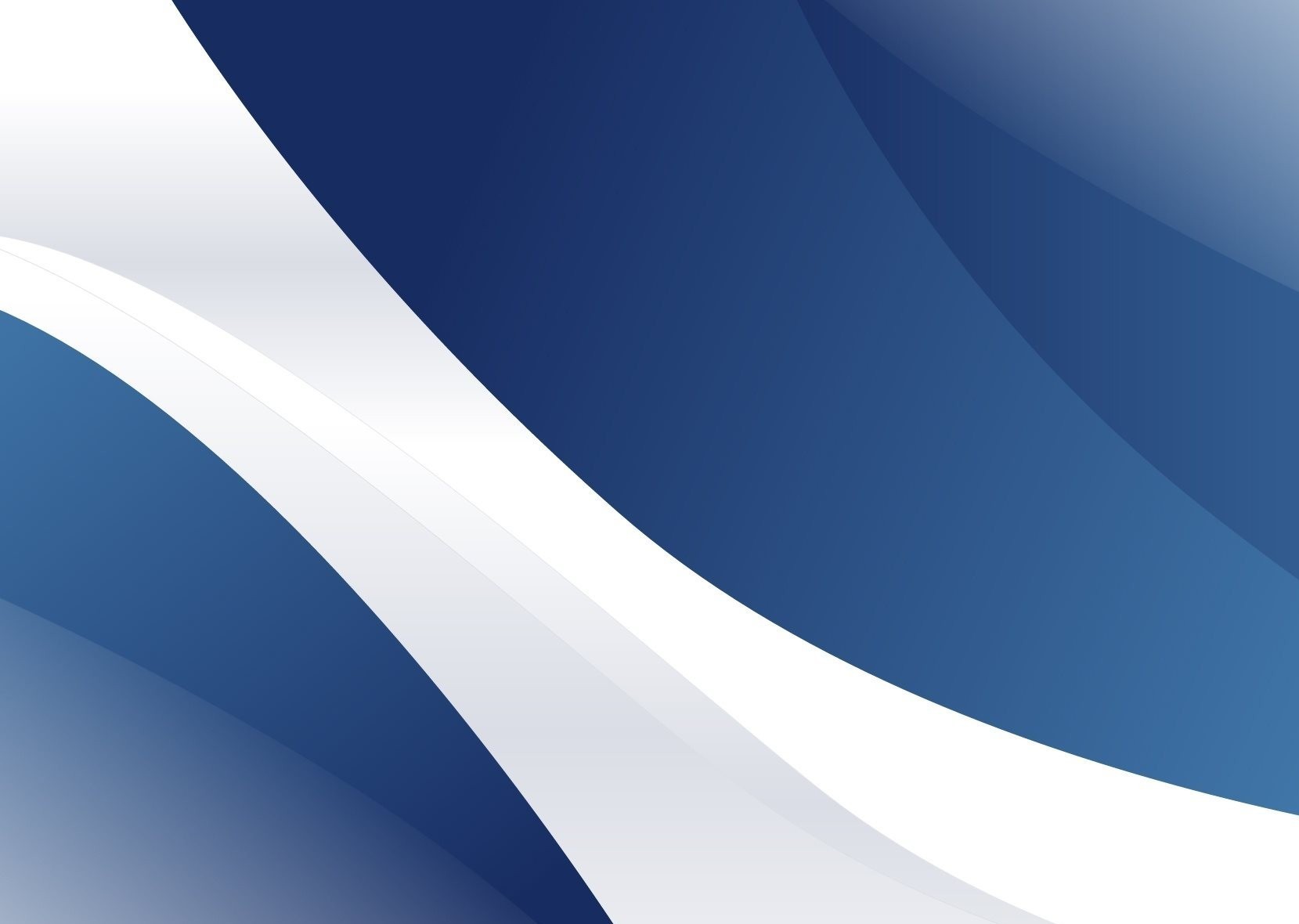 Курган памяти 
до реконструкции
Курган памяти 
во время и после реконструкции
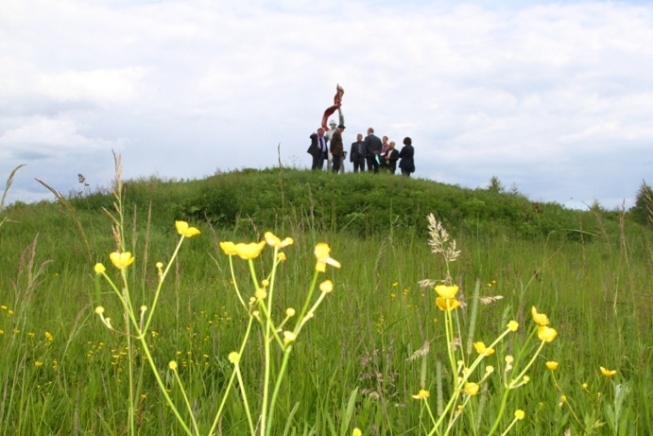 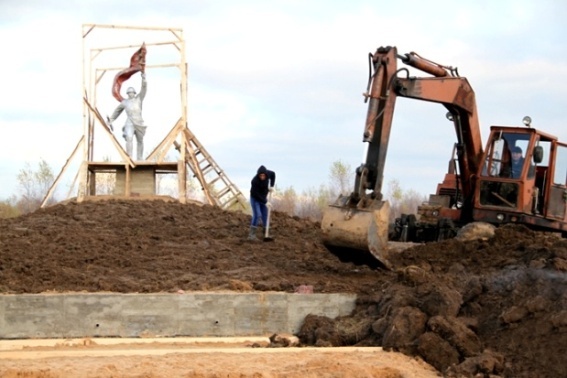 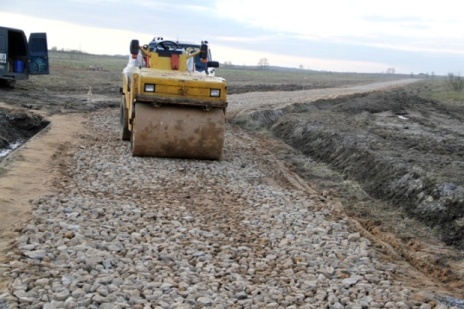 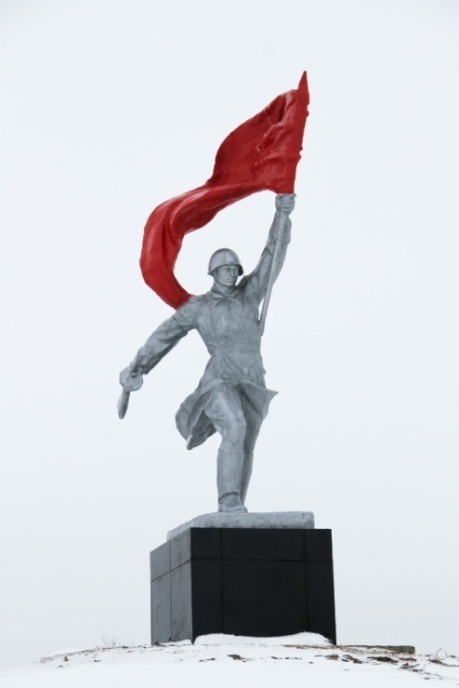 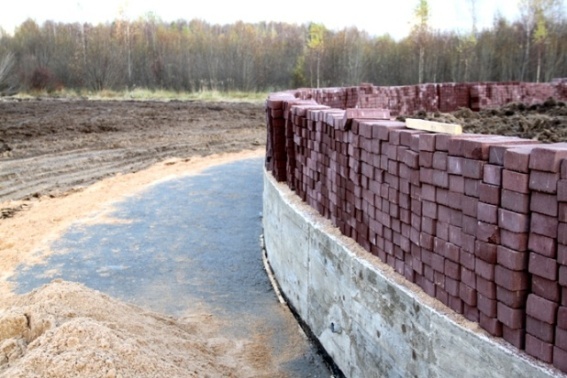 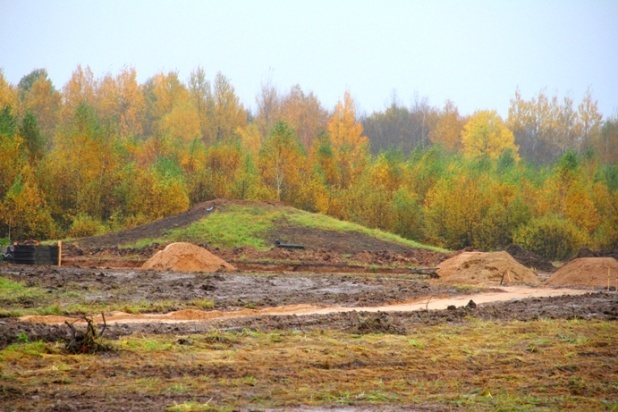 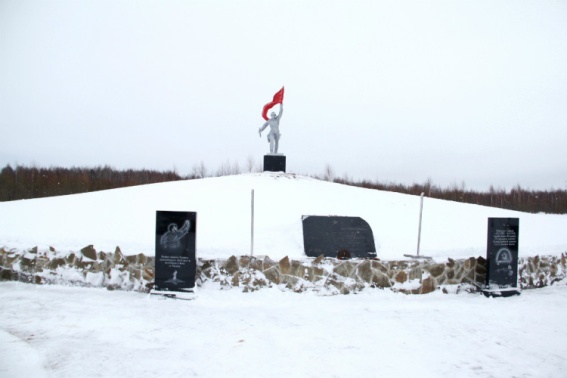 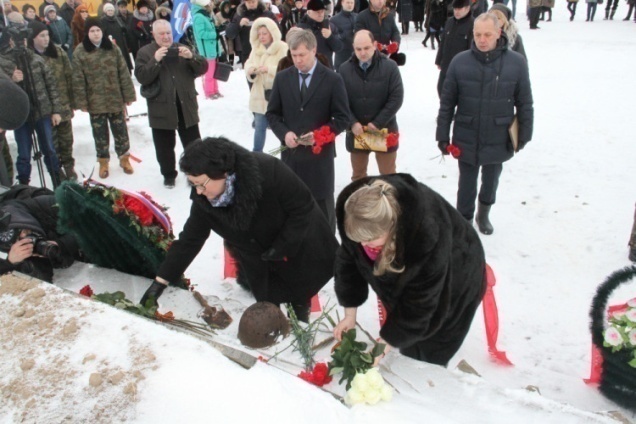 Работы выполнены в рамках реализации государственной программы «Развитие жилищно-коммунального хозяйства на 
2014-2018 гг»
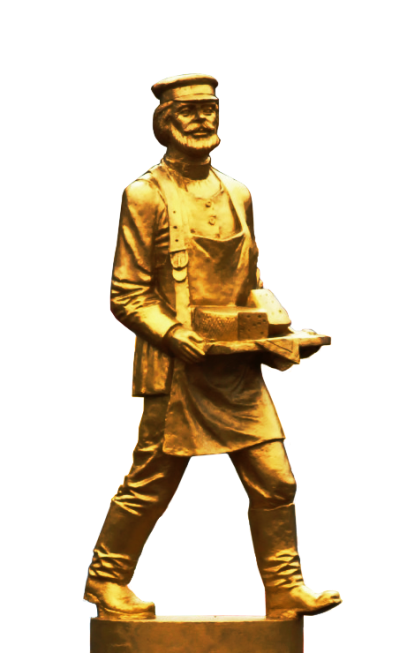 Учебно-курсовое предприятие «Кадровик»
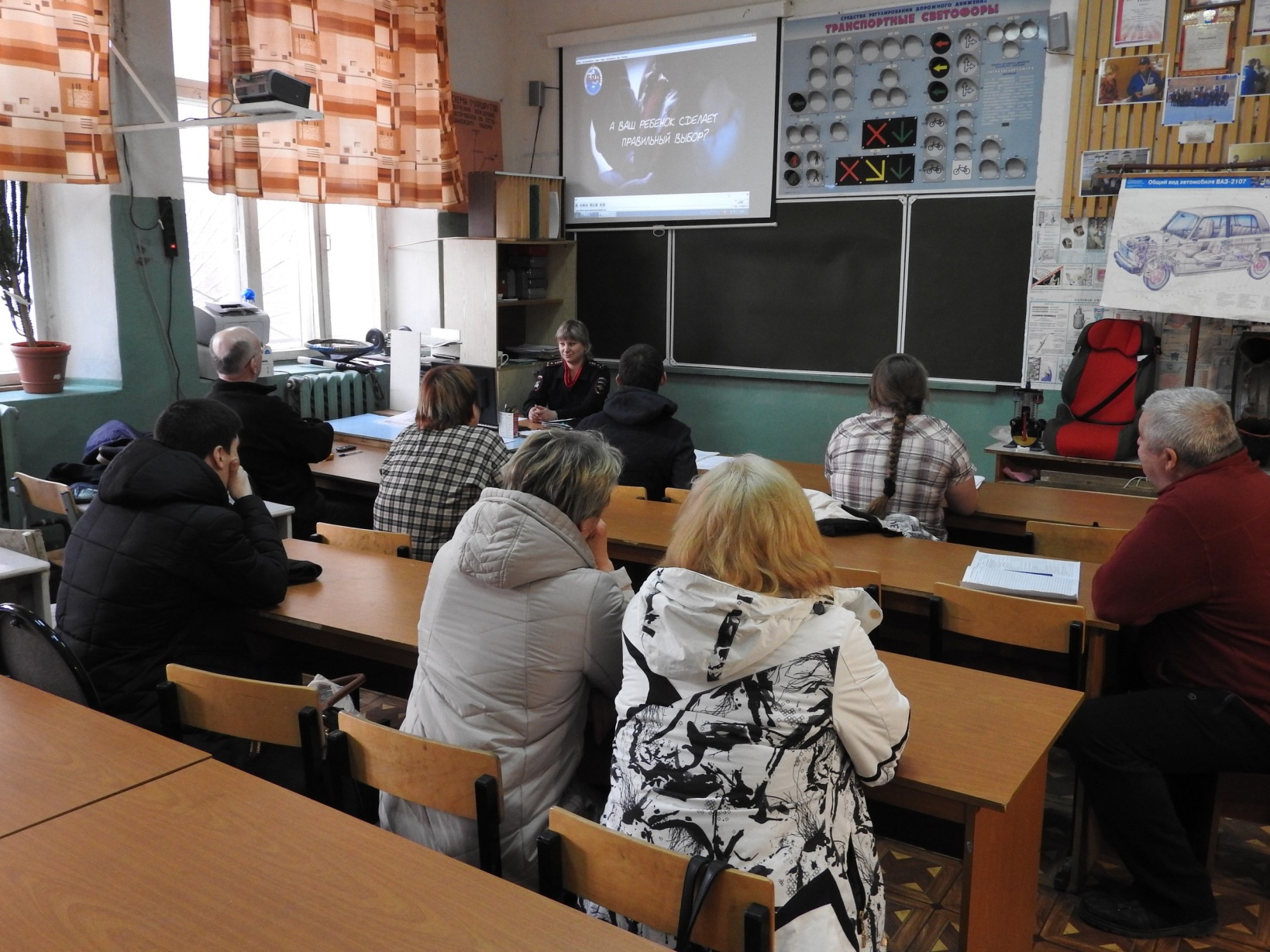 Ремонт дороги протяженностью 0,347 км в деревне Курвино
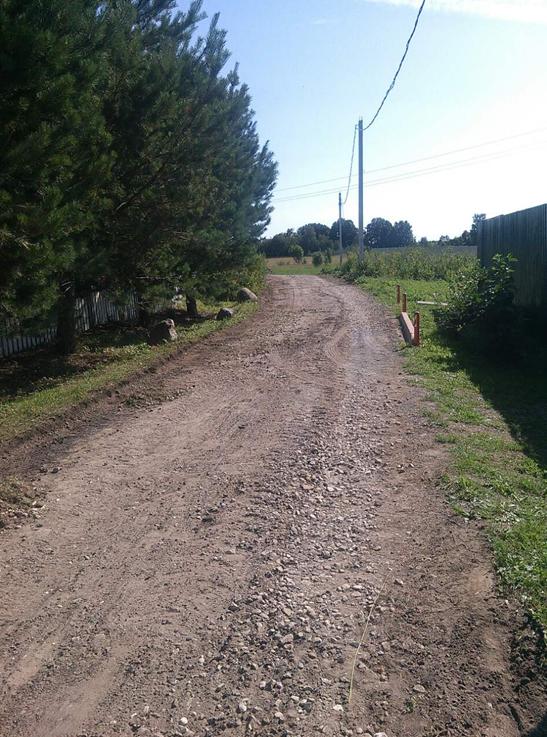 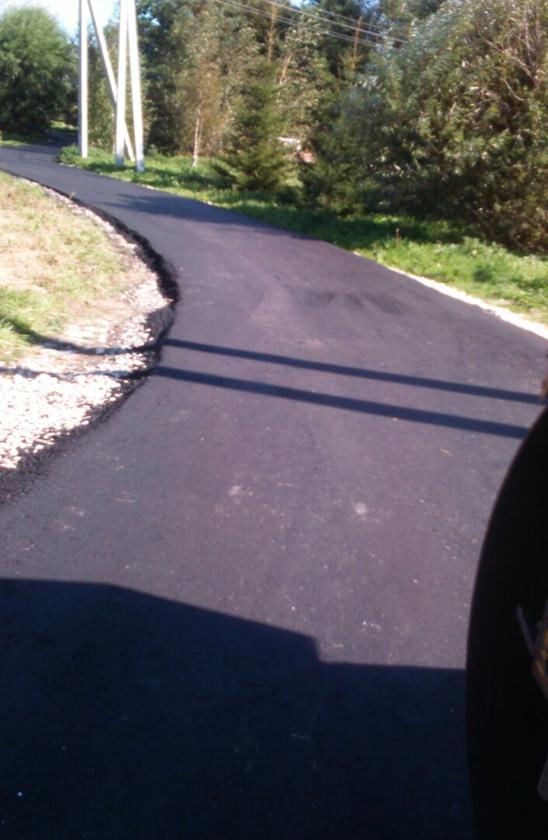 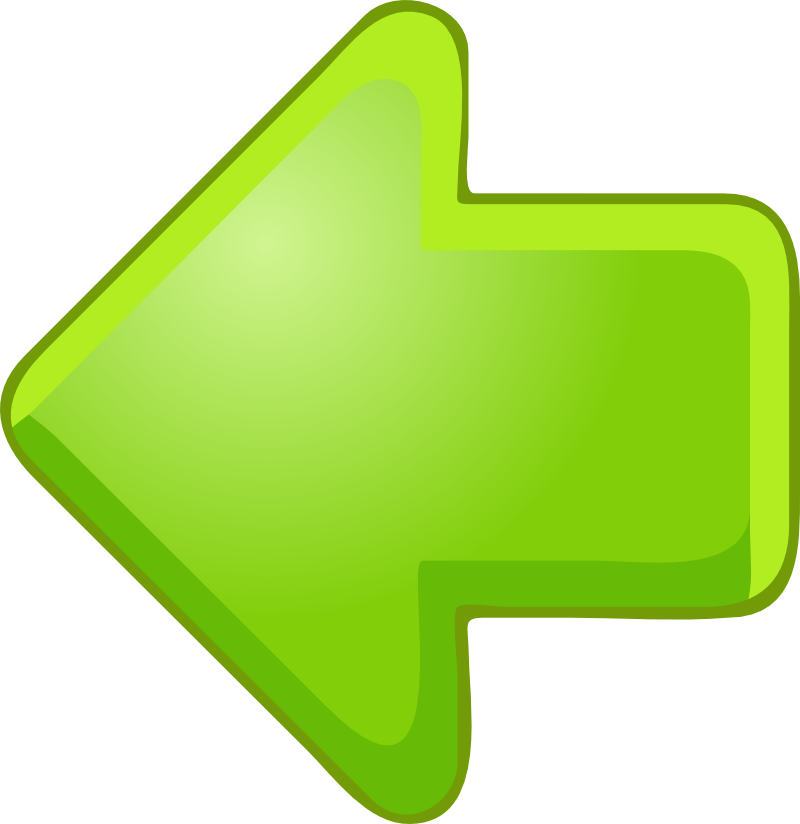 Ремонт дороги протяженностью 0,43 км в деревне Ушаково
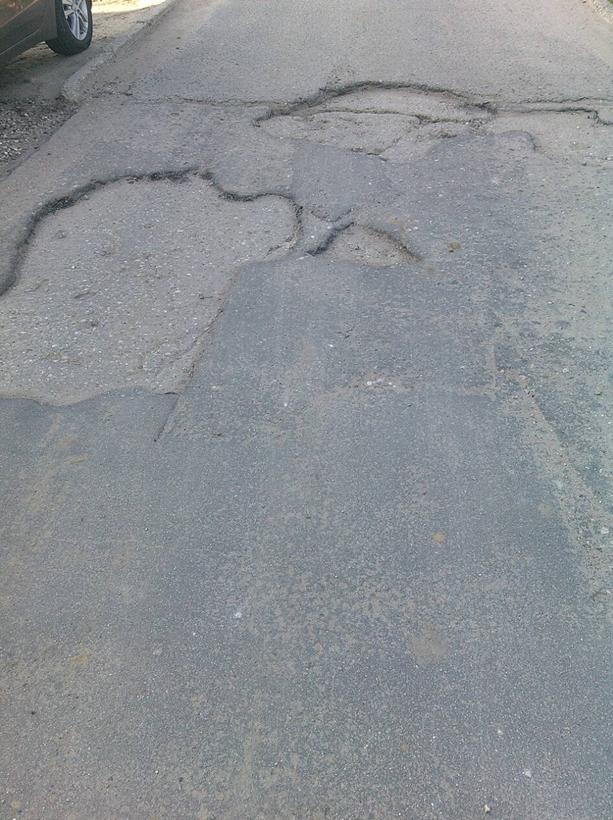 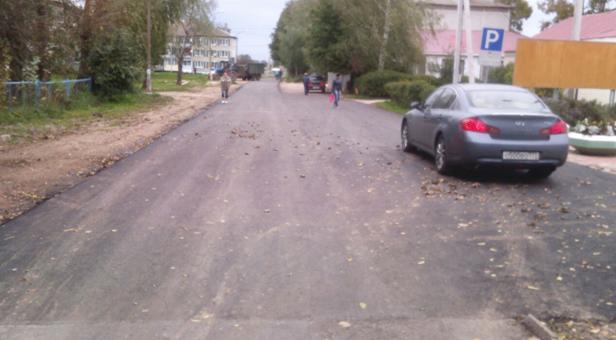 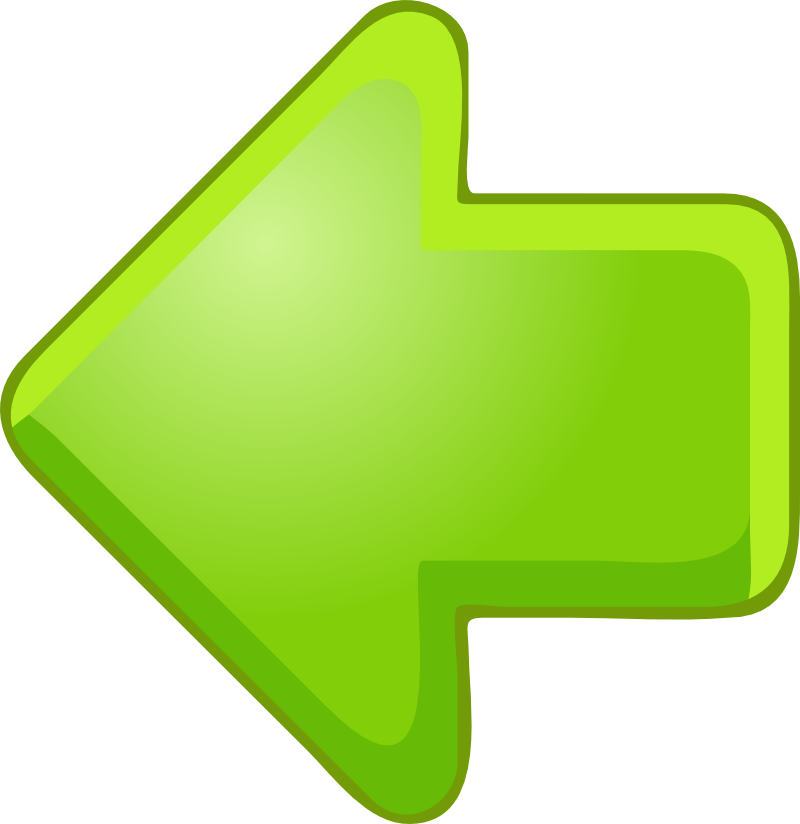 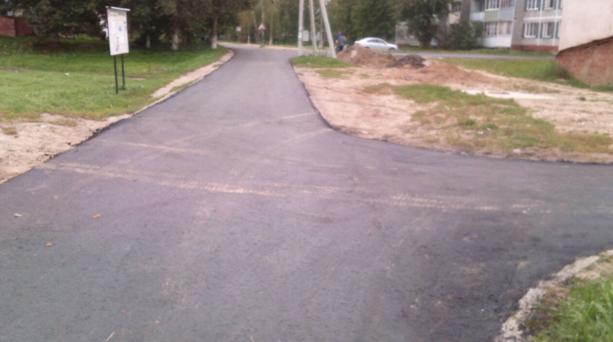 Ремонт дороги протяженностью 0,225 км в поселке Большая Сестра
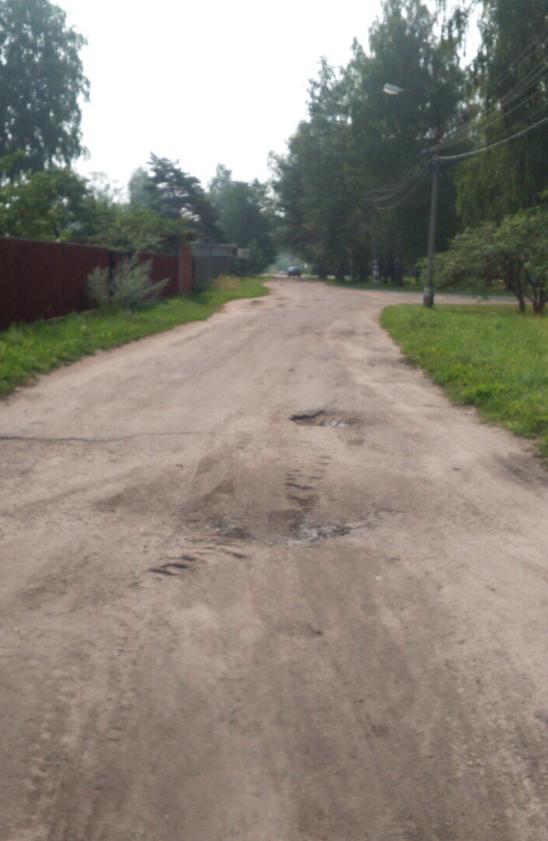 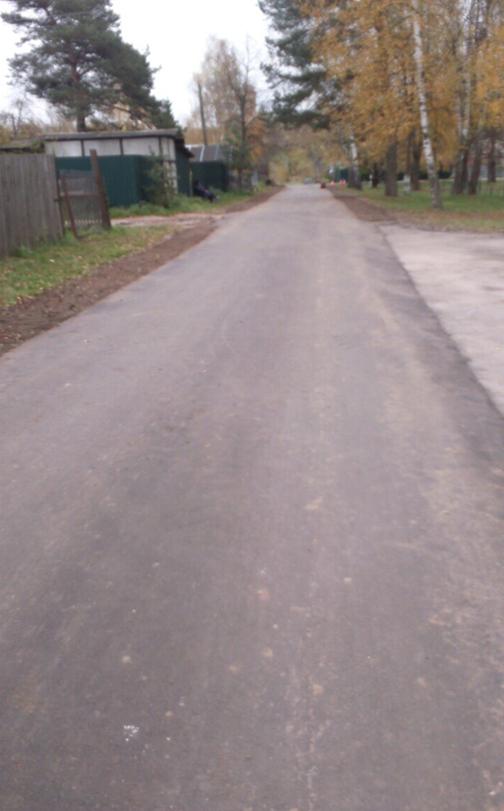 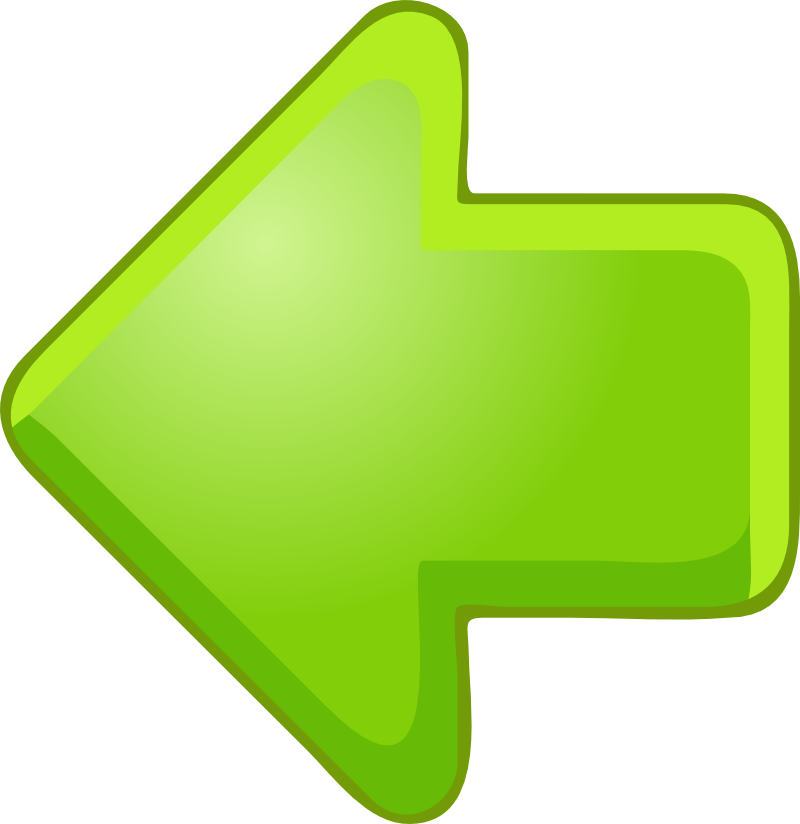 В 2016 году по государственной программе Московской области приобретен трактор с навесным оборудованием МТЗ – 82.0
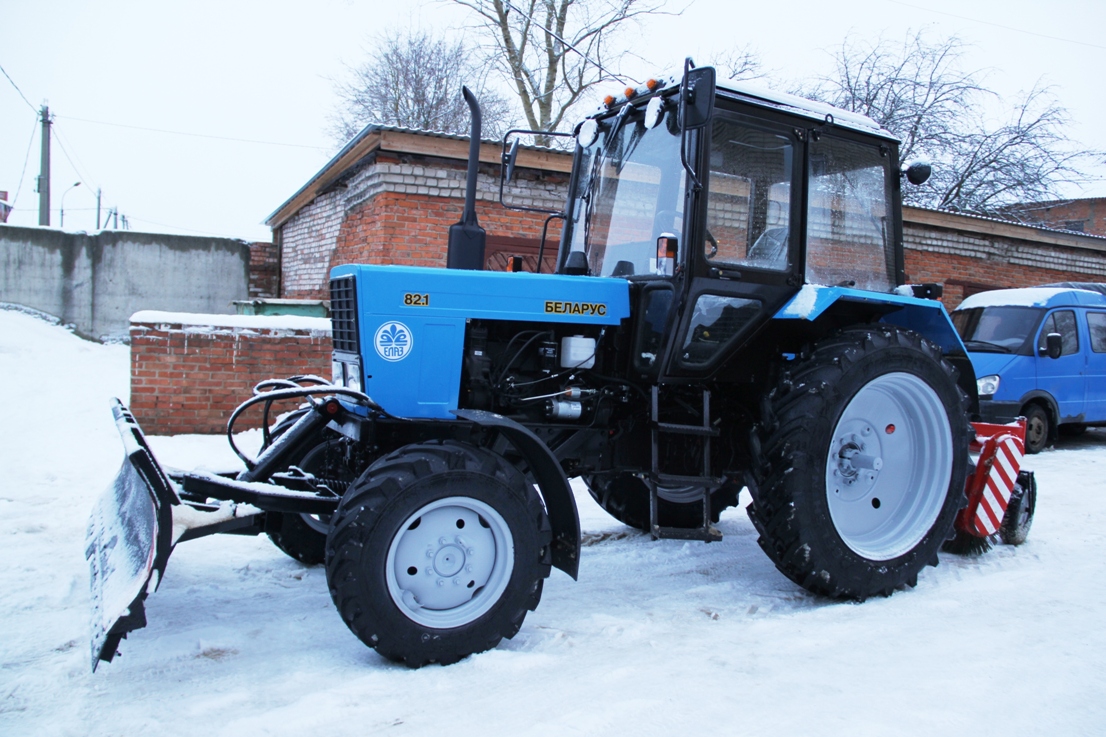 МП «Лотошинское ЖКХ»
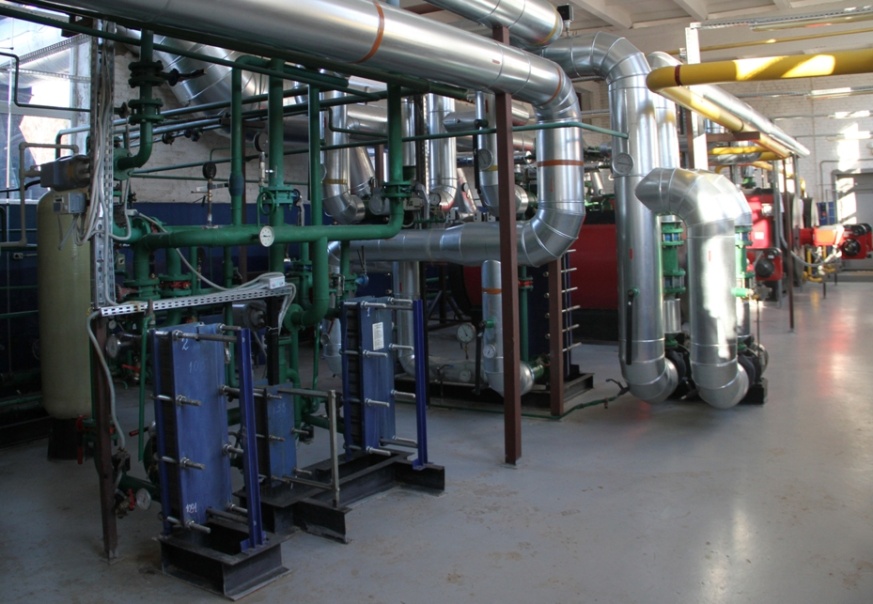 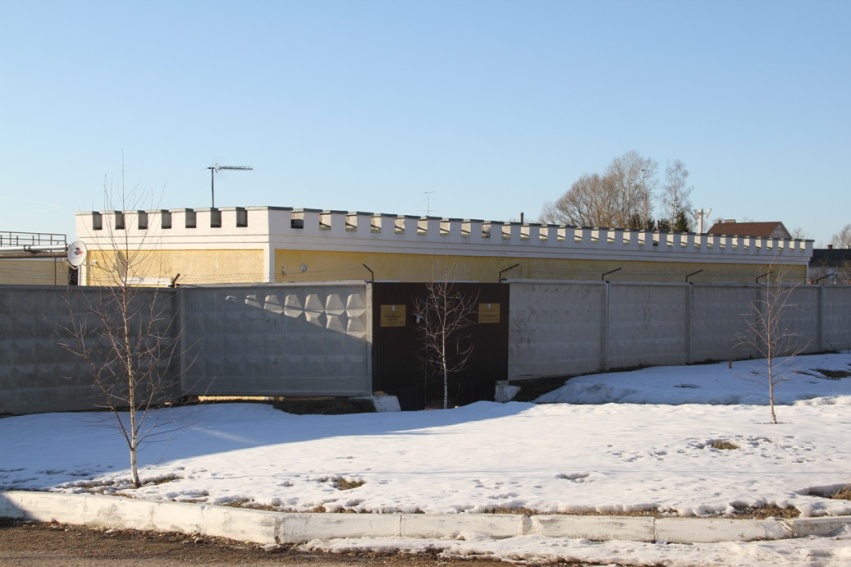 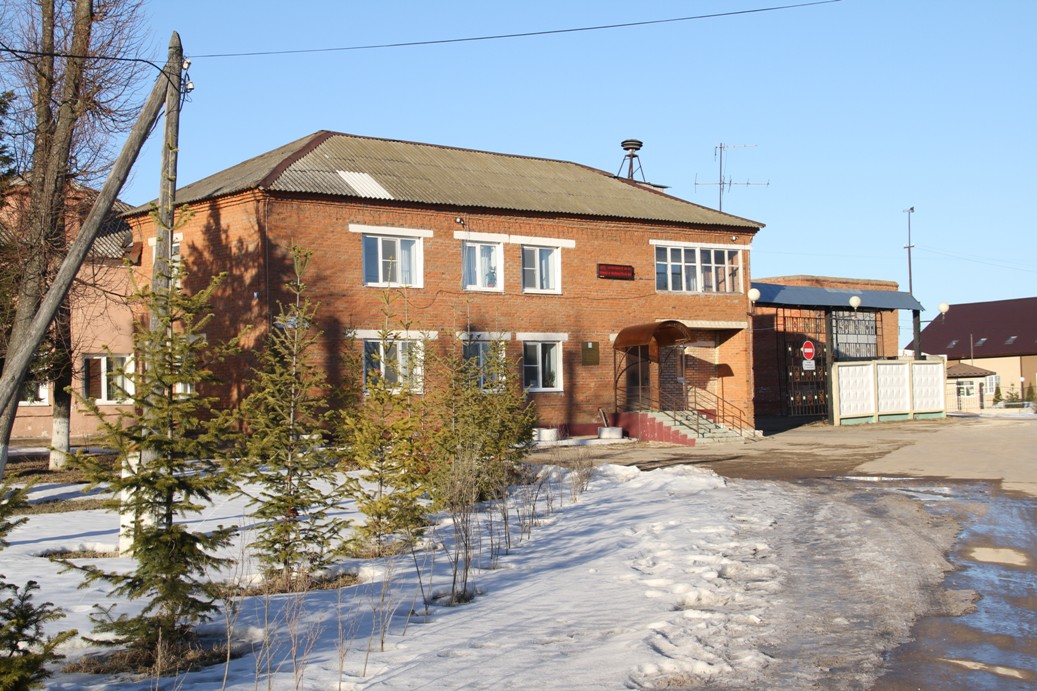 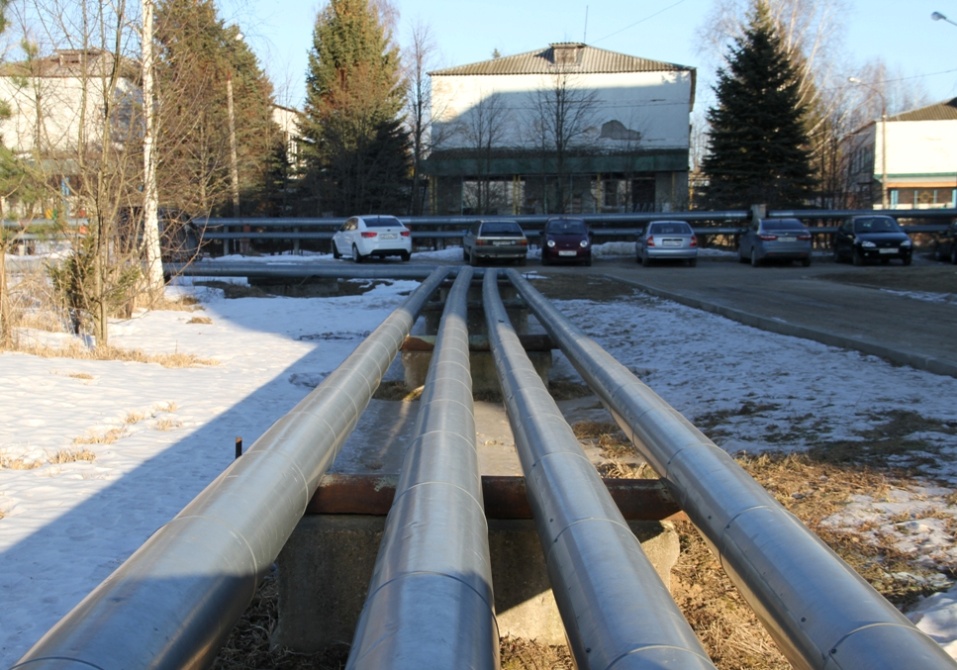 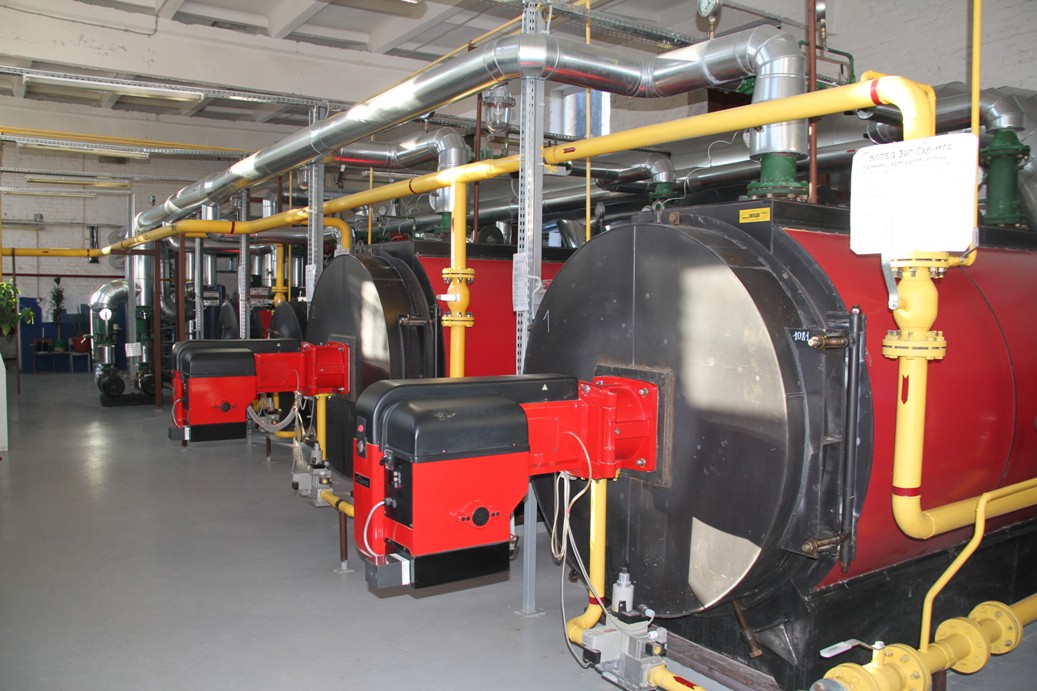 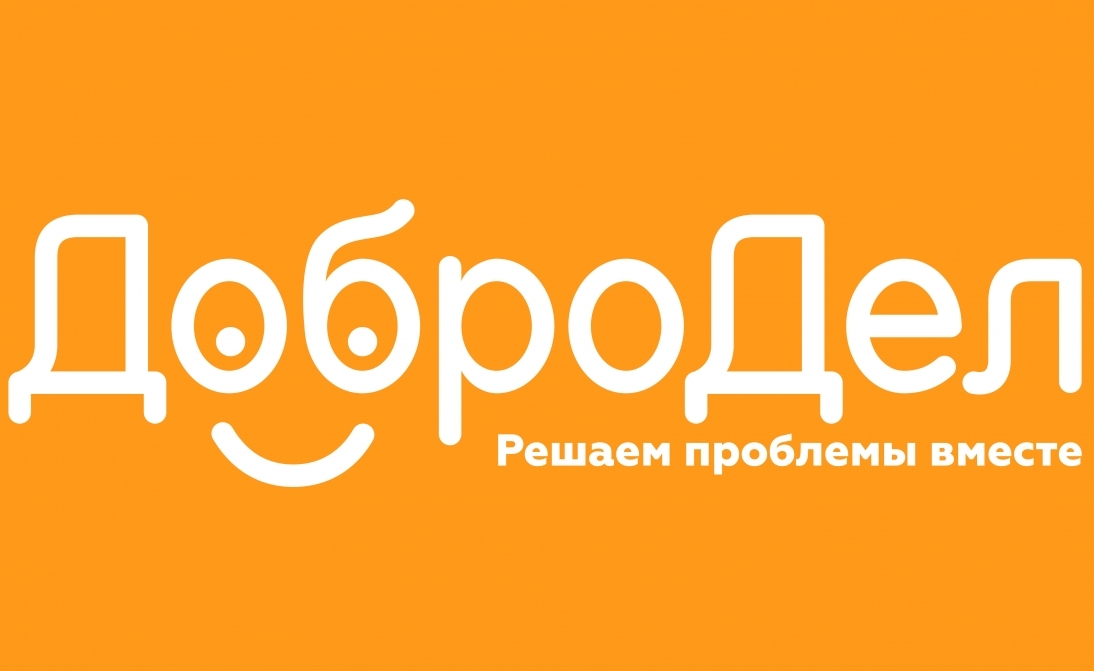 За период с 1 января по 31 декабря 2016 года 
Администрацией района рассмотрено 
227 
обращений
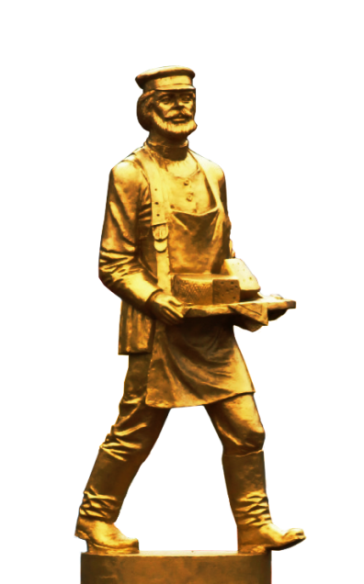 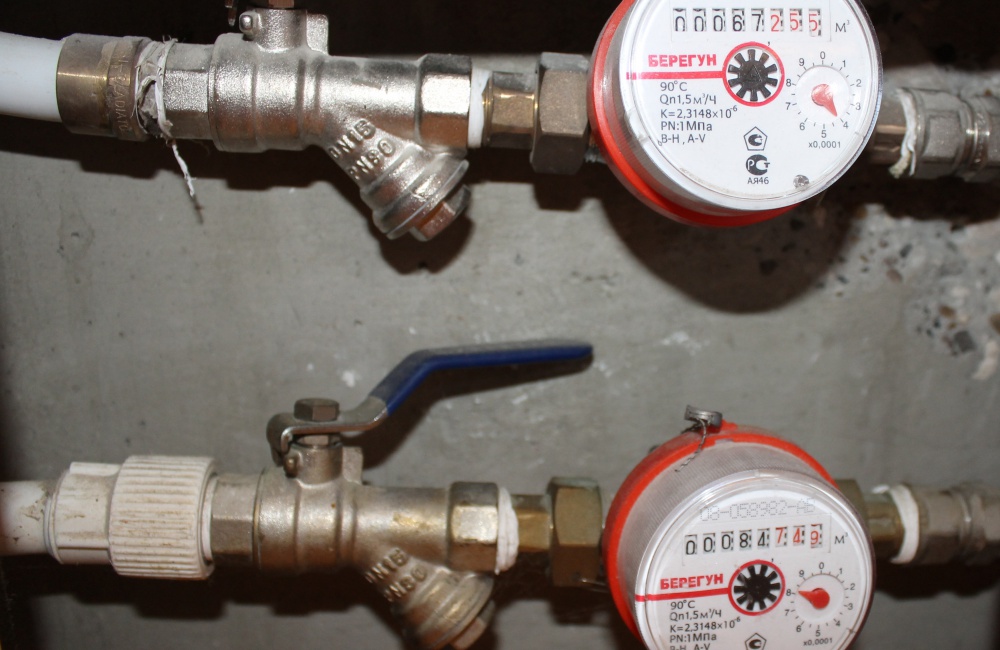 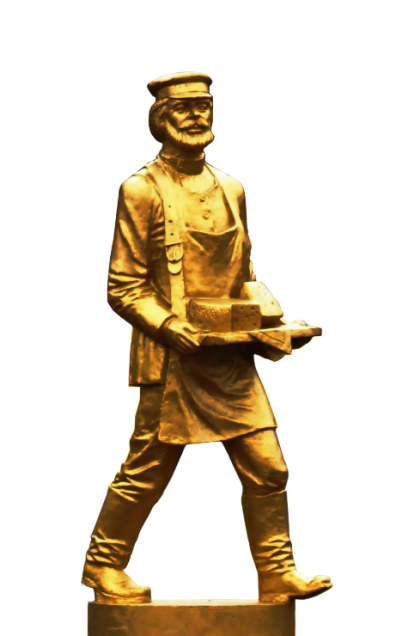 Недостроенный дом по улице Калинина передан в собственность района
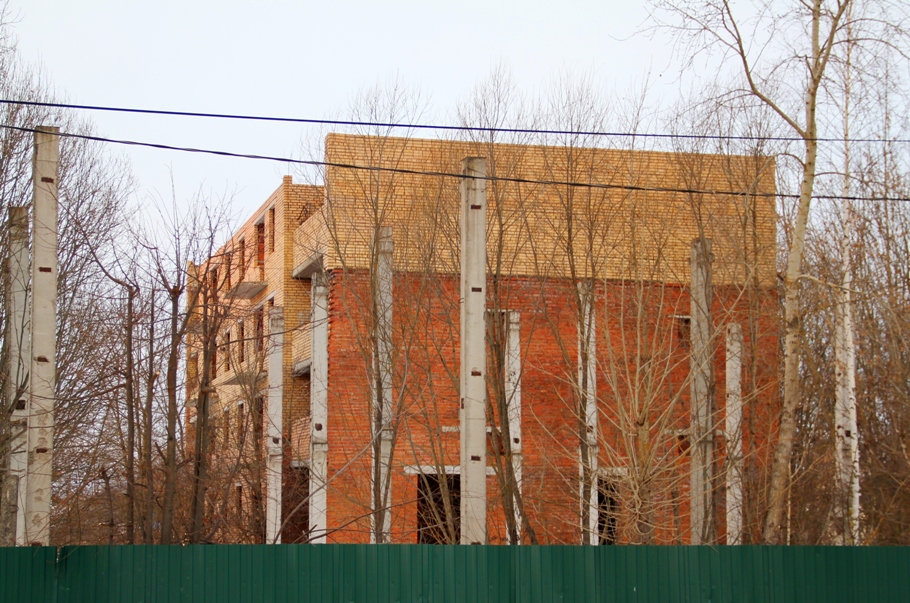 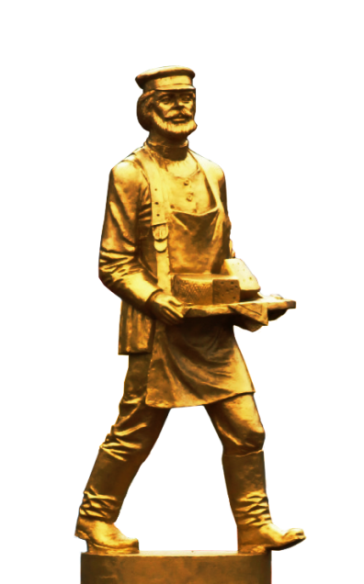 В рамках реализации муниципальной программы «Жилище» 24 семьи улучшили свои жилищные условия
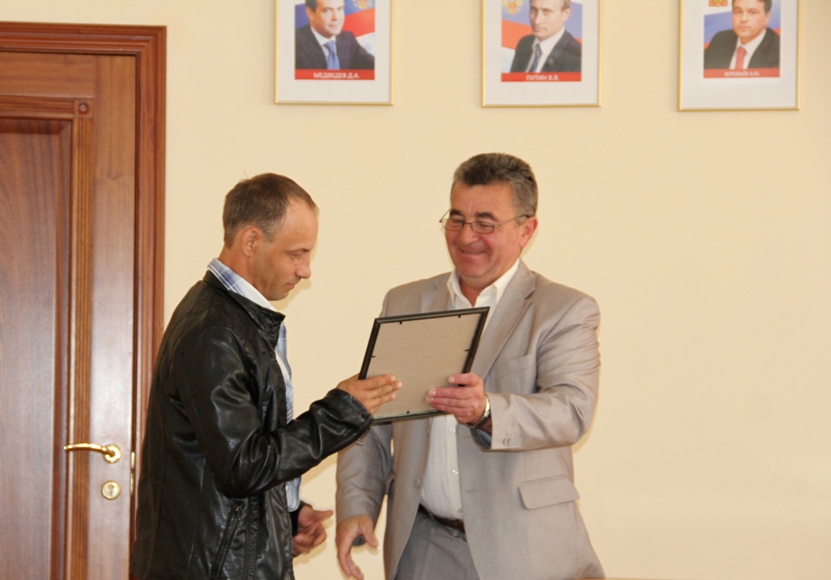 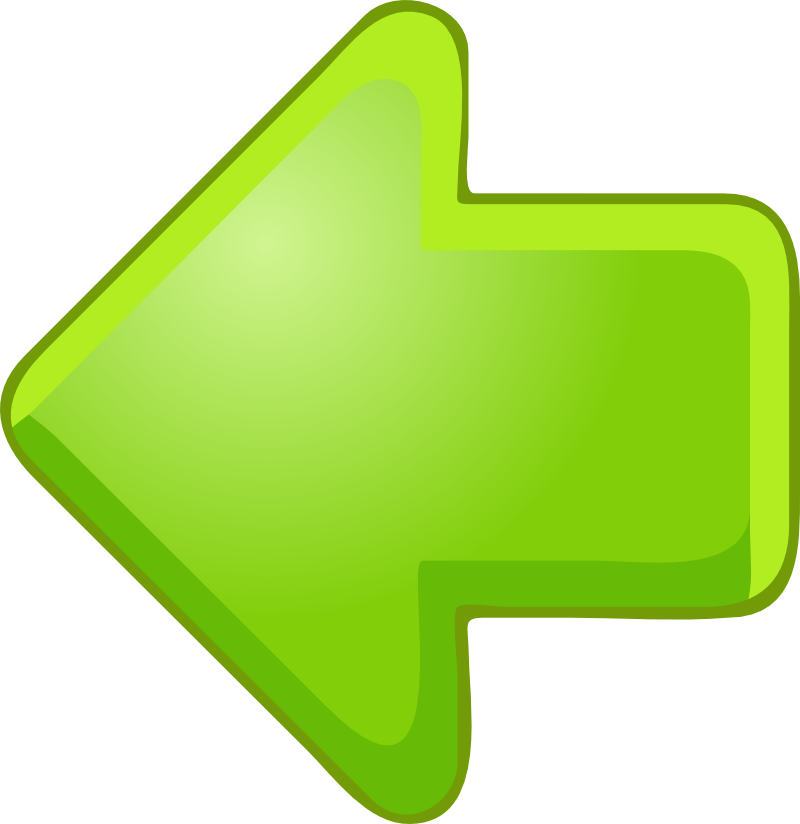 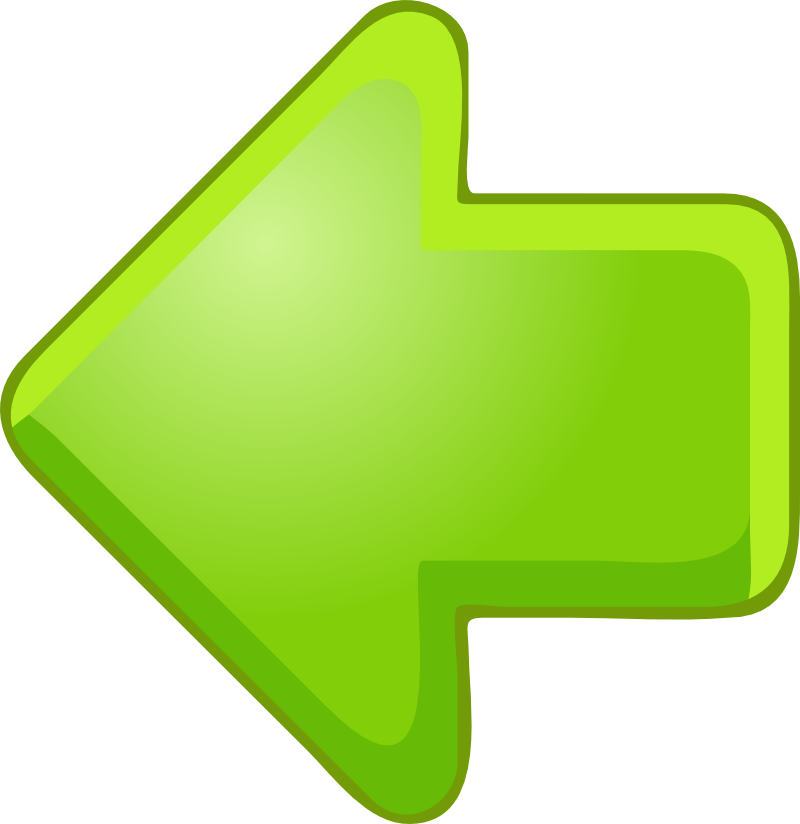 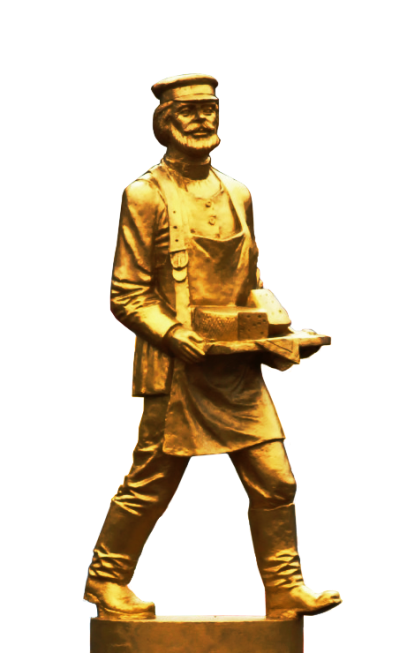 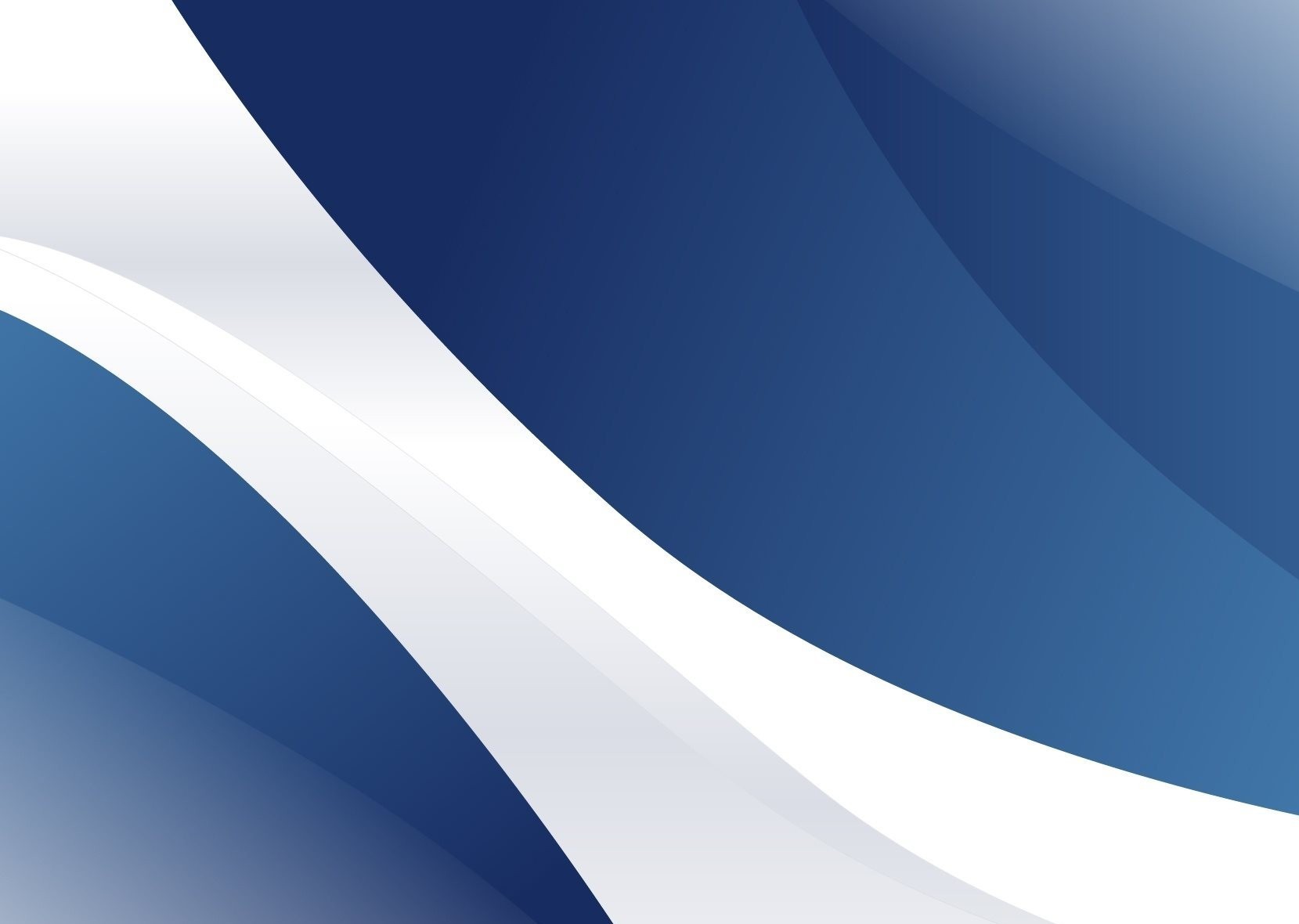 Проект здания пристройки к ЛСОШ №2
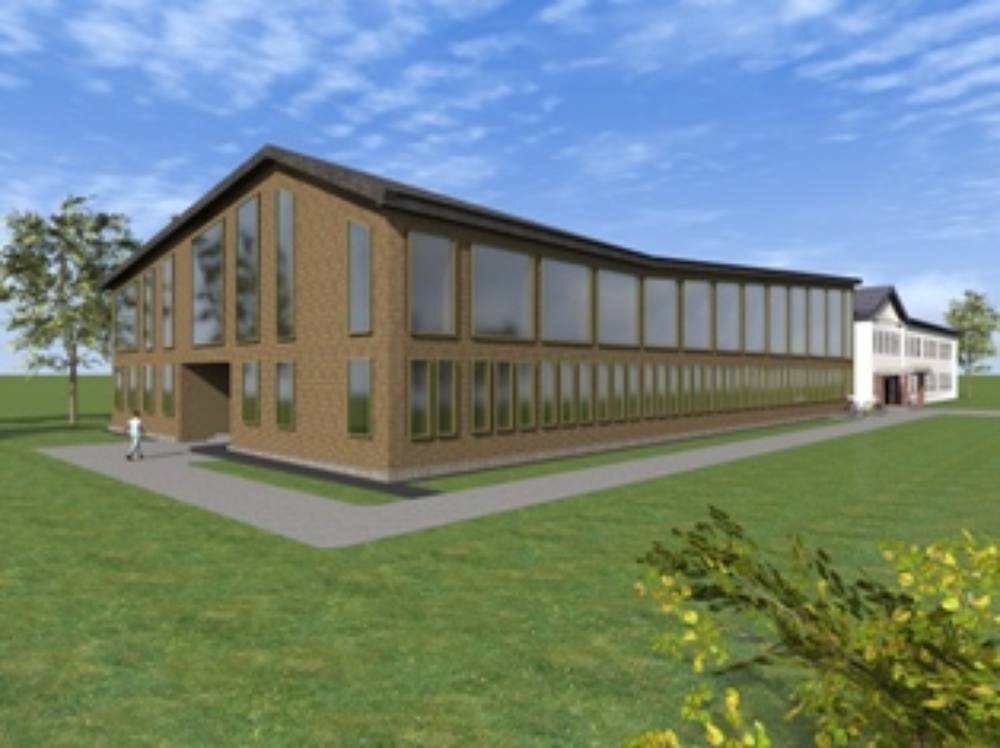 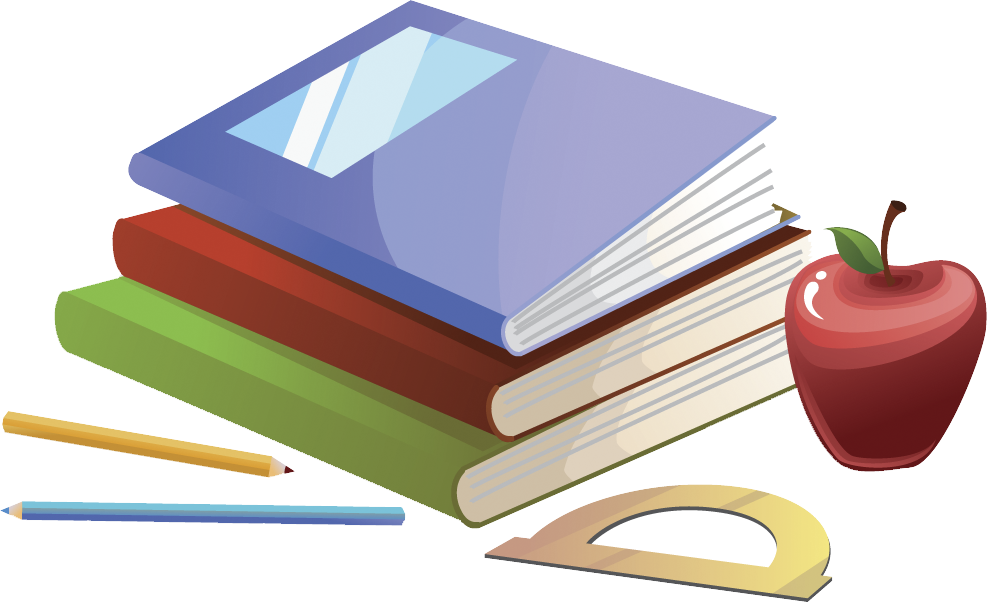 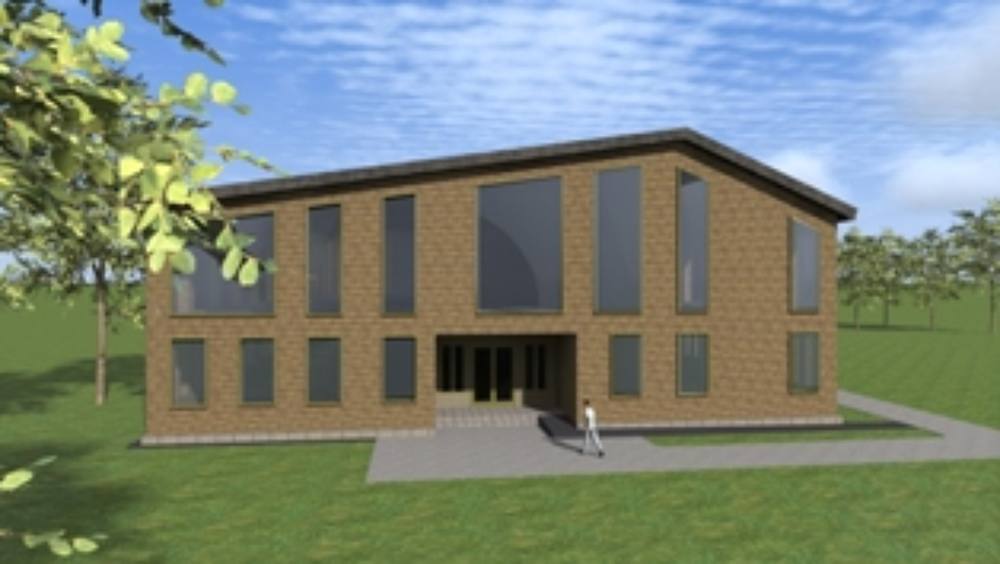 Реализация проекта
заключительный шаг к полной 
ликвидации второй смены в общеобразовательных 
учреждениях Лотошинского района
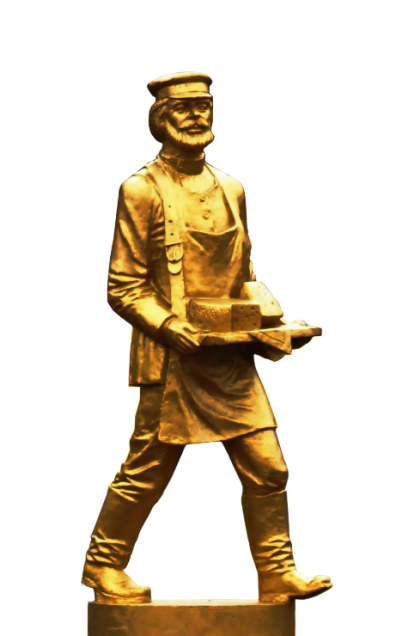 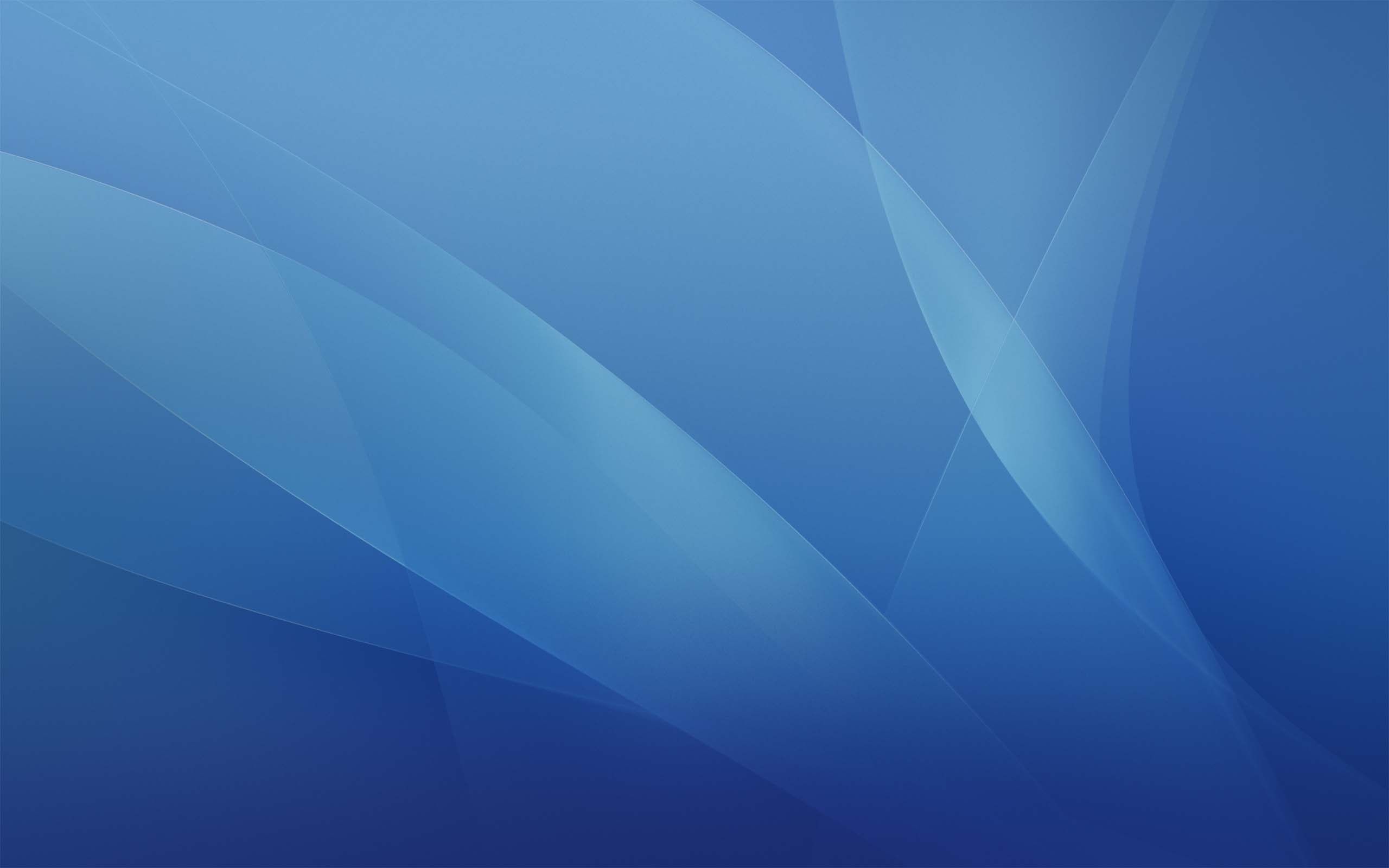 15 выпускников общеобразовательных школ получили медали «За особые успехи в учении»
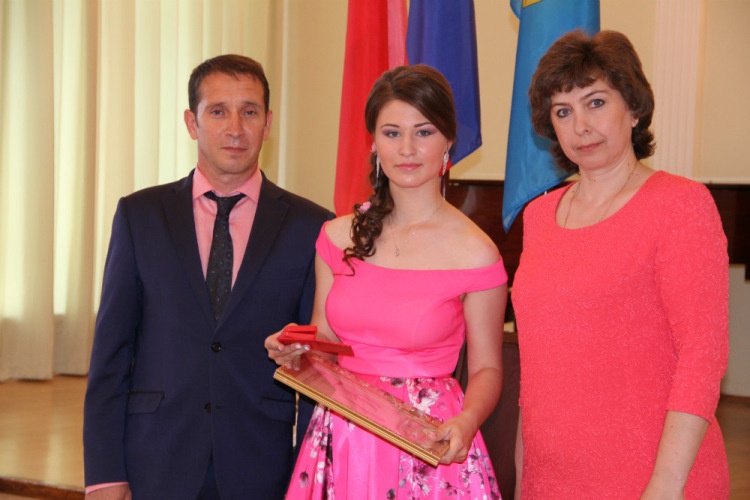 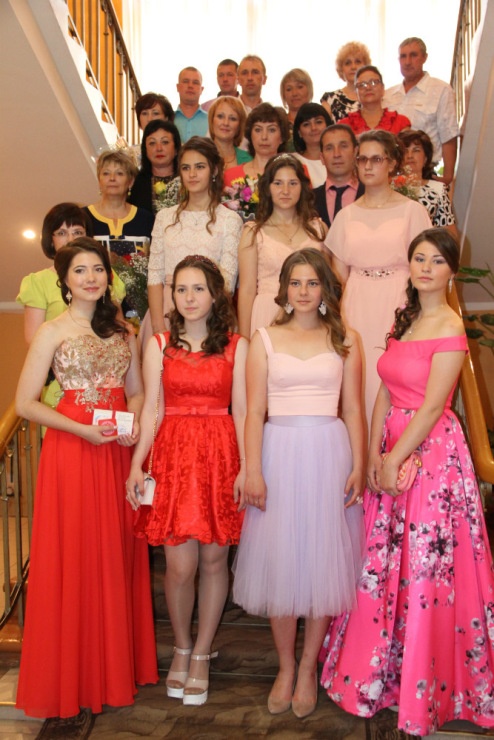 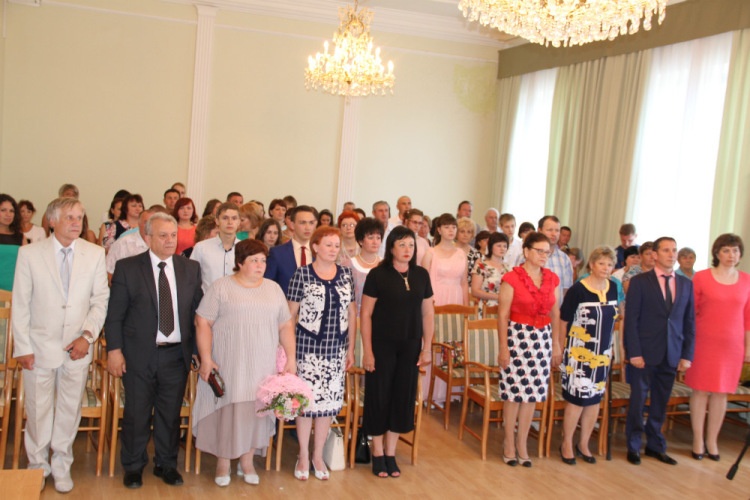 Лотошинская СОШ №1 заняла 1-5 место в финале соревнований «Веселые старты», получив 1 миллион рублей на благоустройство школьной спортивной площадки
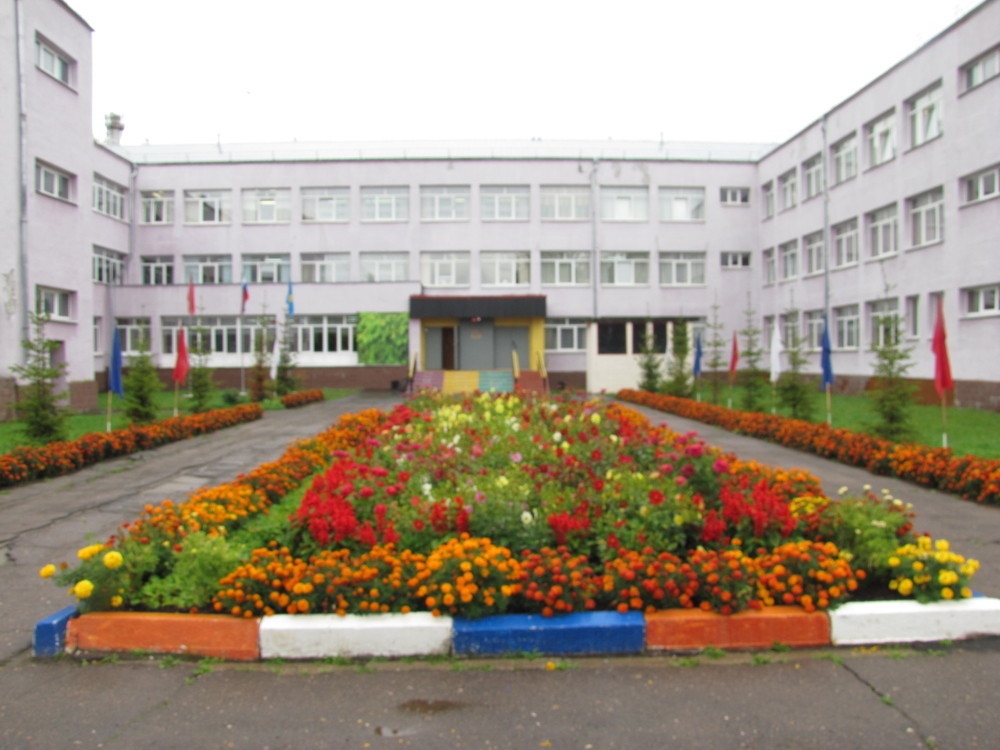 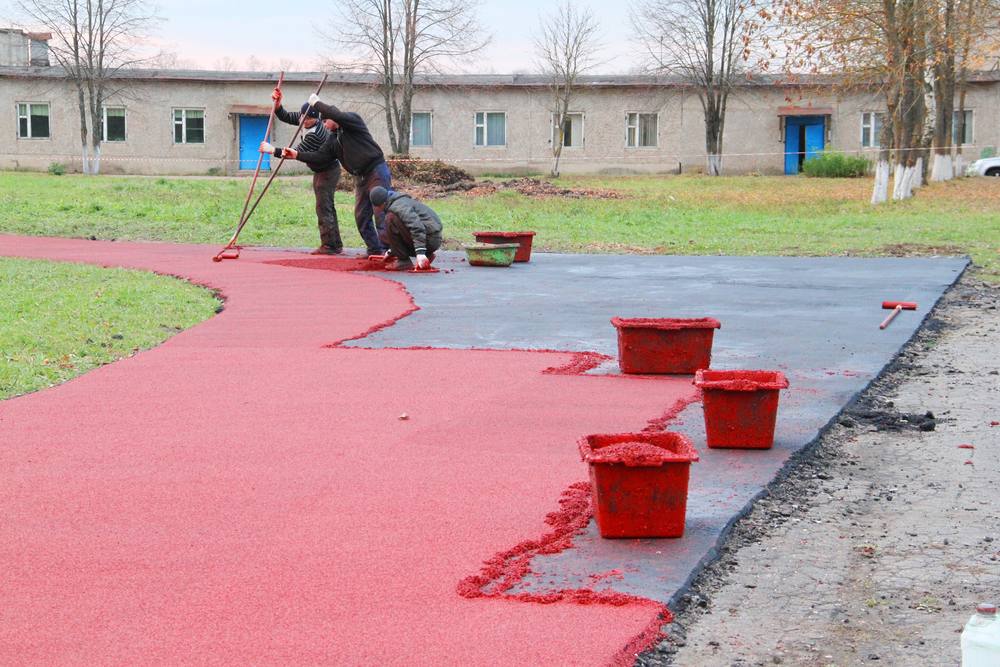 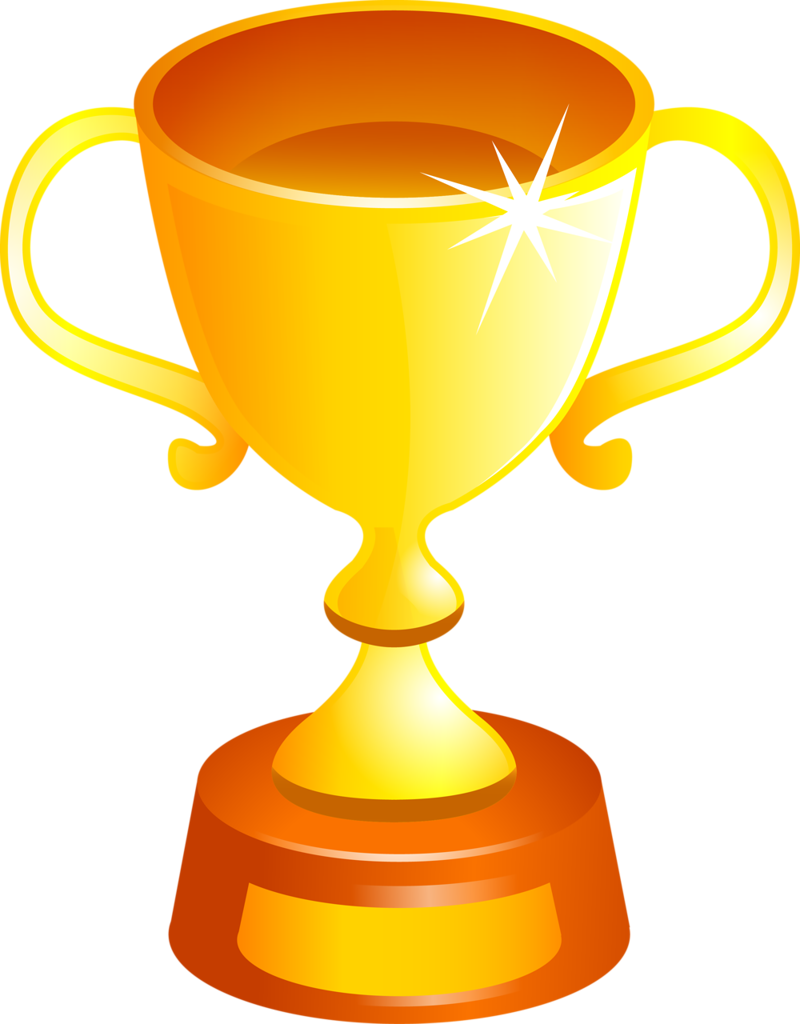 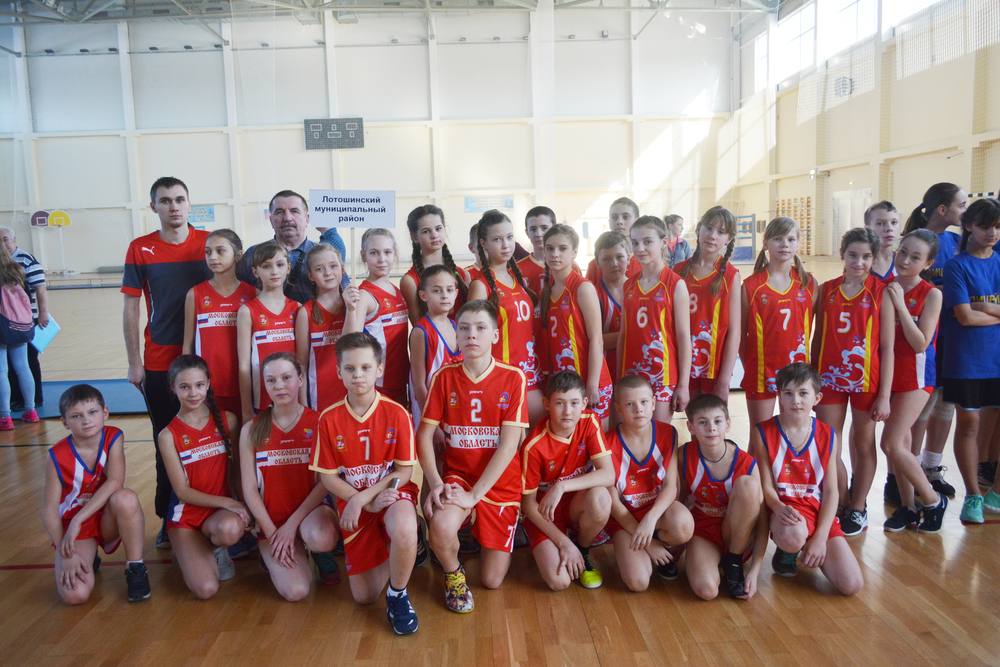 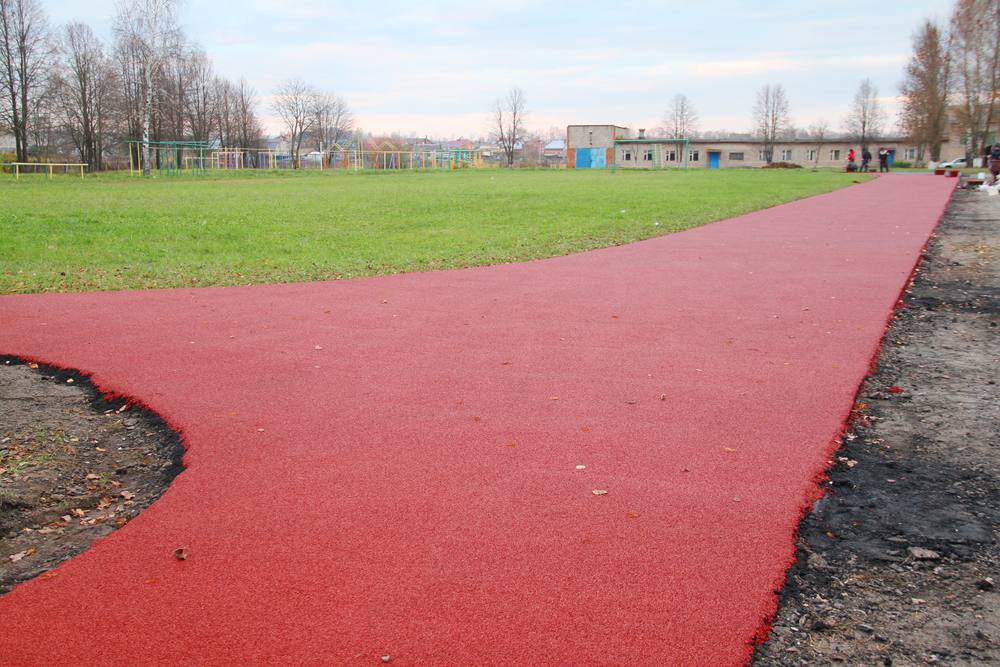 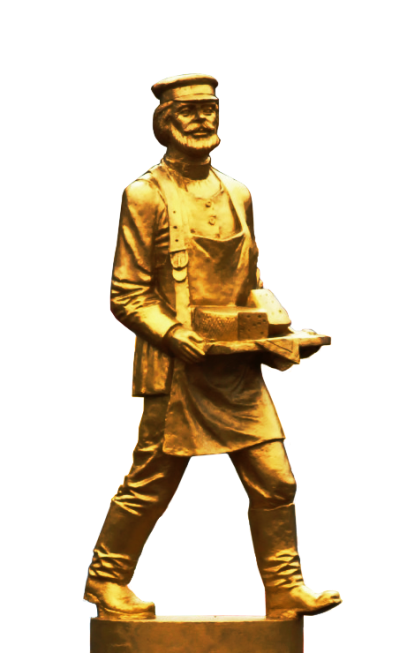 Награждение победителей и призеров районных и областных олимпиад
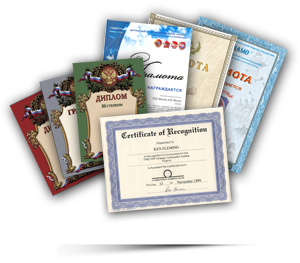 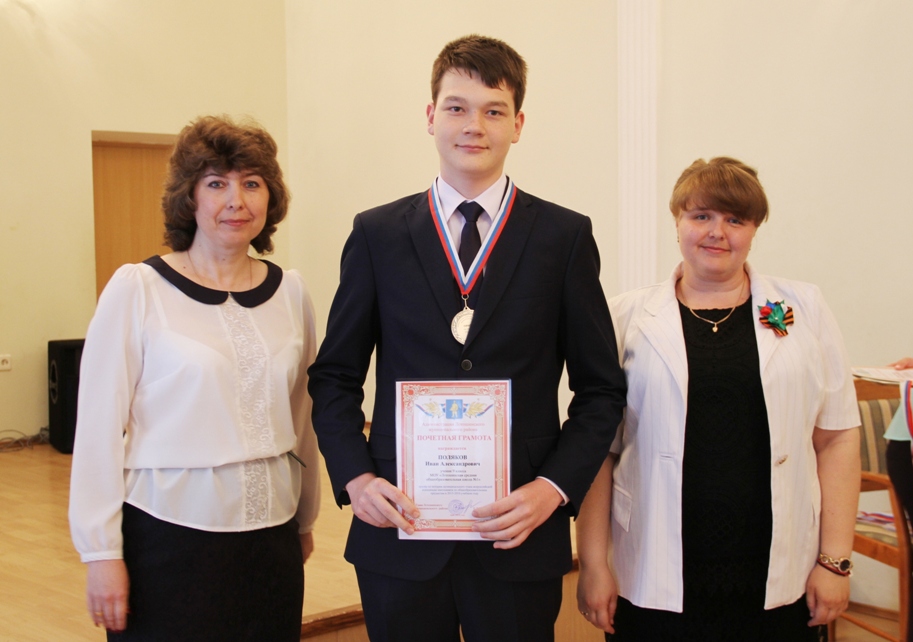 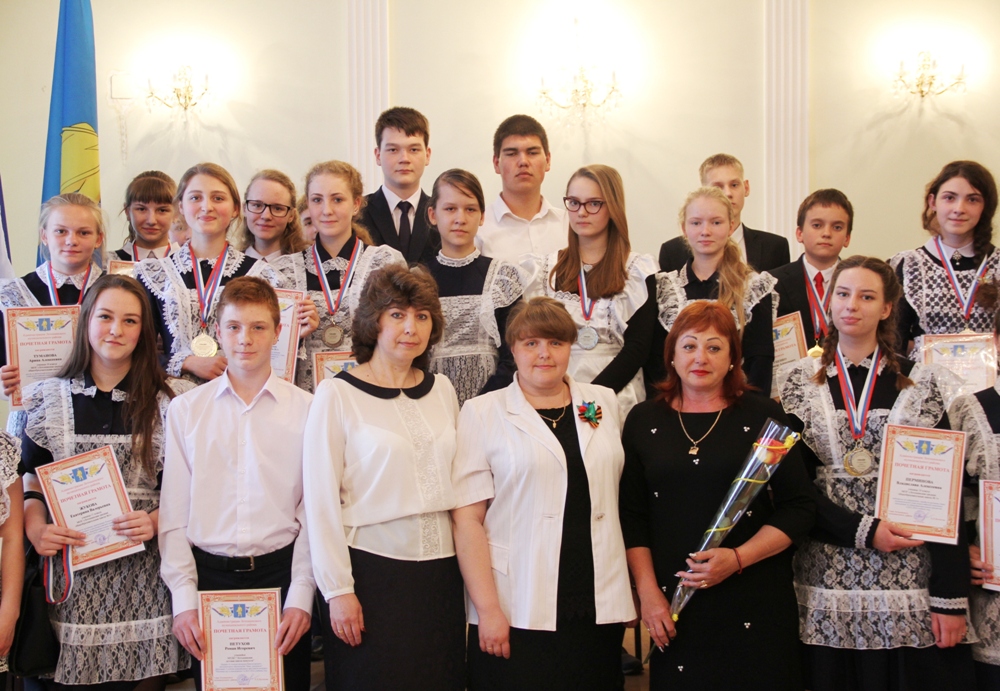 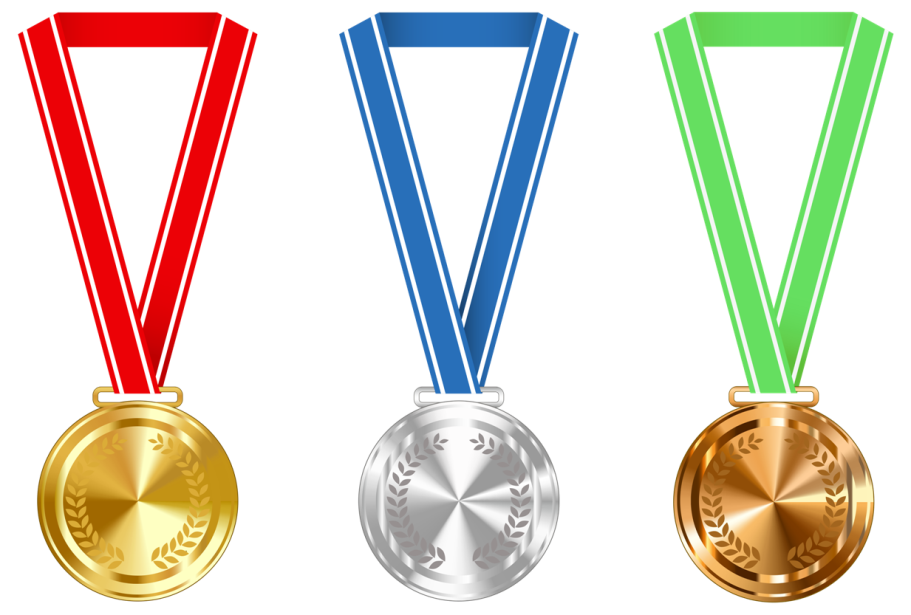 Воспитатель д/с «Мечта» Зинаида Морева – победитель муниципального этапа конкурса «Педагог года Подмосковья» и будет представлять Лотошинский район на областном уровне
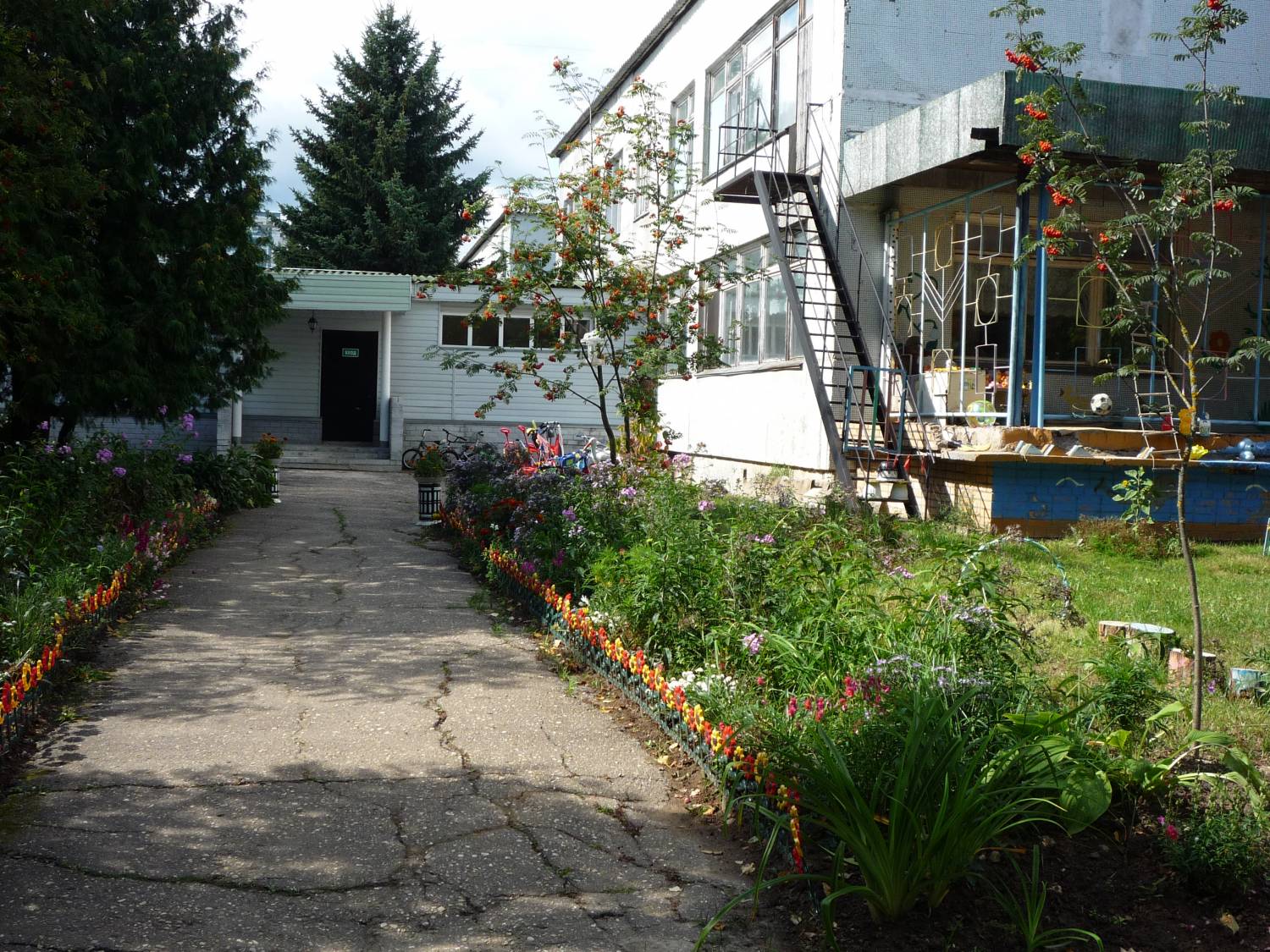 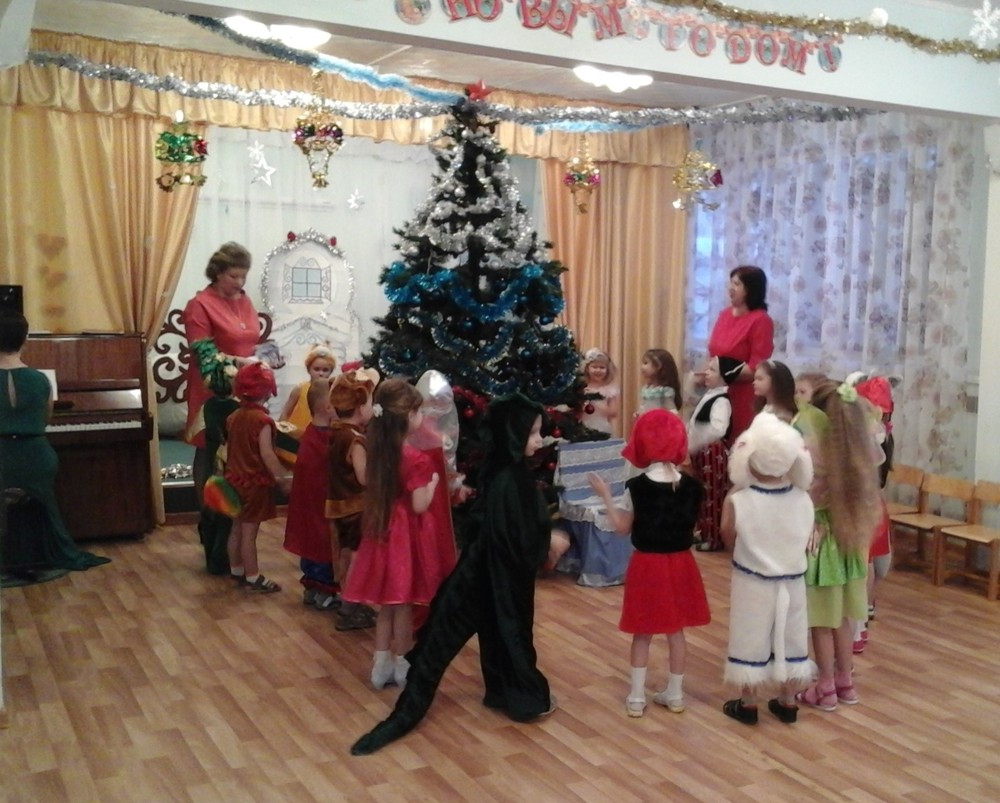 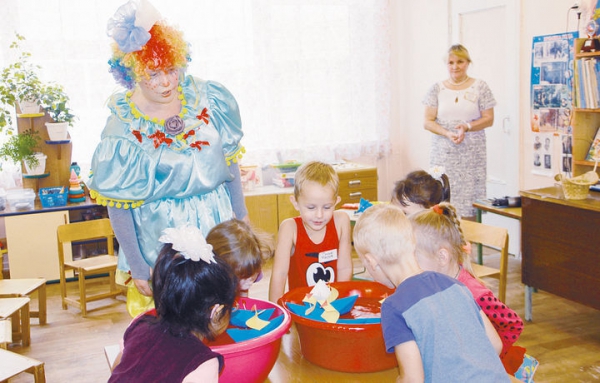 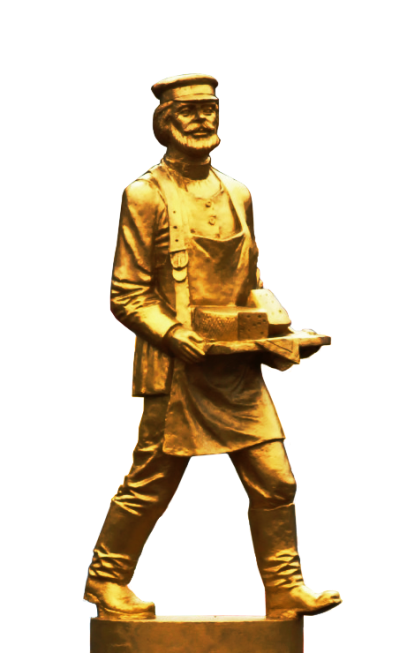 Лотошинский Дом культуры
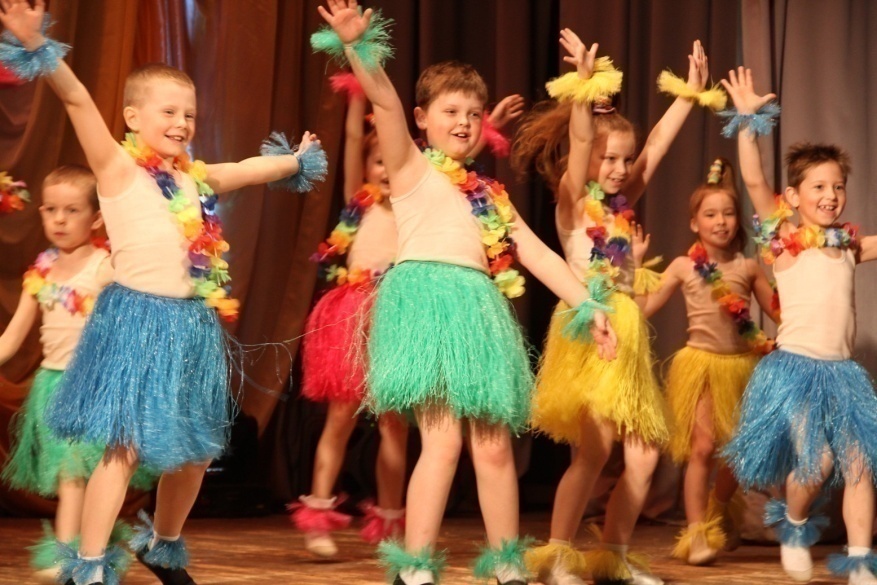 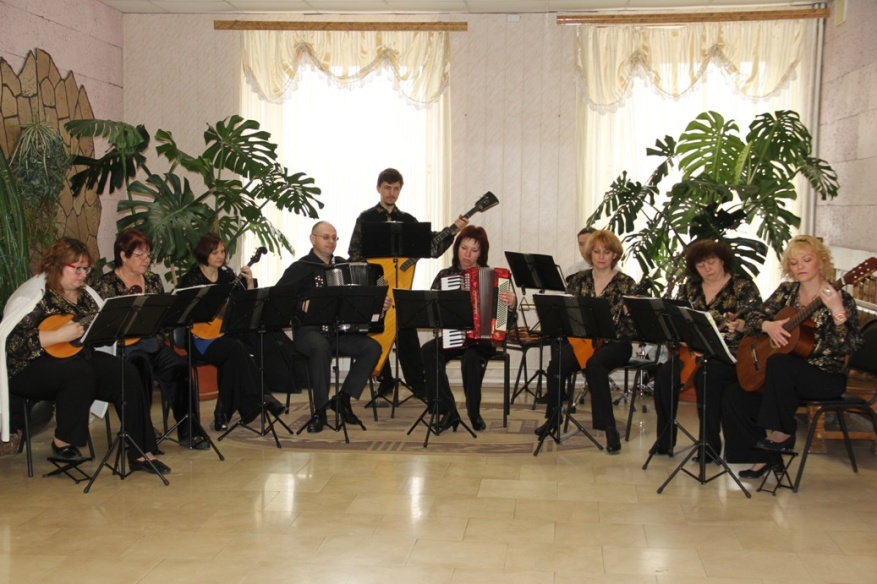 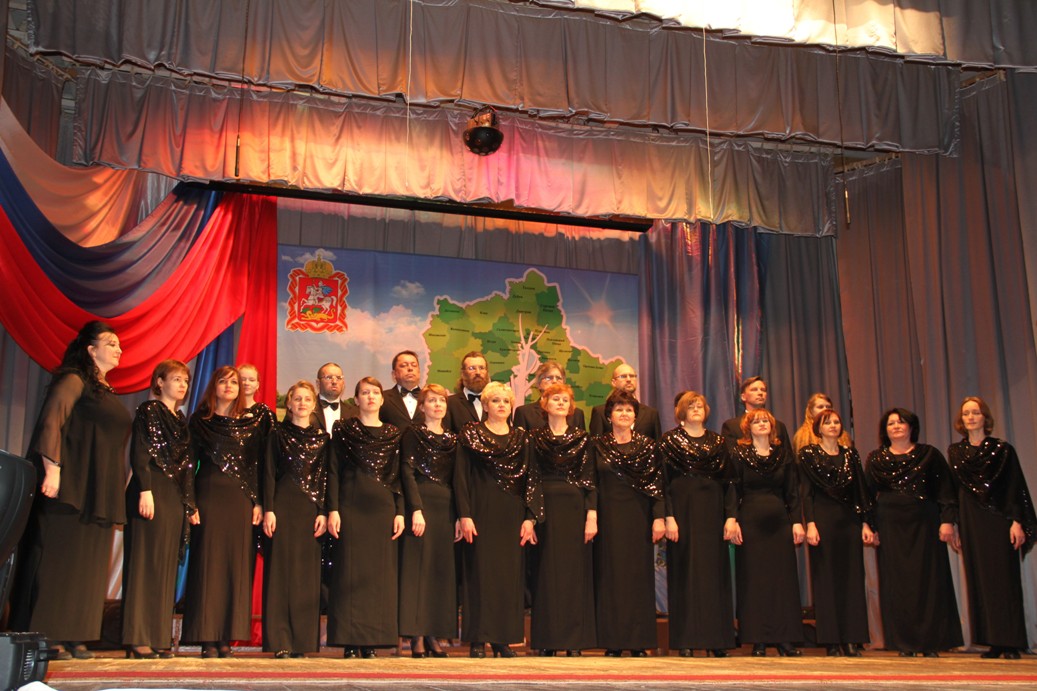 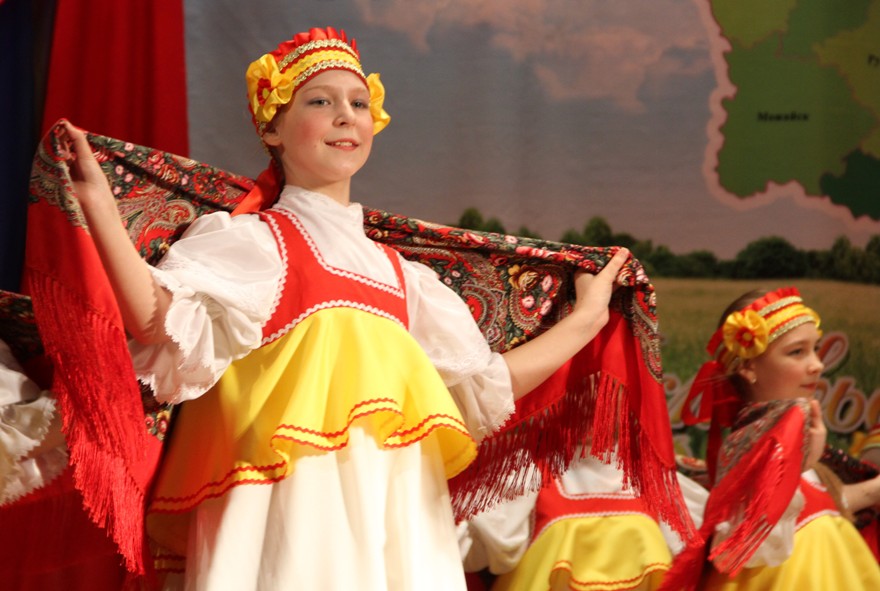 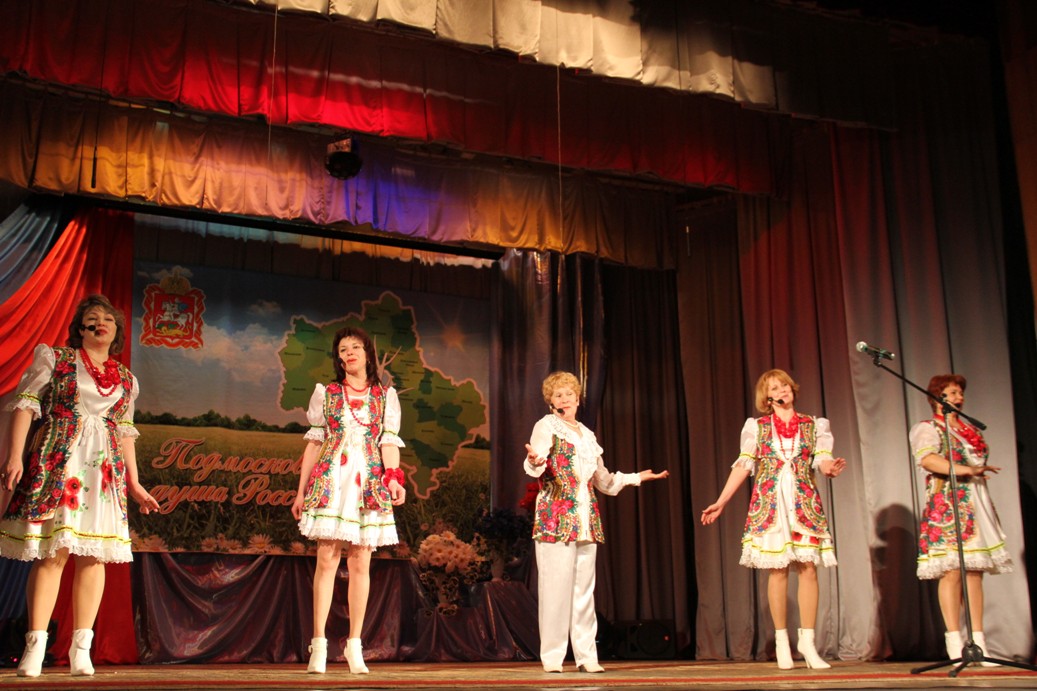 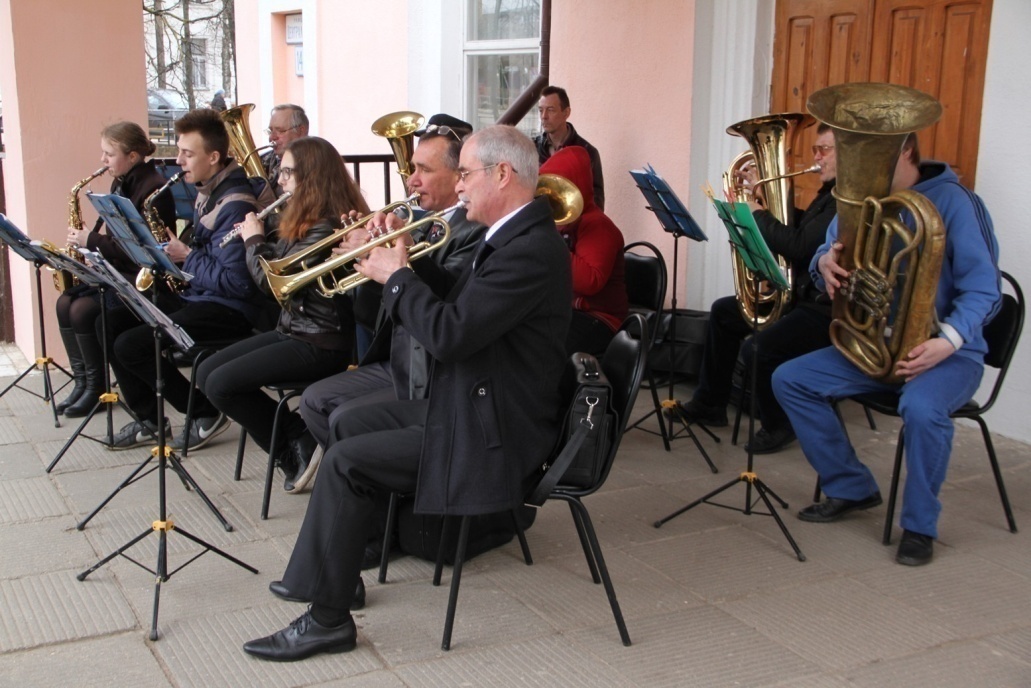 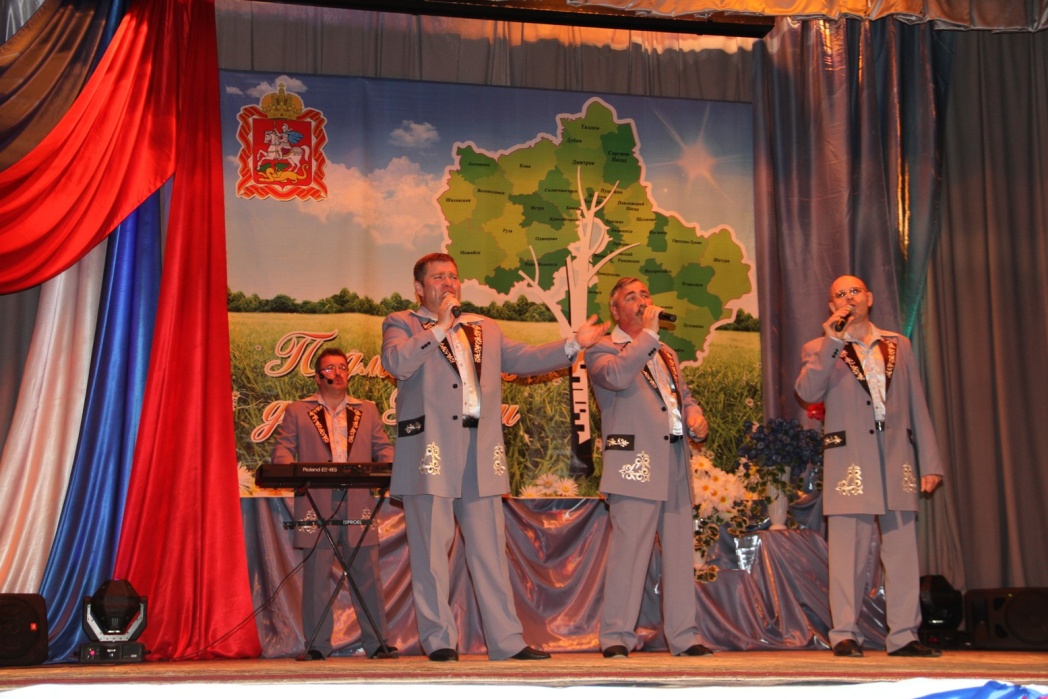 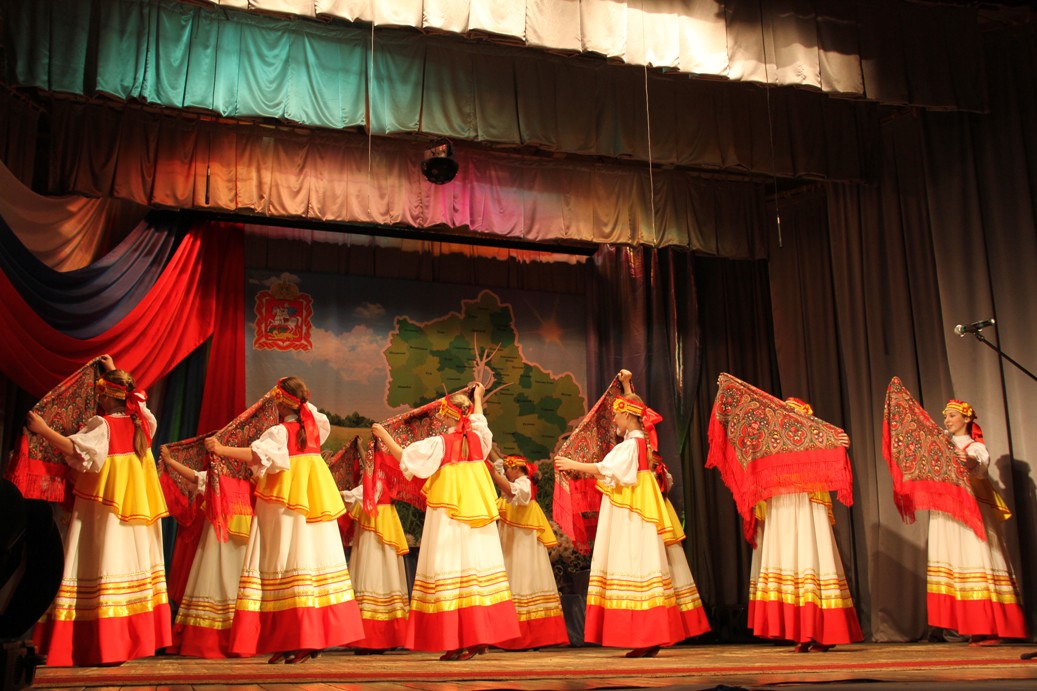 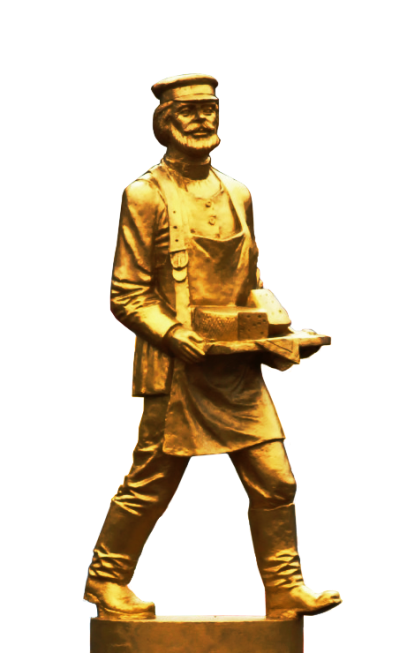 Лотошинский историко-краеведческий музей
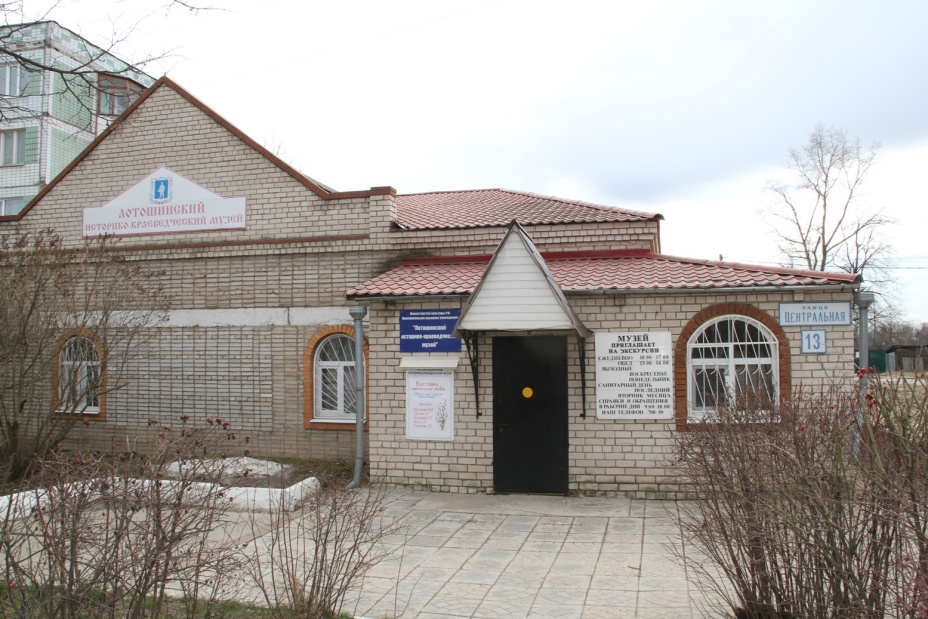 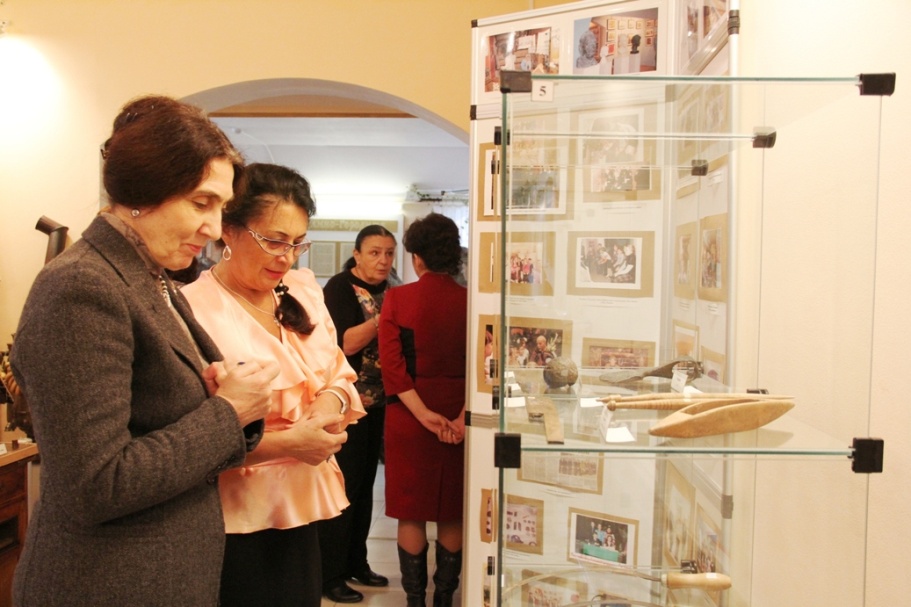 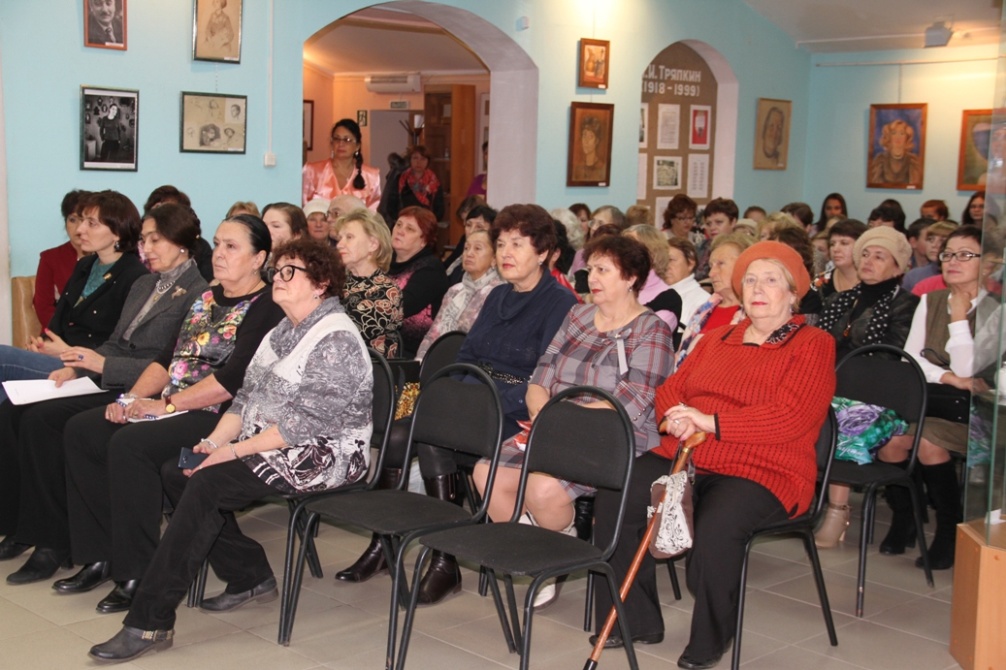 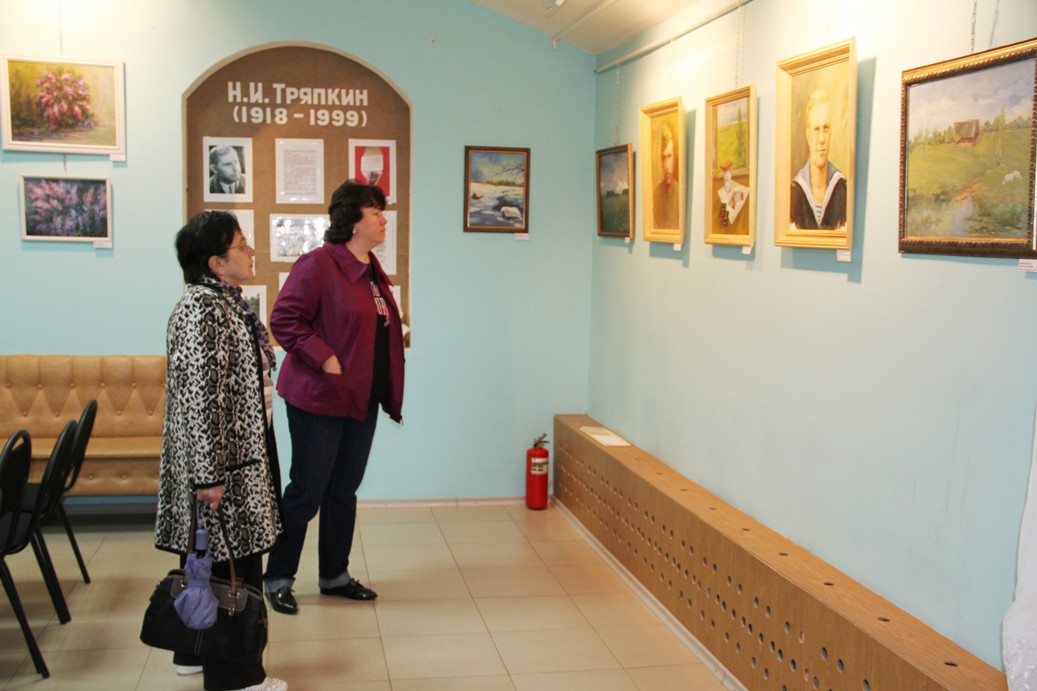 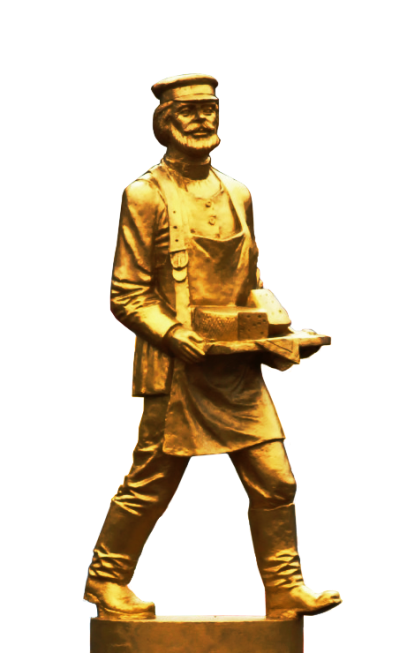 Центральная библиотечная система
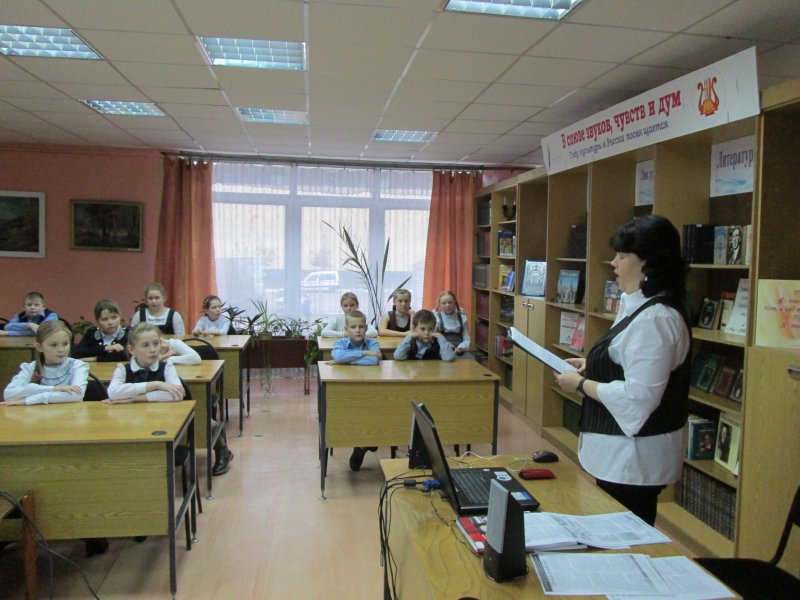 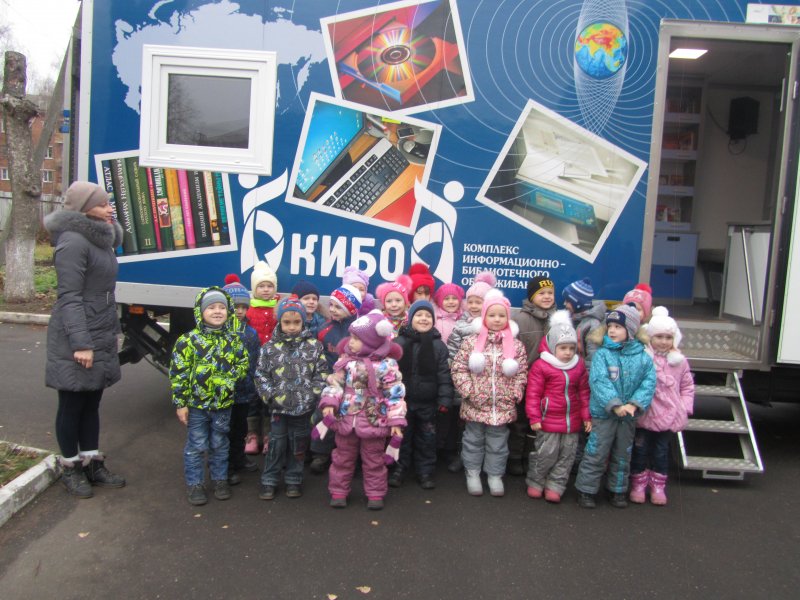 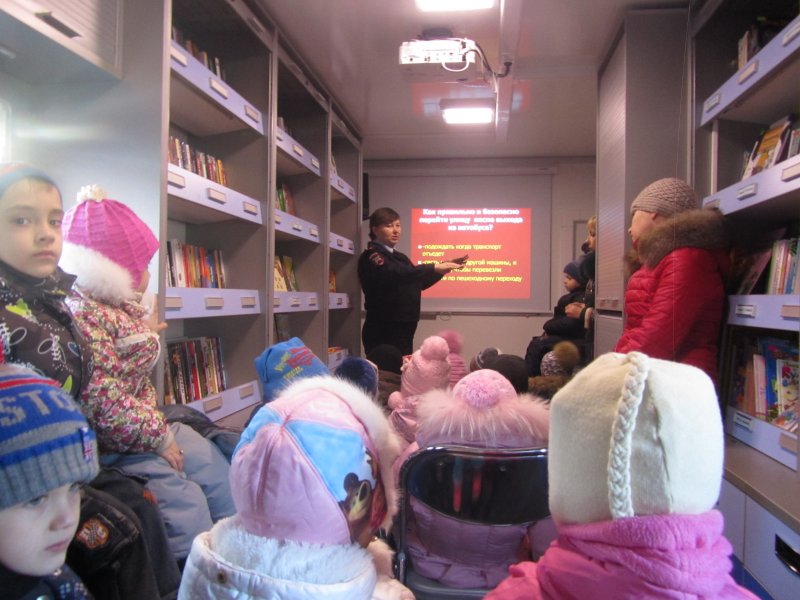 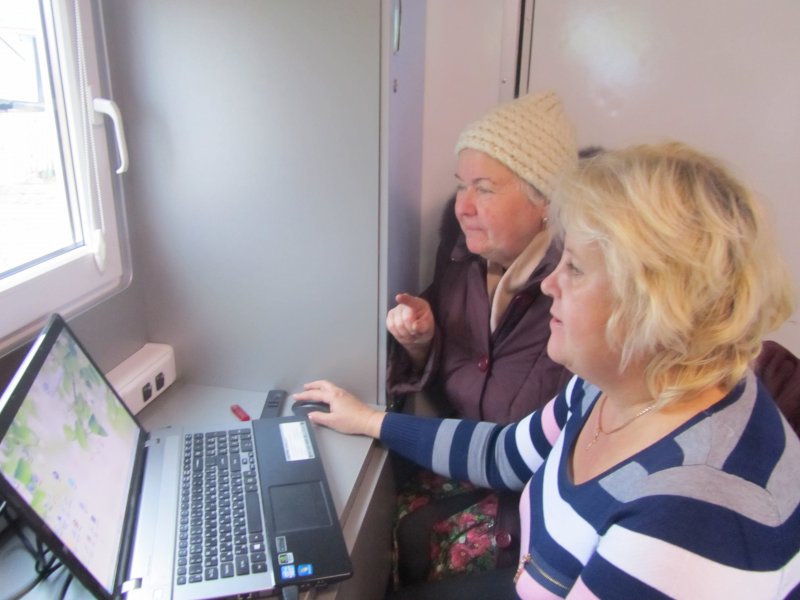 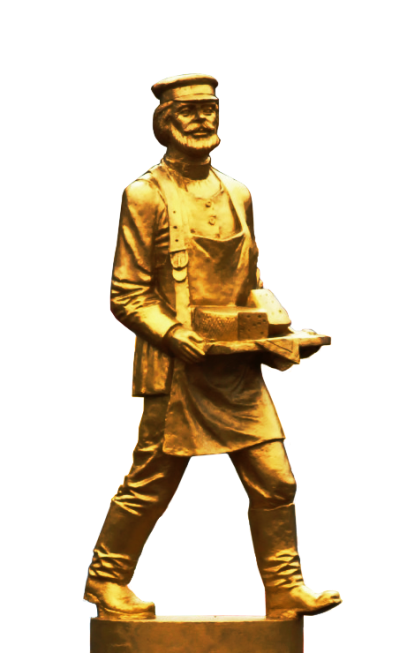 Лотошинская детская школа искусств
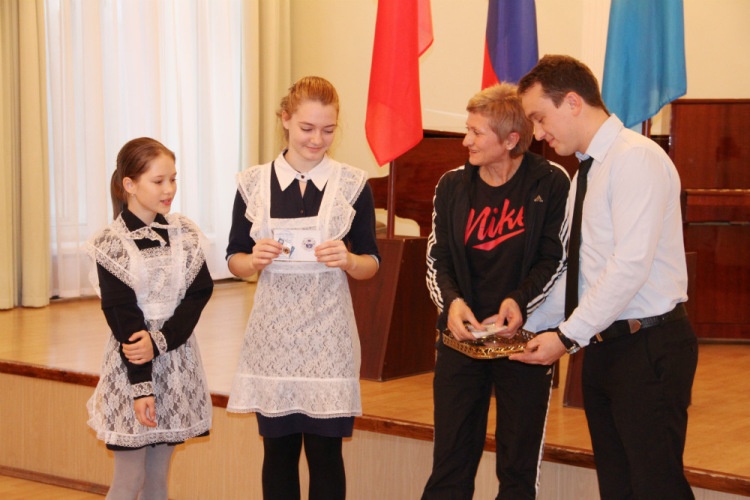 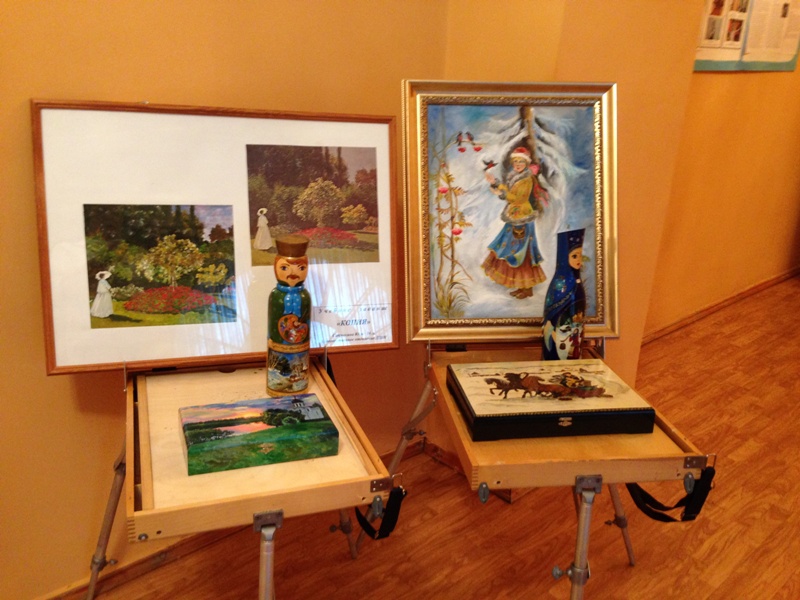 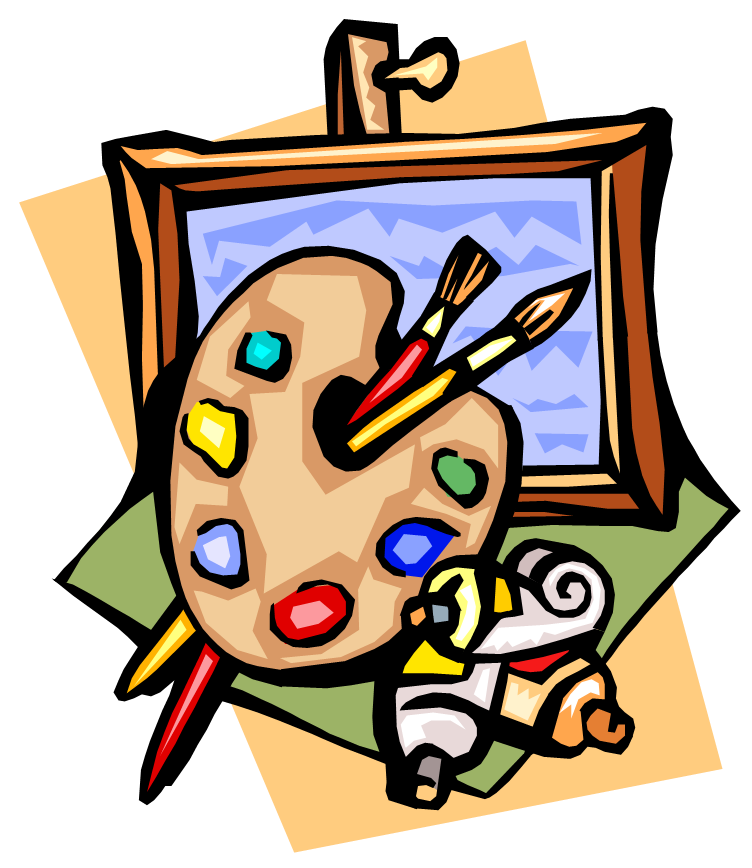 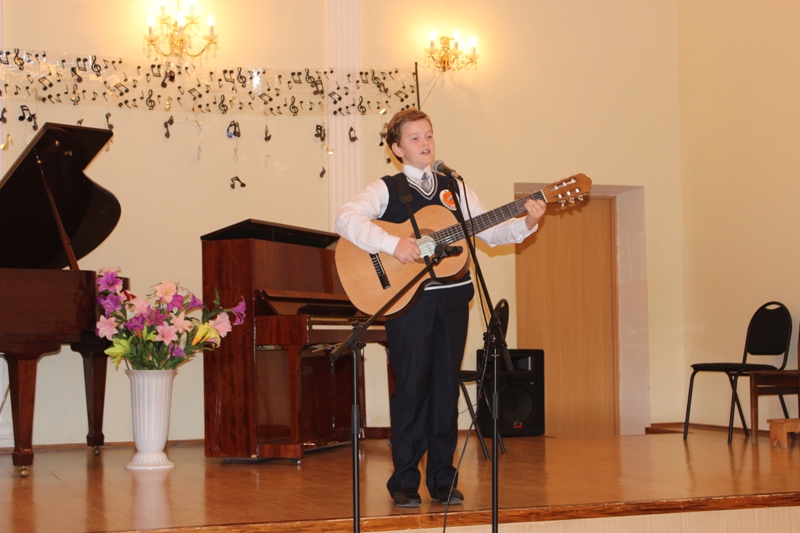 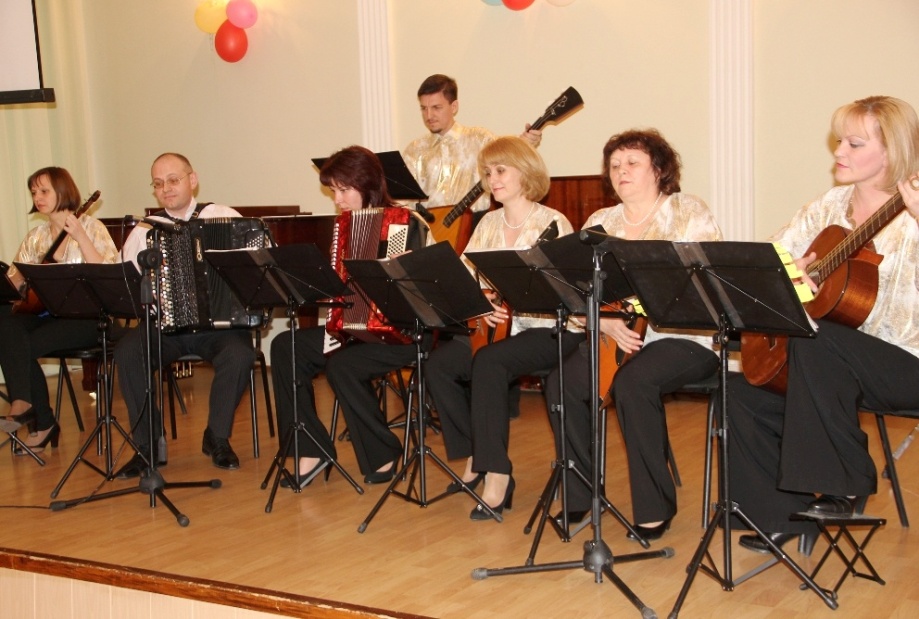 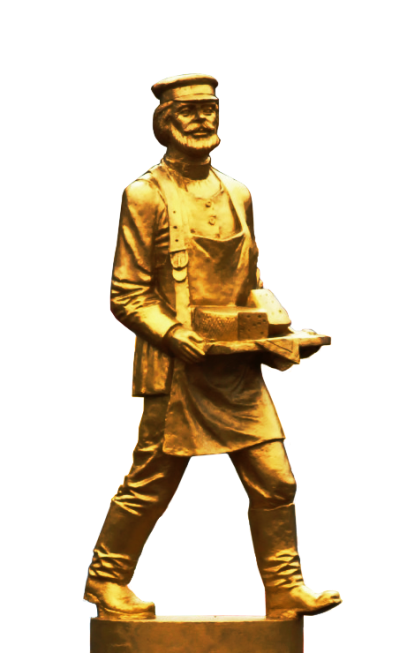 Парк культуры и отдыха
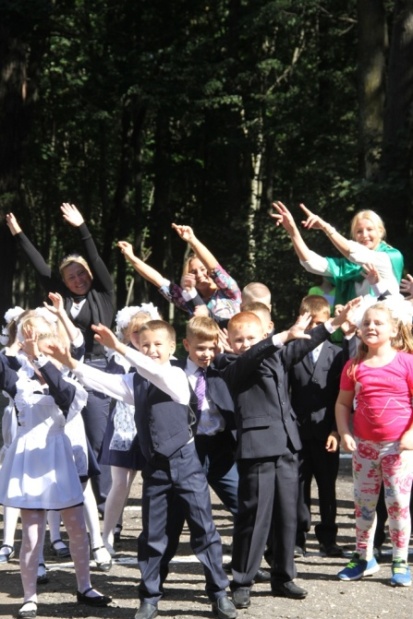 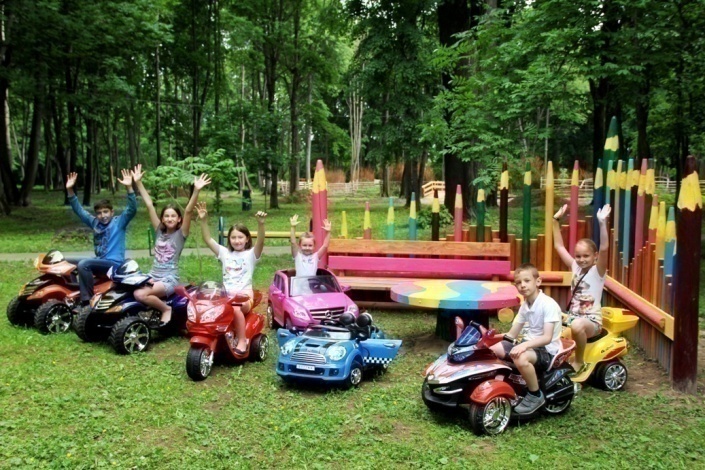 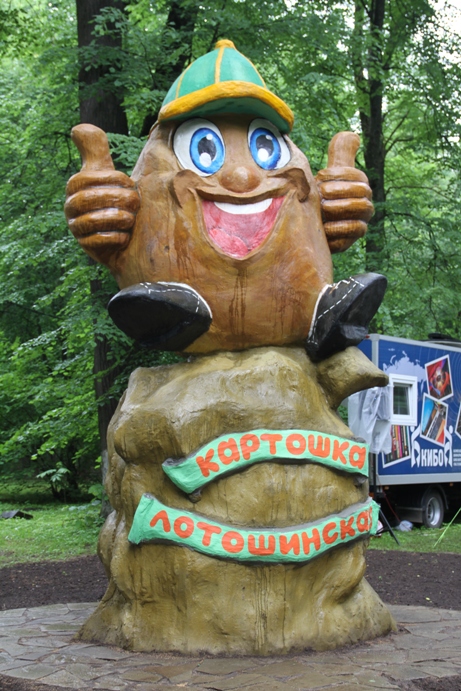 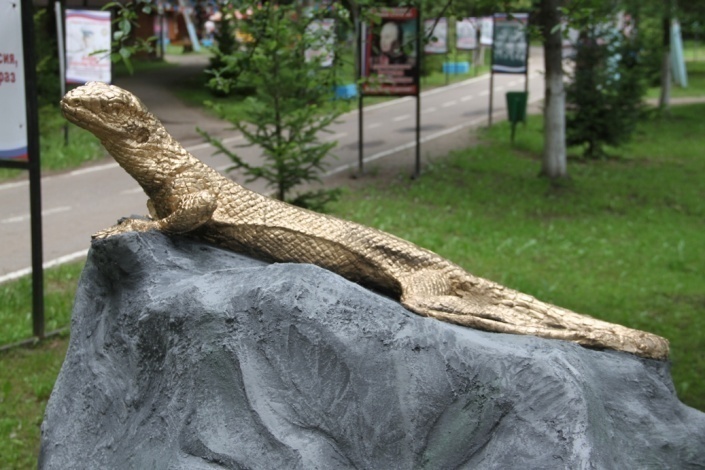 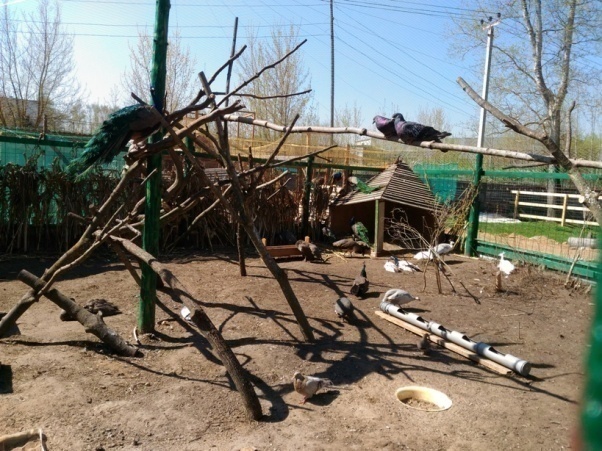 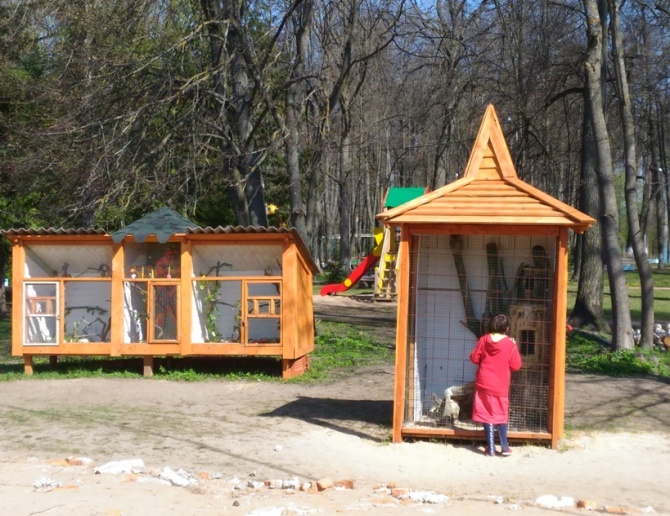 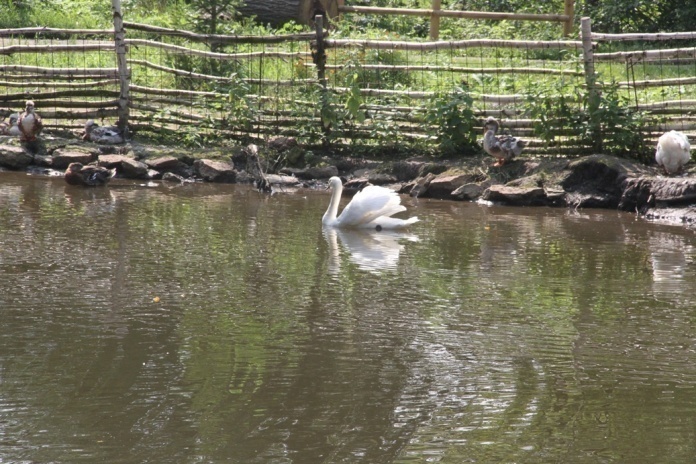 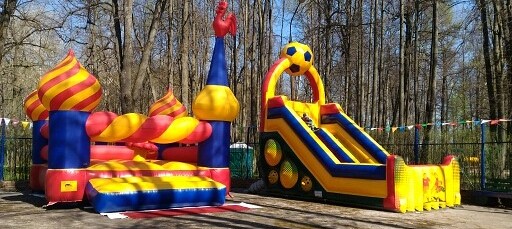 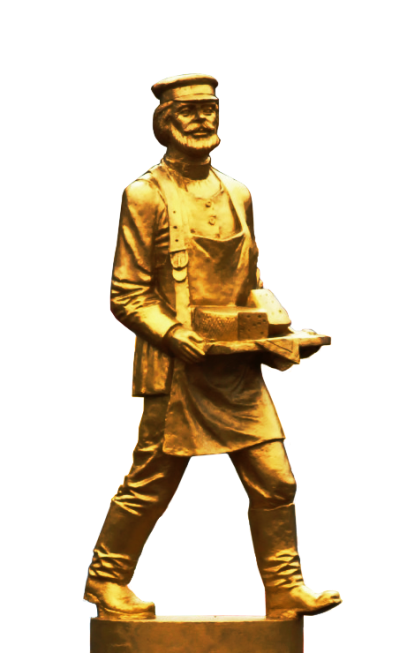 Спортивная  жизнь
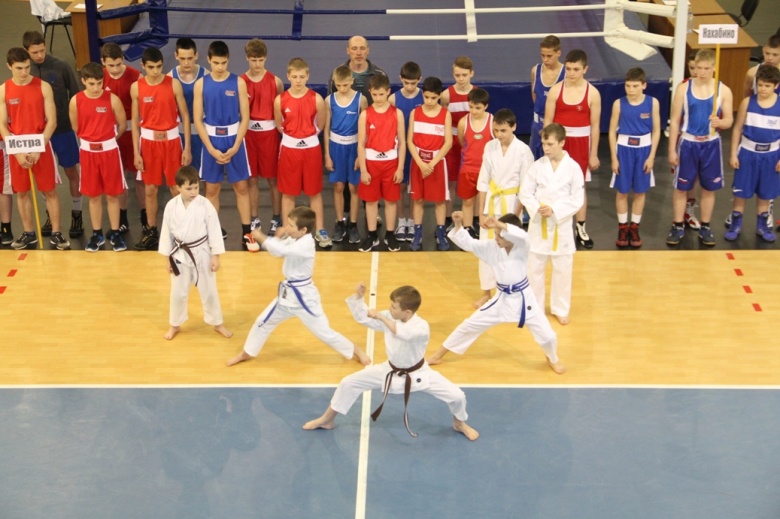 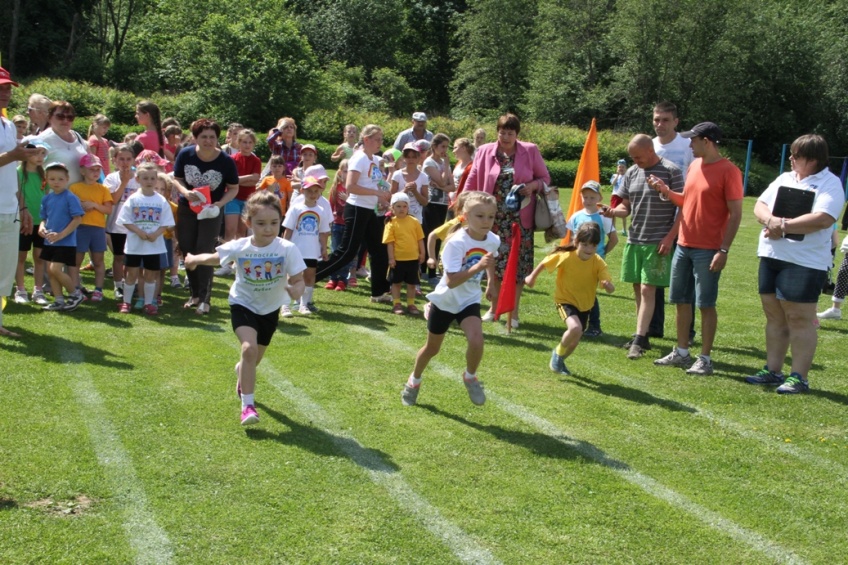 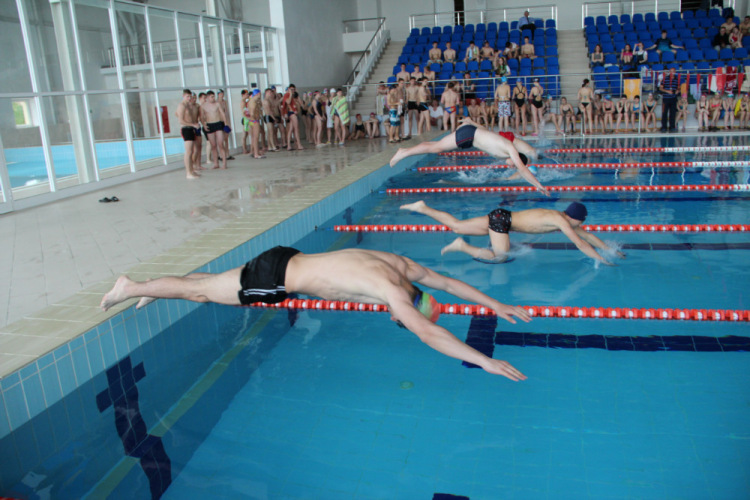 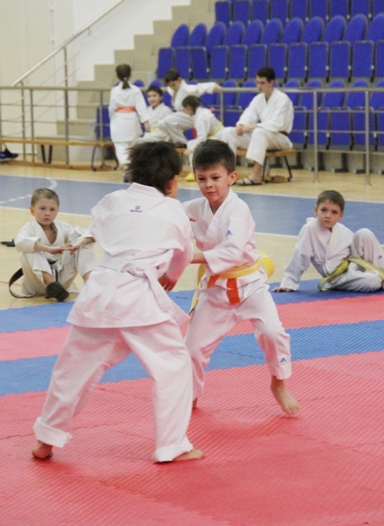 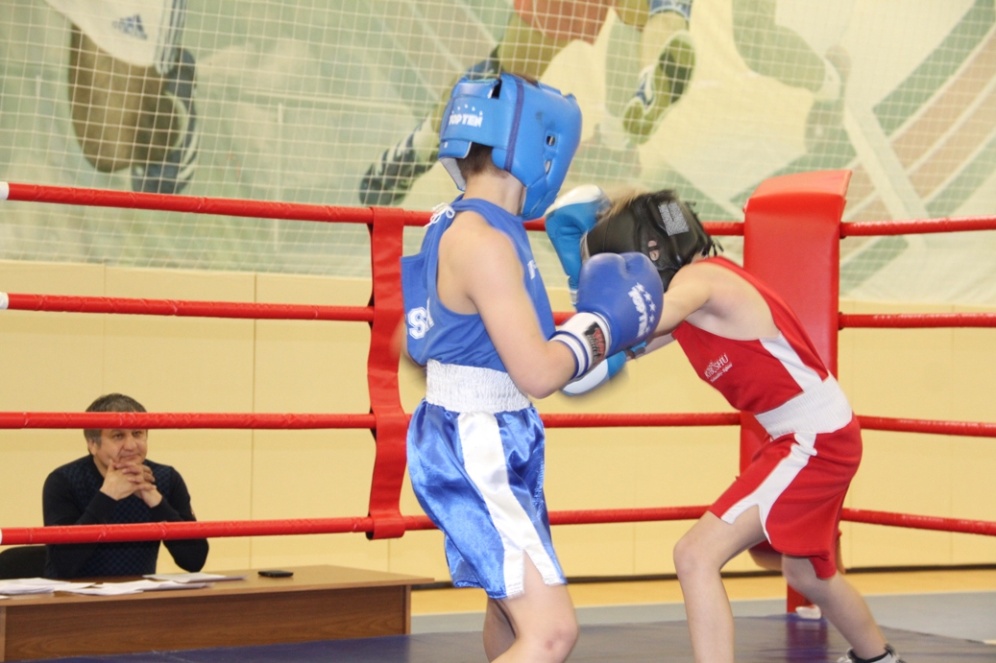 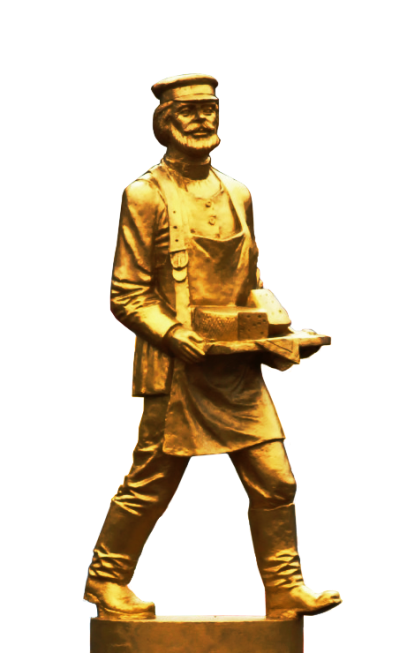 Доходы от предпринимательской деятельности КСЦ «Лотошино»
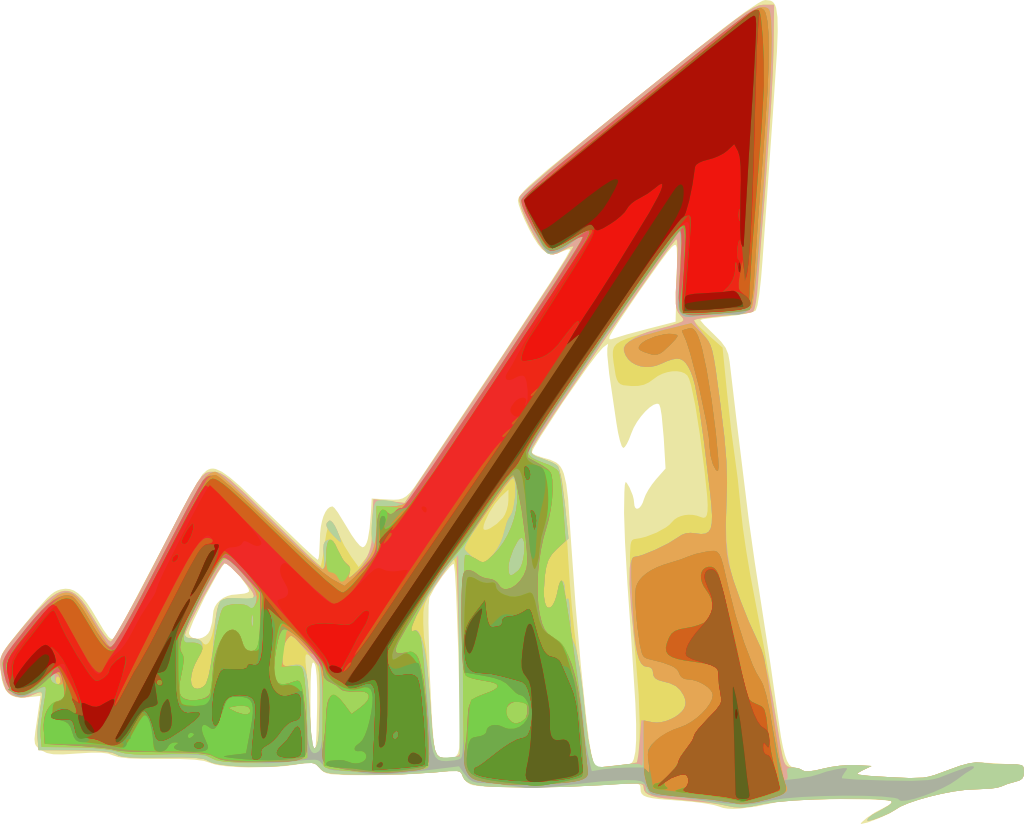 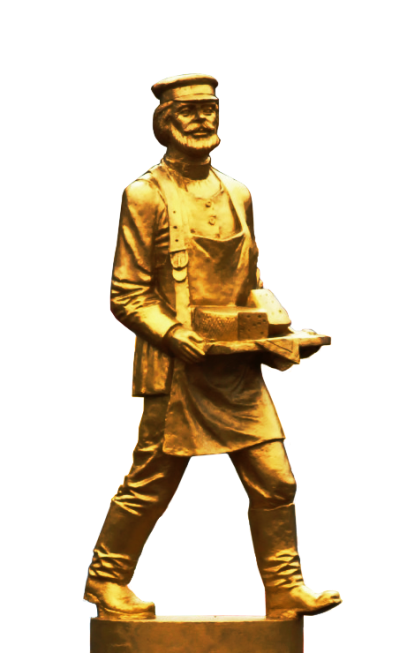 Лотошинский район собрал более 6500 килограмм макулатуры и занял второе место в весеннем этапе эко – марафона «Сдай макулатуру – спаси дерево!»
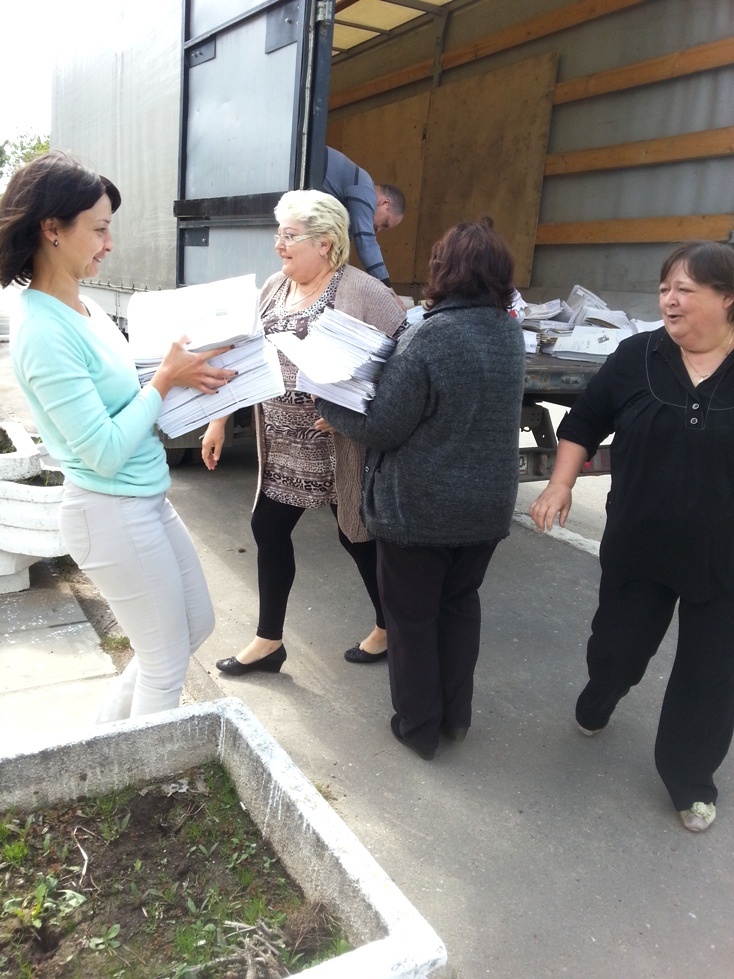 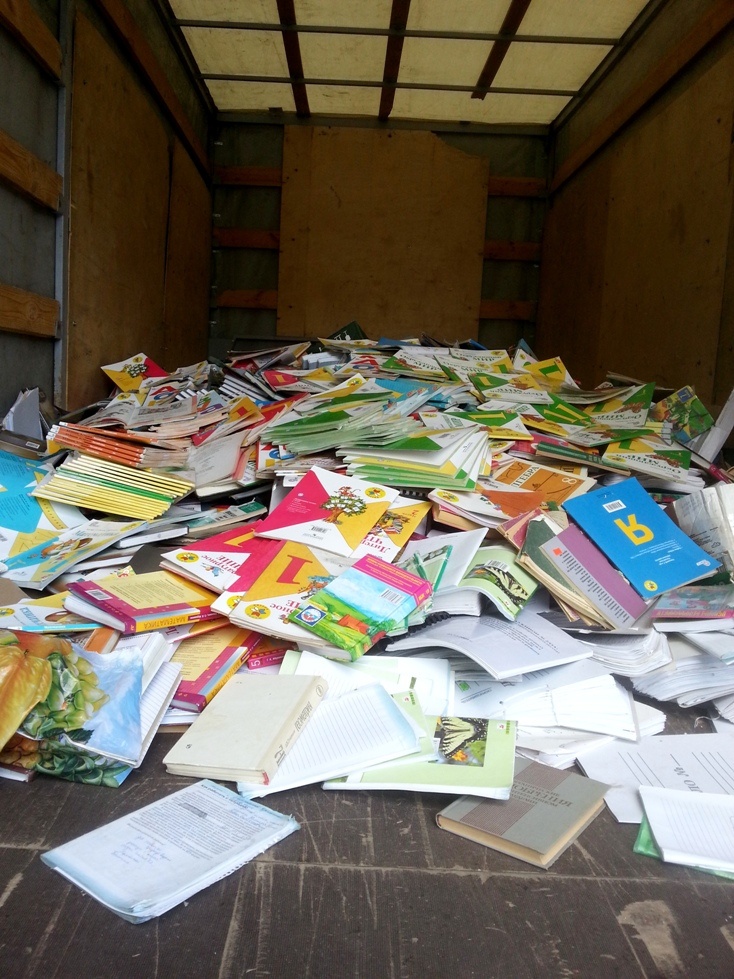 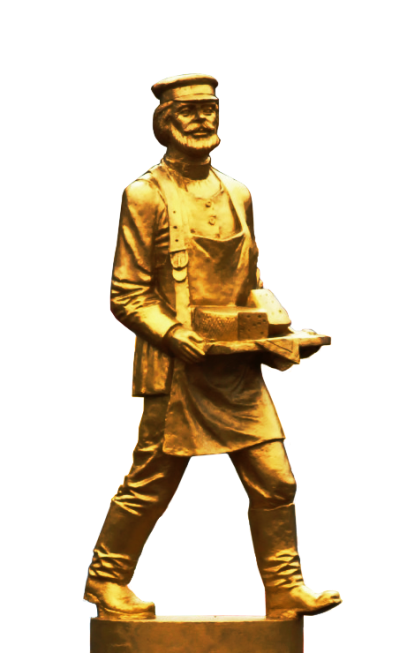 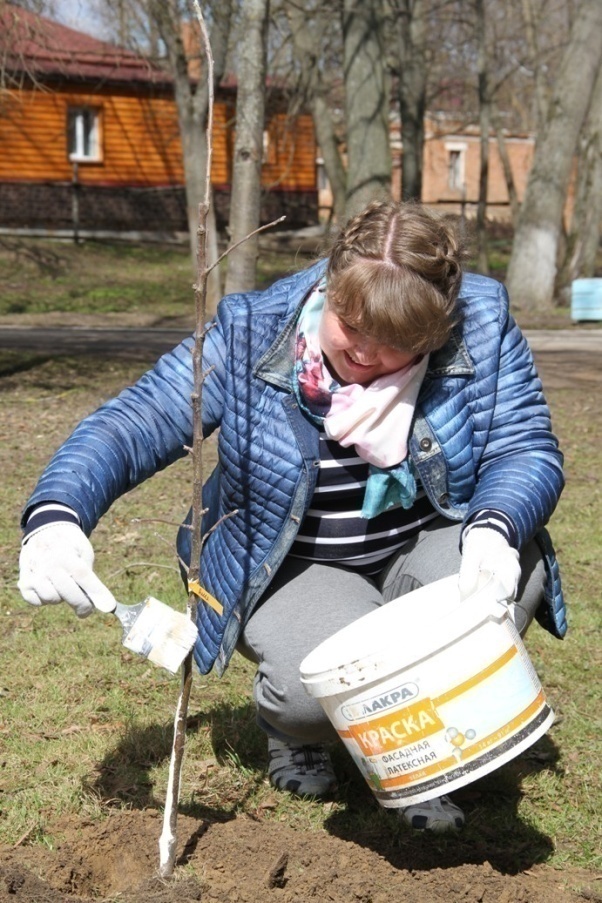 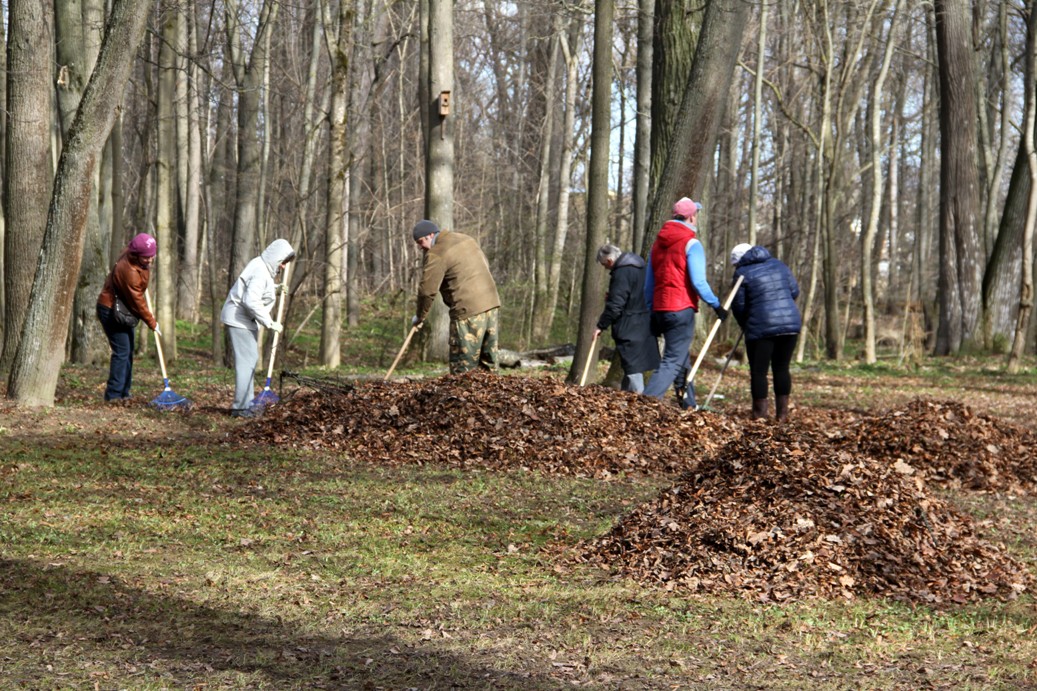 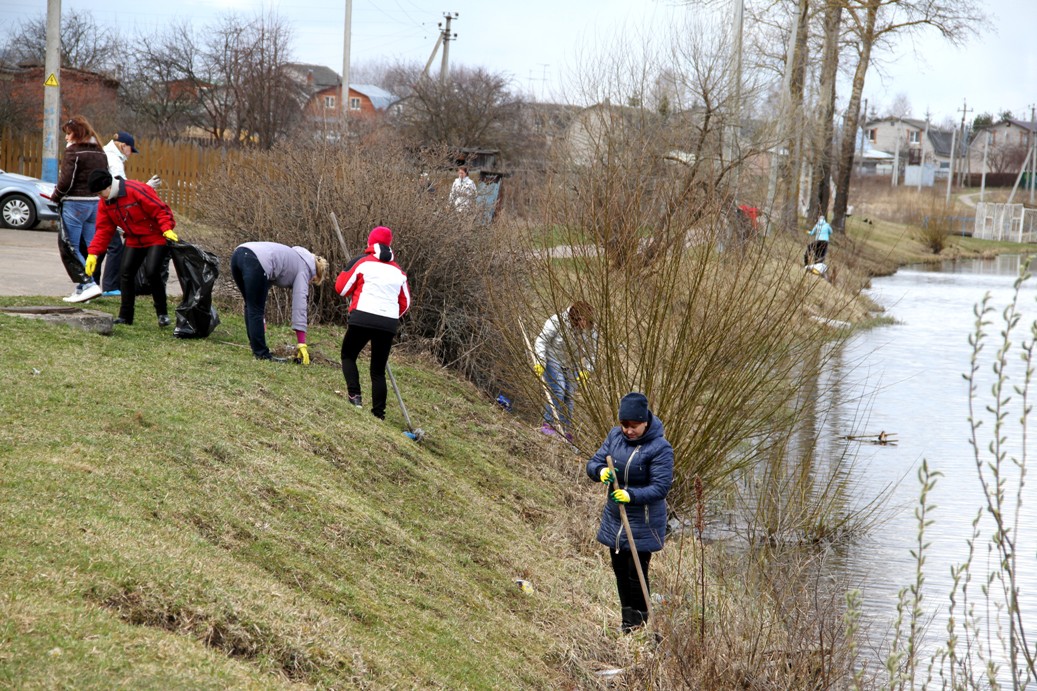 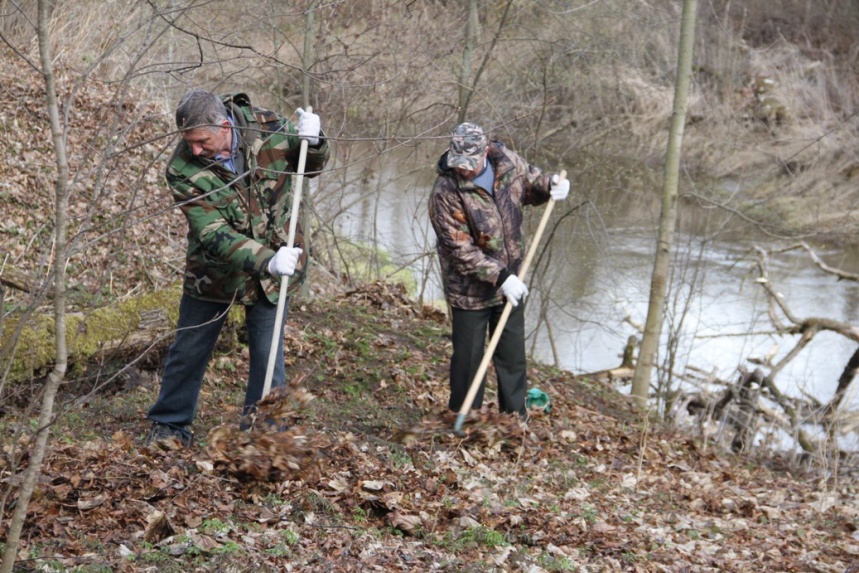 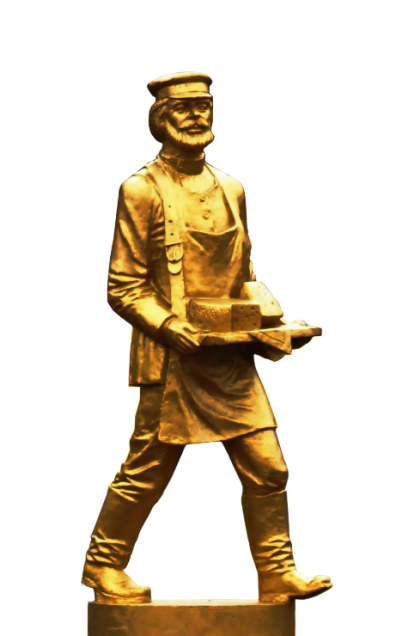 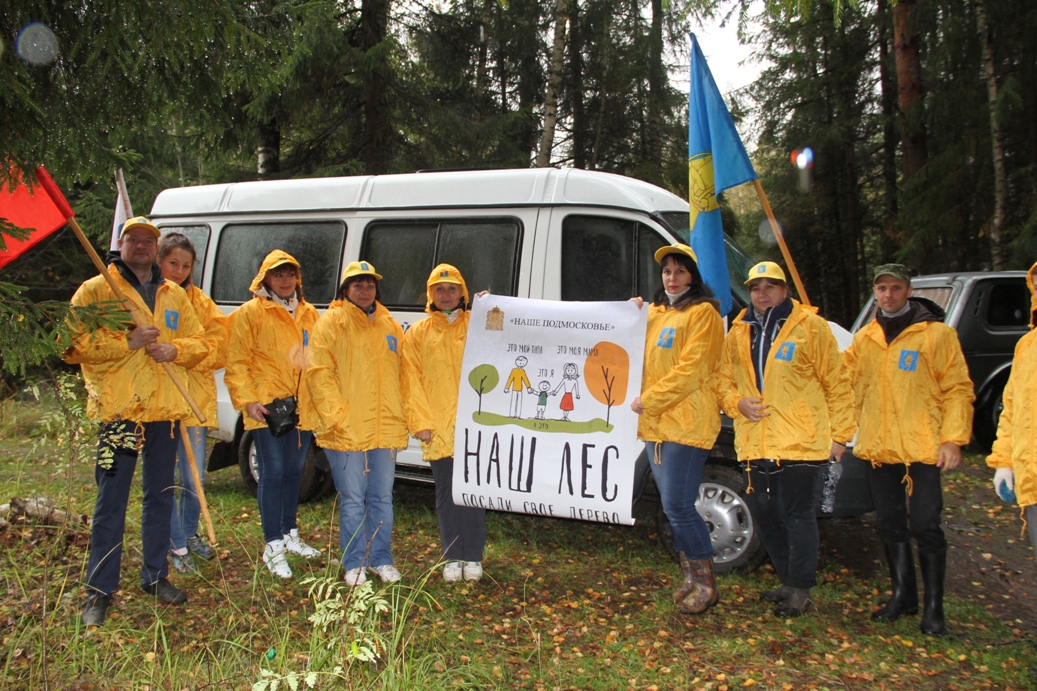 Экологическая акция «Лес Победы»
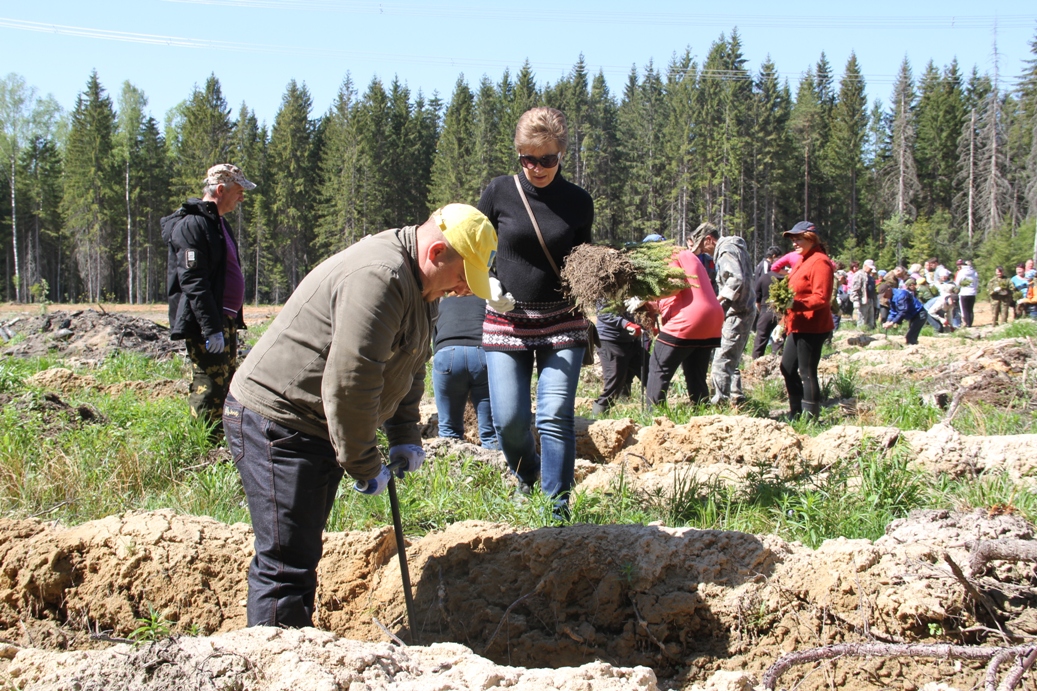 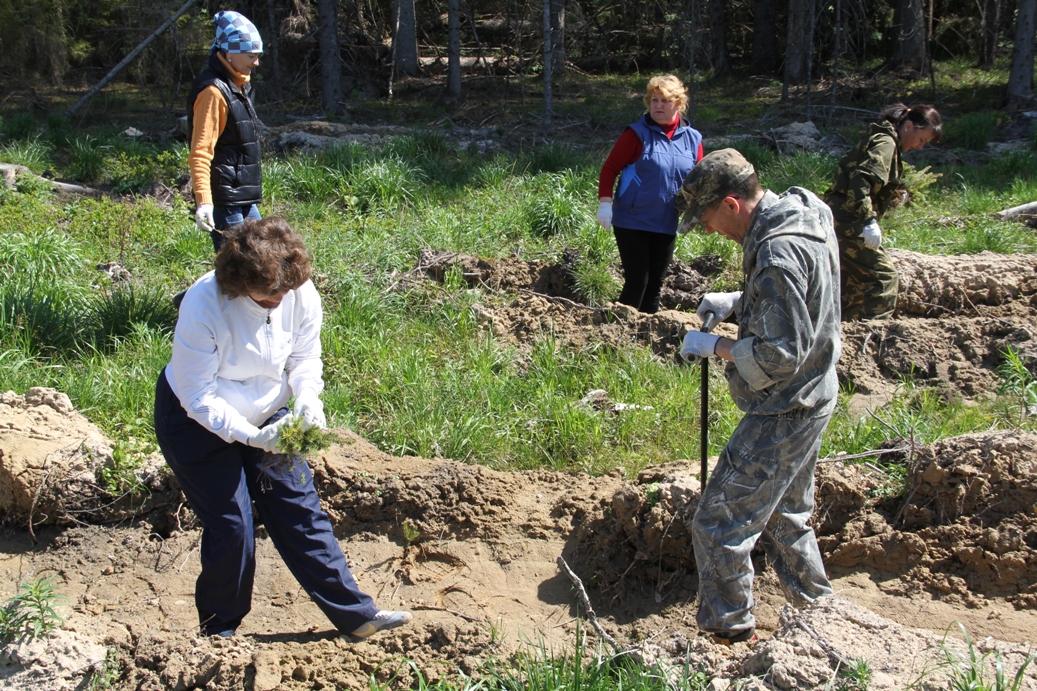 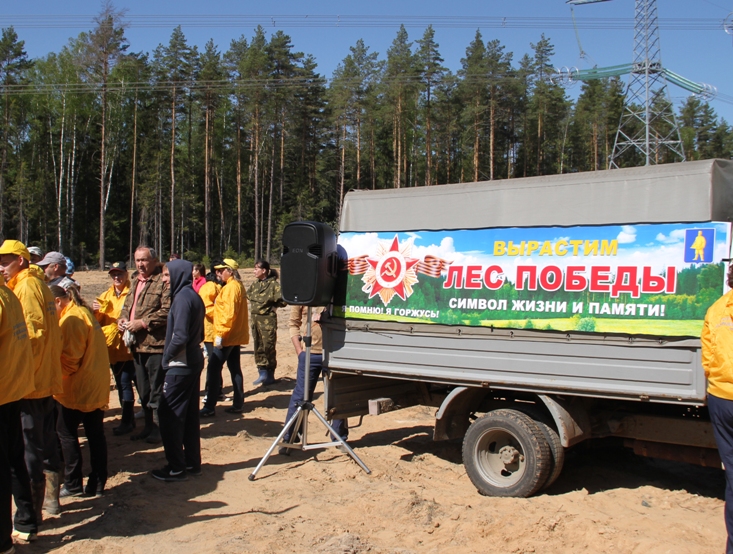 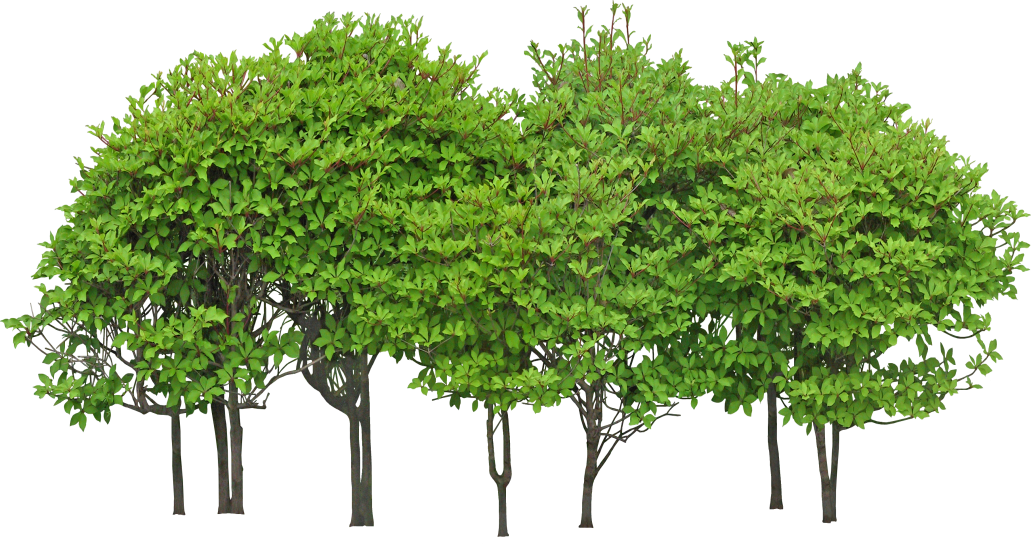 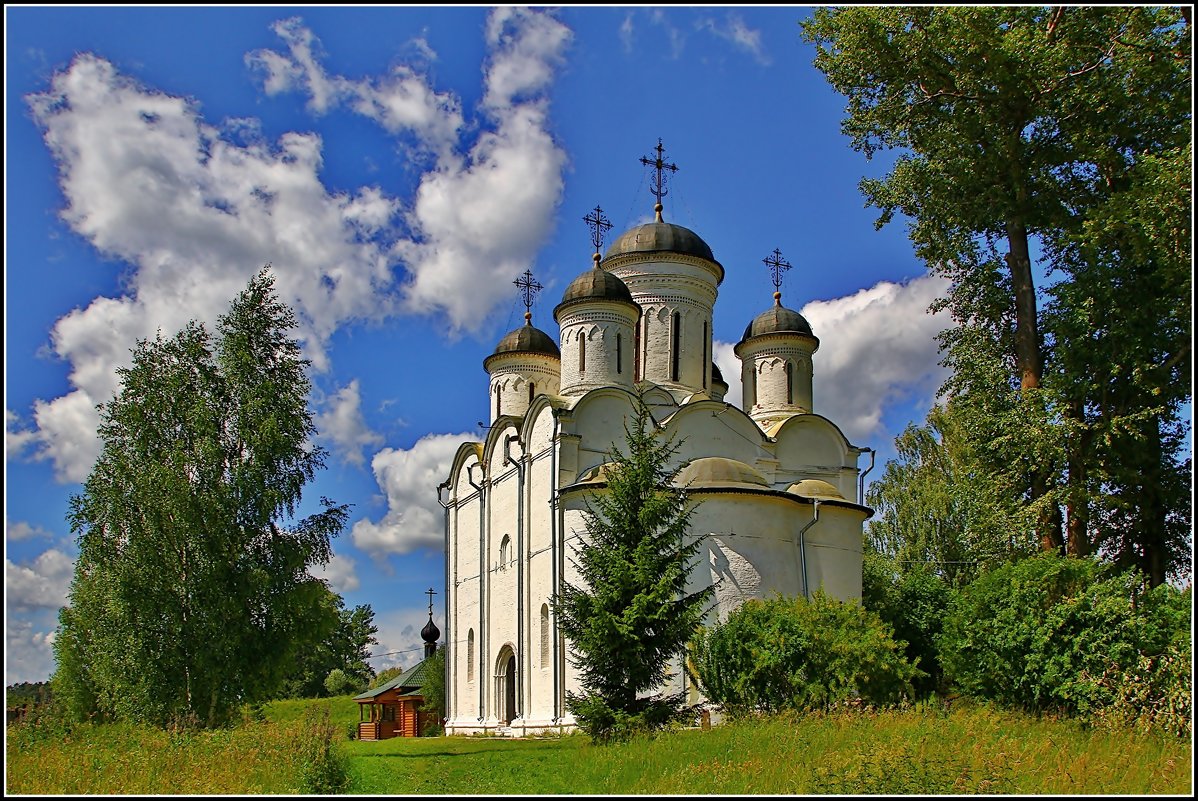 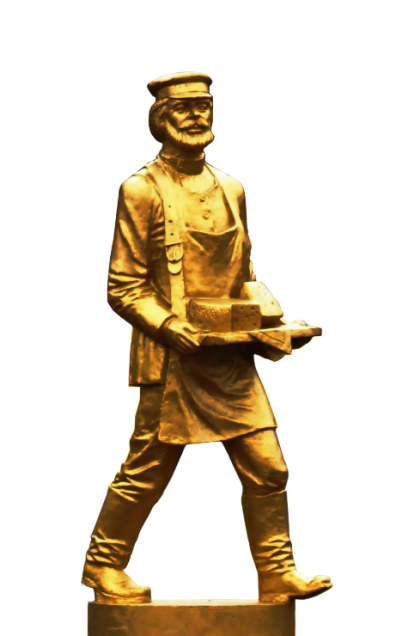 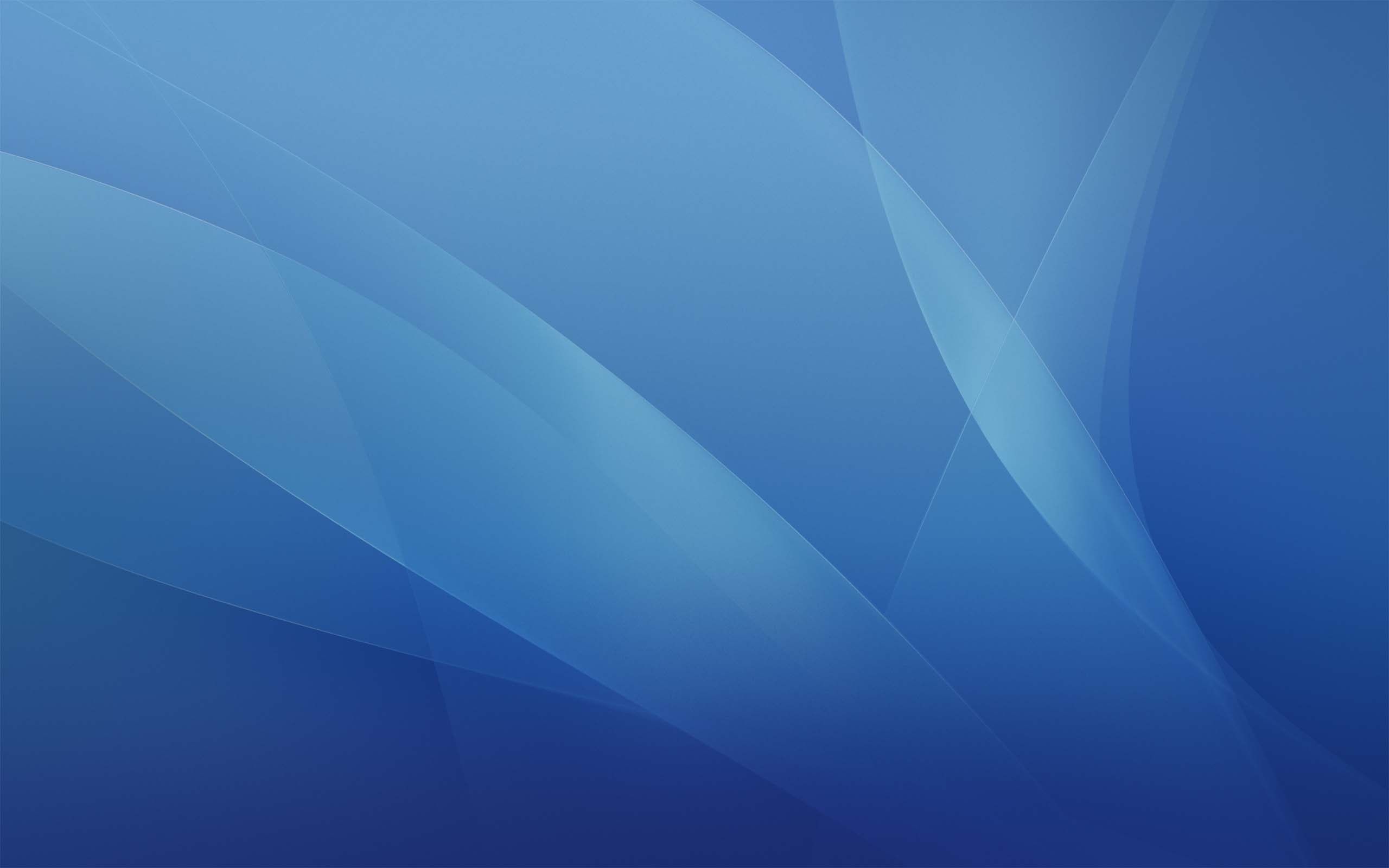 В 2016 году зарегистрировано 1630 обращений граждан, что 
на 634 обращения больше чем в 2015 году
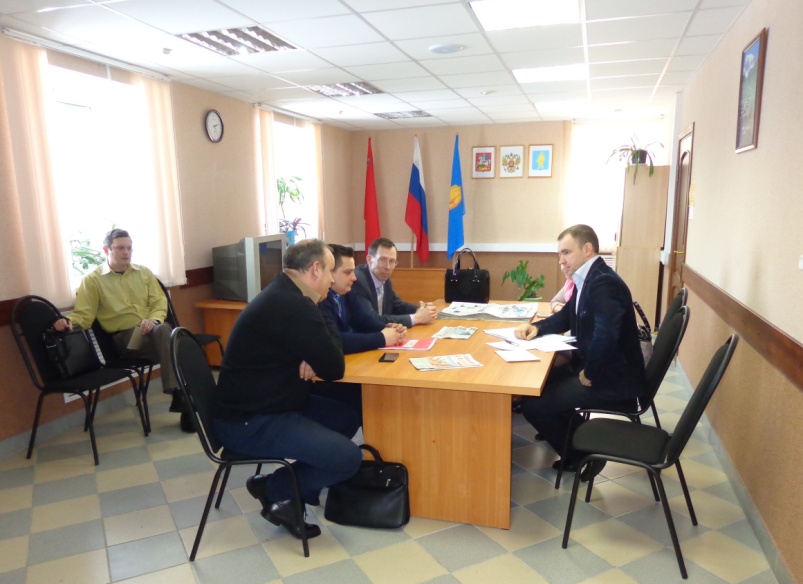 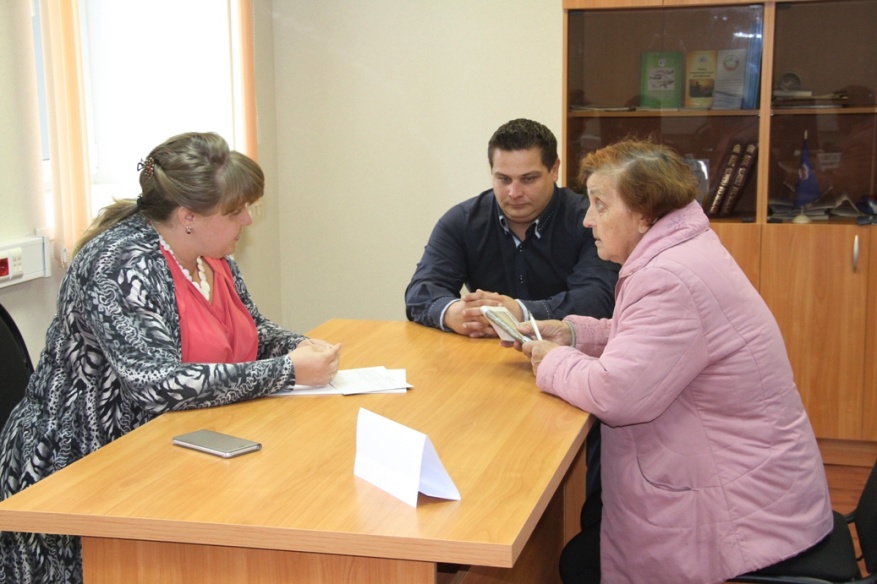 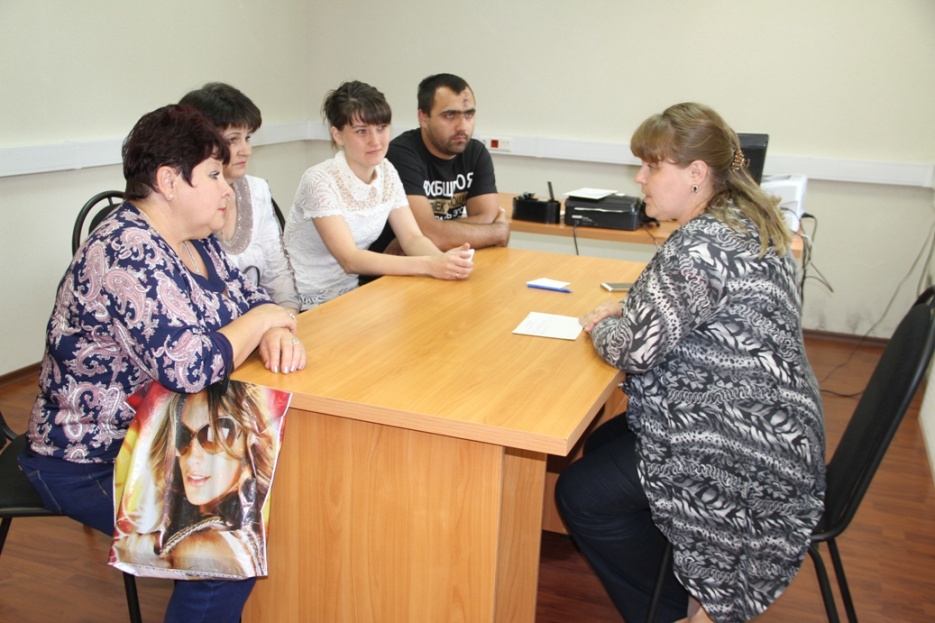 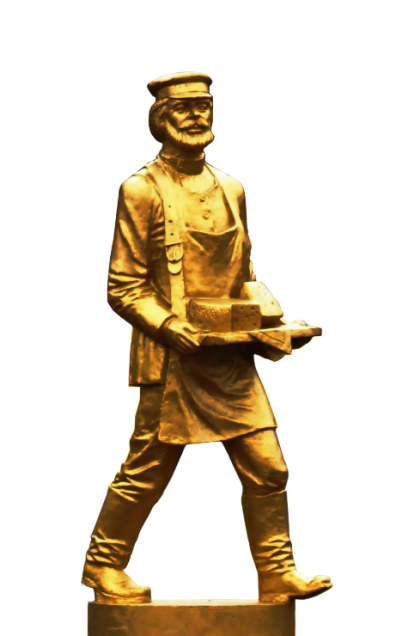 Общественные организации района
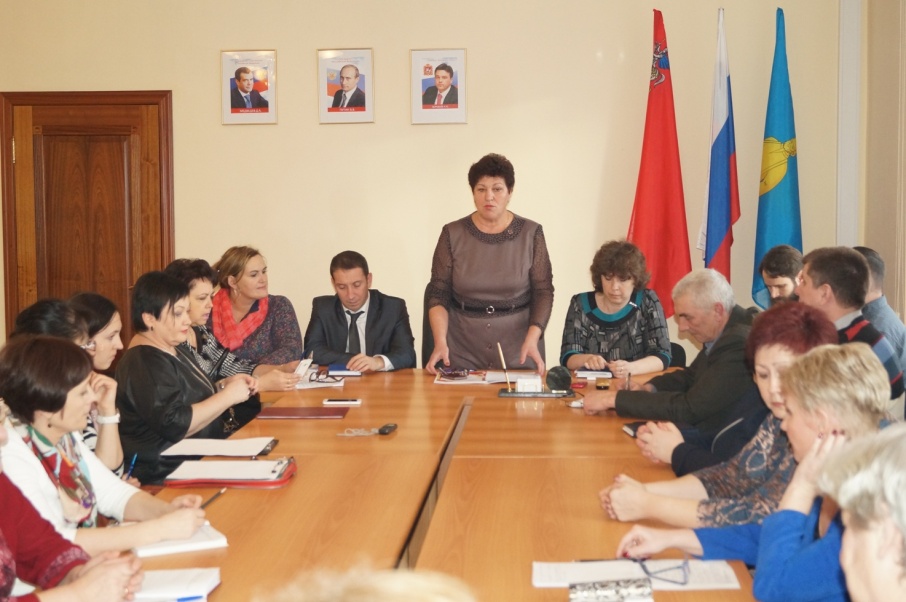 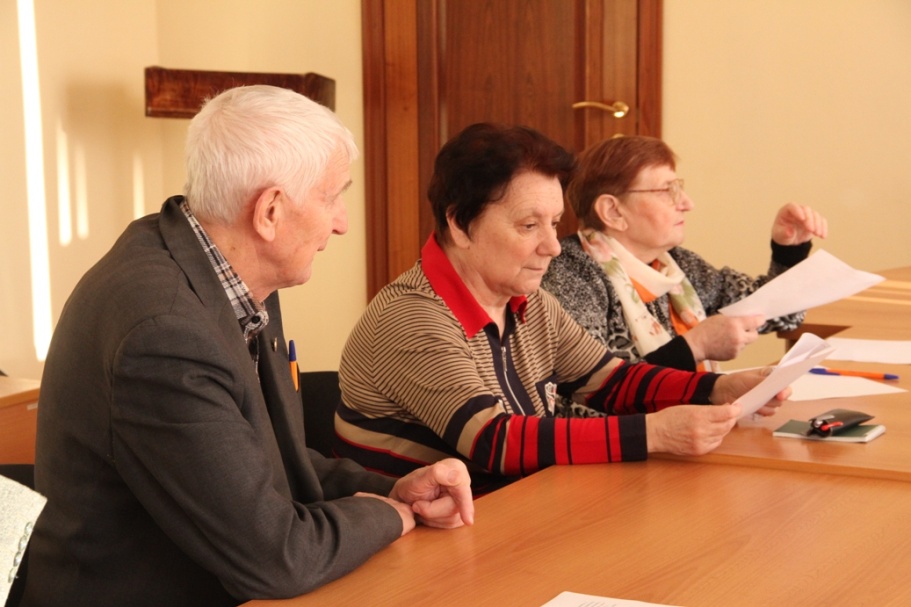 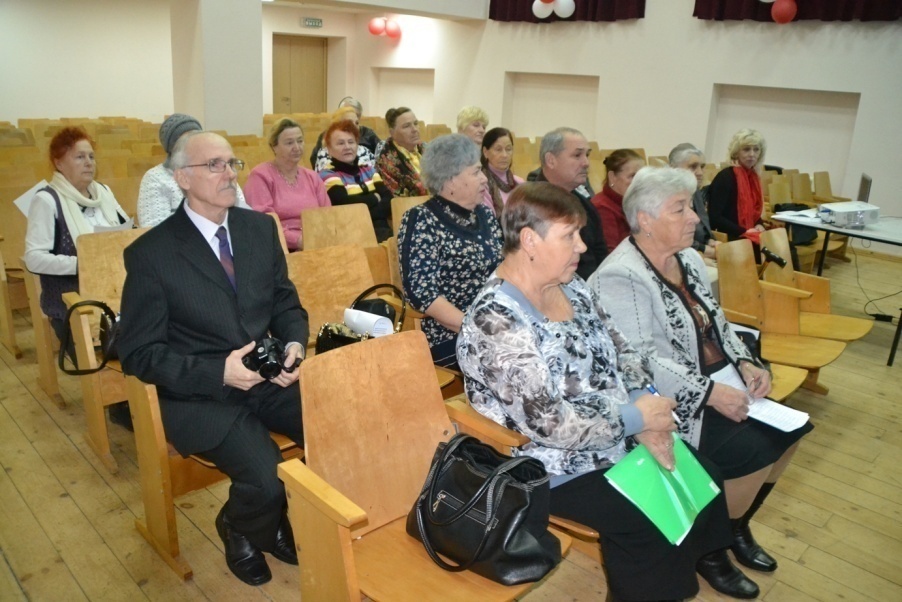 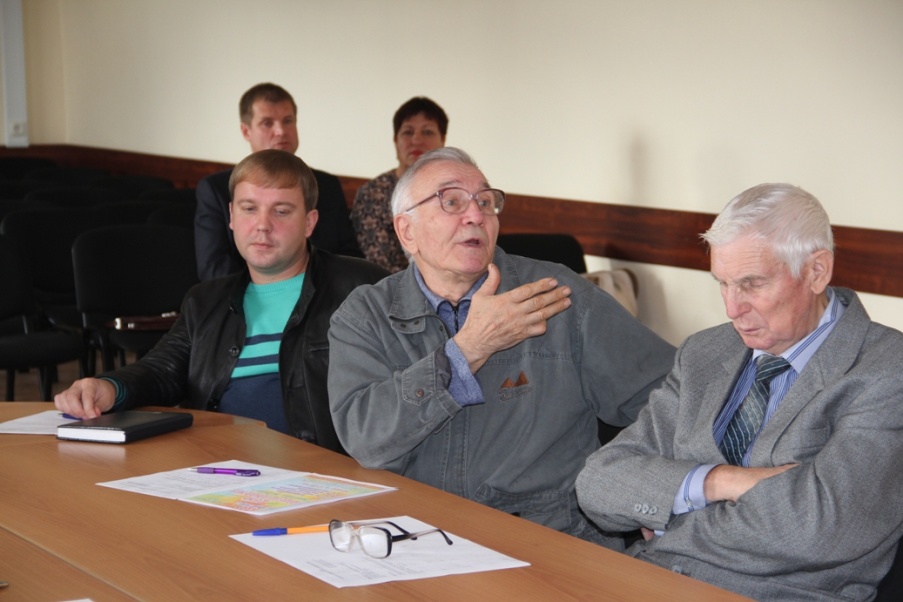 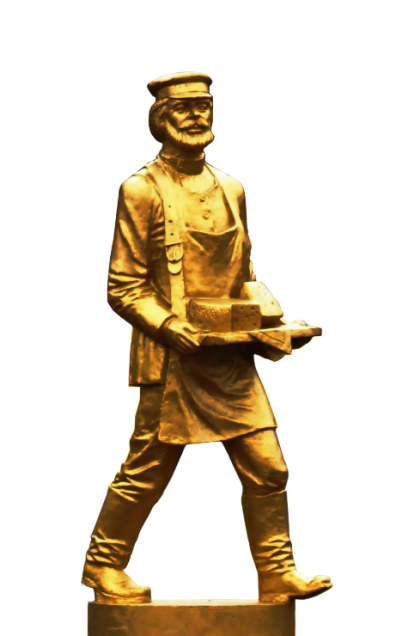 Общественные организации района
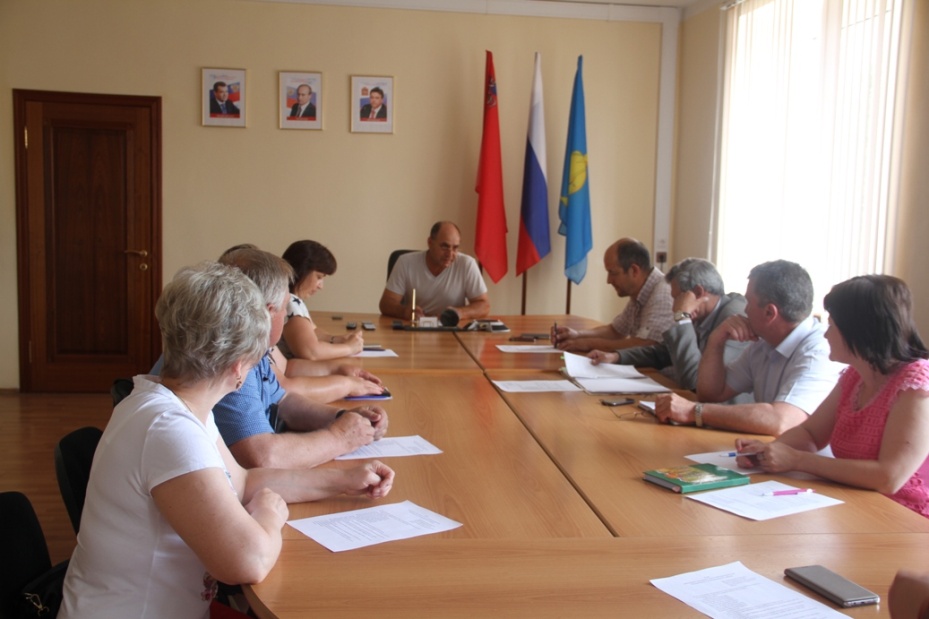 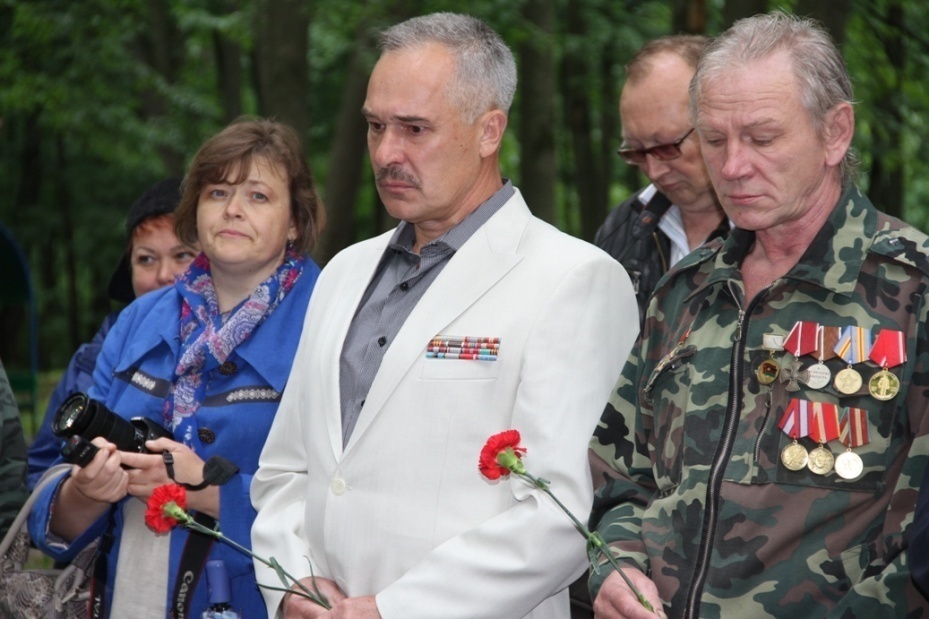 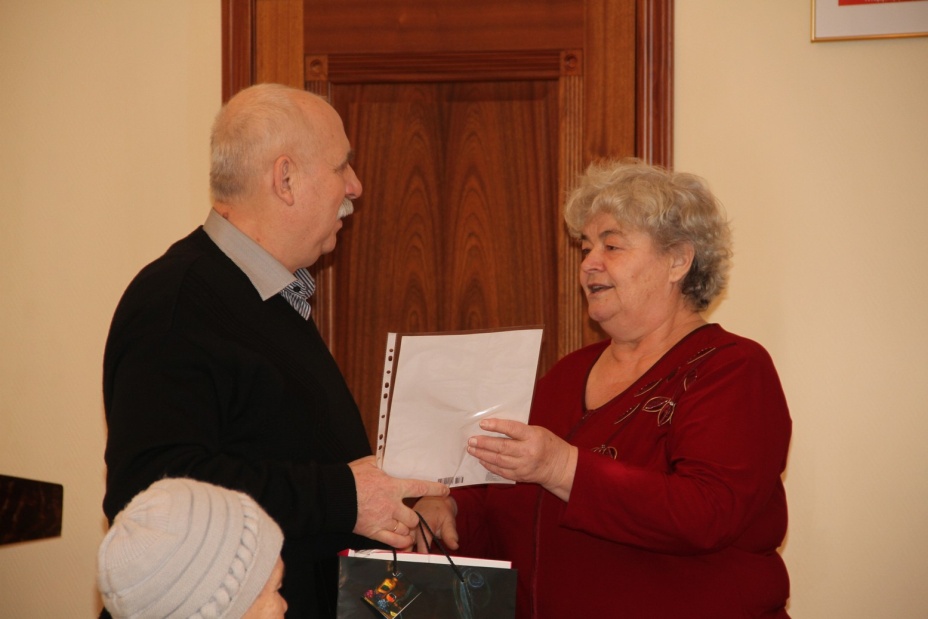 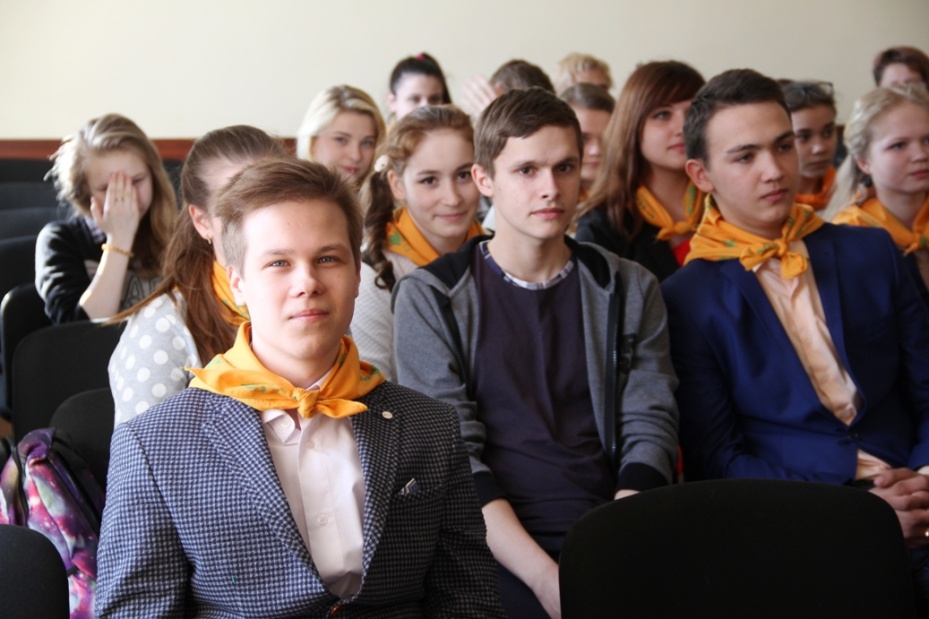 Около года при главе Лотошинского района осуществляет свою деятельность молодежный парламент.
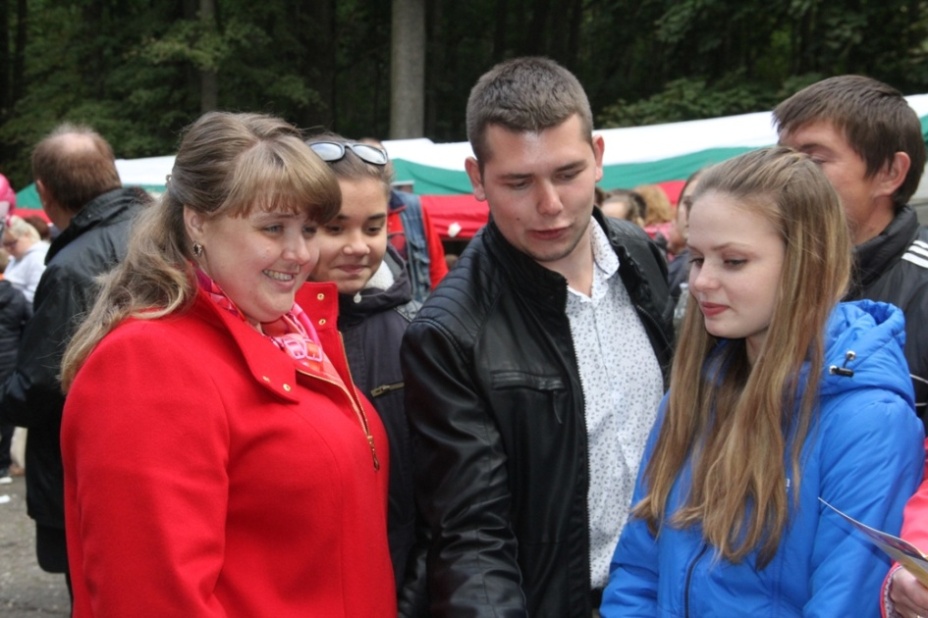 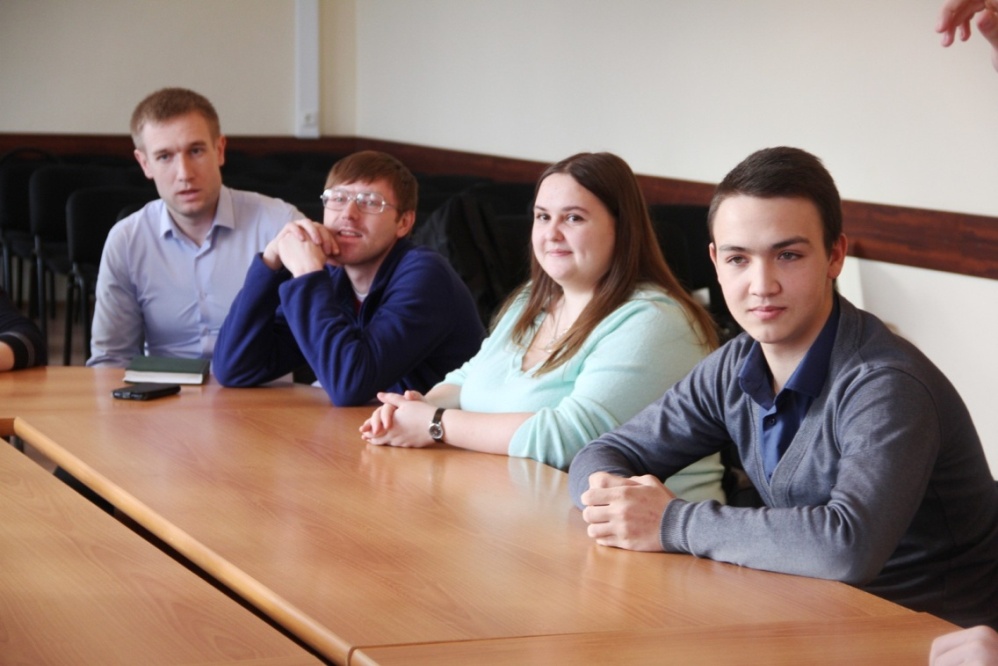 Начиная с апреля 2014 года районное отделение Российского союза сельской молодёжи дважды признавалось лучшим в Подмосковье.
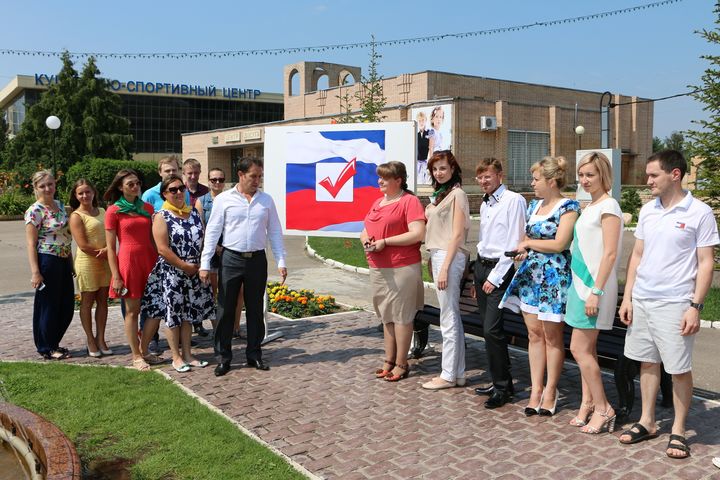 С января 2016 года работает Молодежная территориальная избирательная комиссия. Ребята принимают активное участие в областных акциях. В сентябре в качестве волонтеров  и наблюдателей члены молодежной комиссии 
участвовали в Едином дне голосования и на выборах в г. Волоколамске.
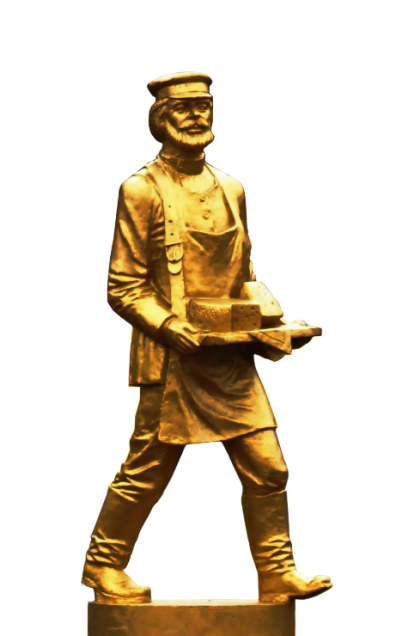 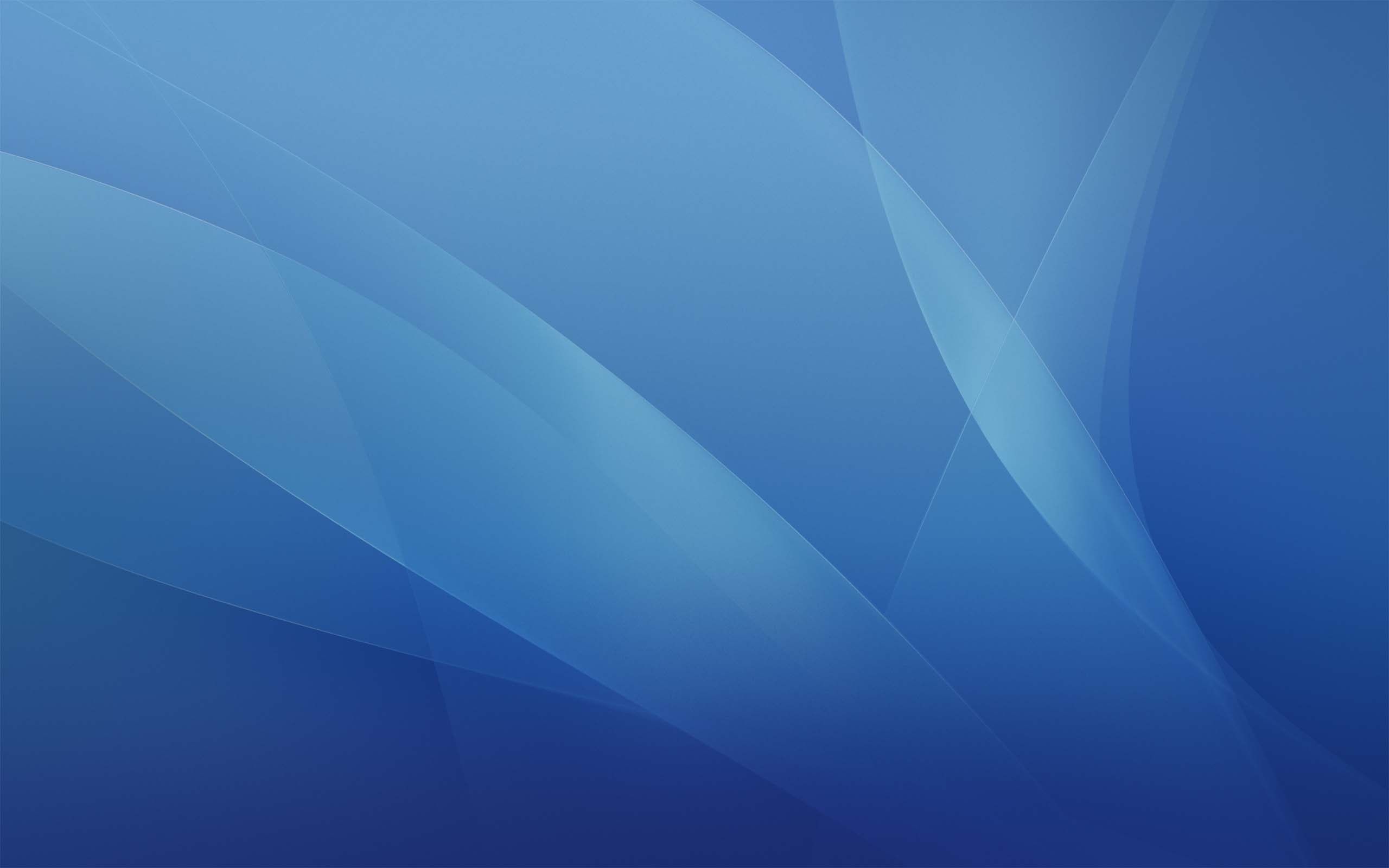 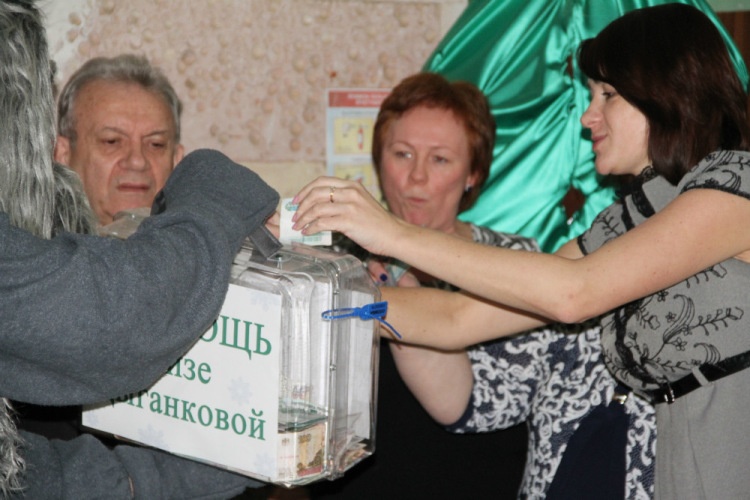 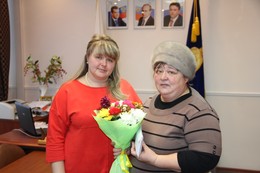 Впервые новогодний приём главы района носил
благотворительный характер – собранные средства переданы 
на лечение тяжелобольного ребёнка
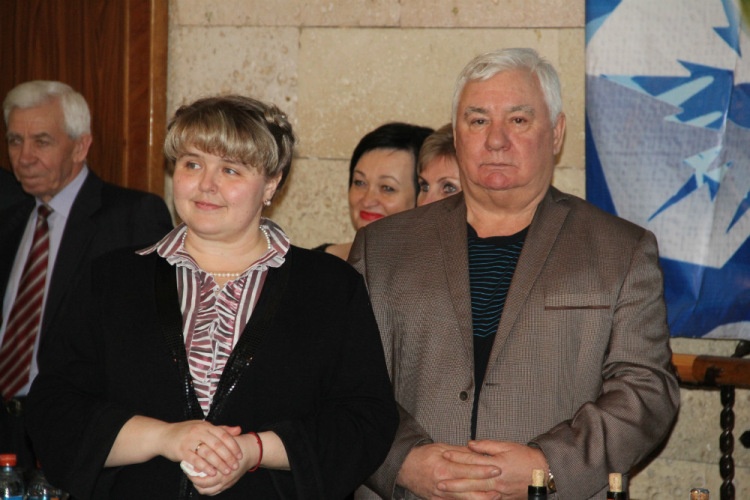 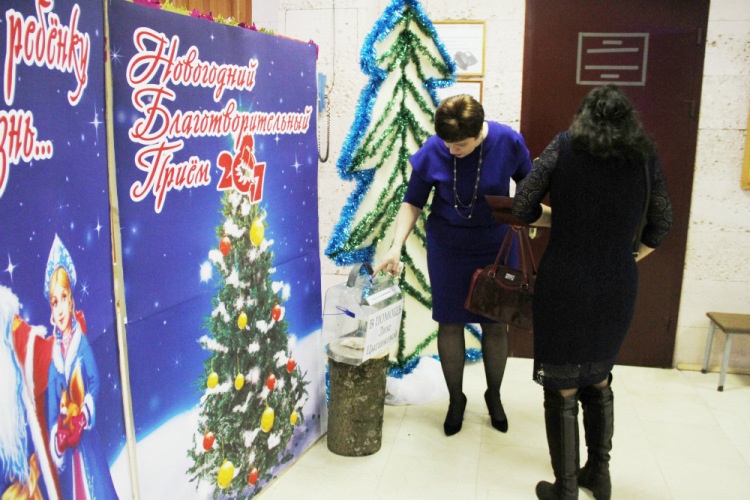 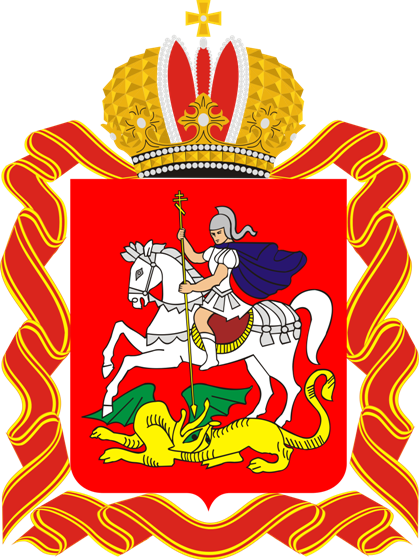 Губернатор Московской области А.Ю. Воробьёв:
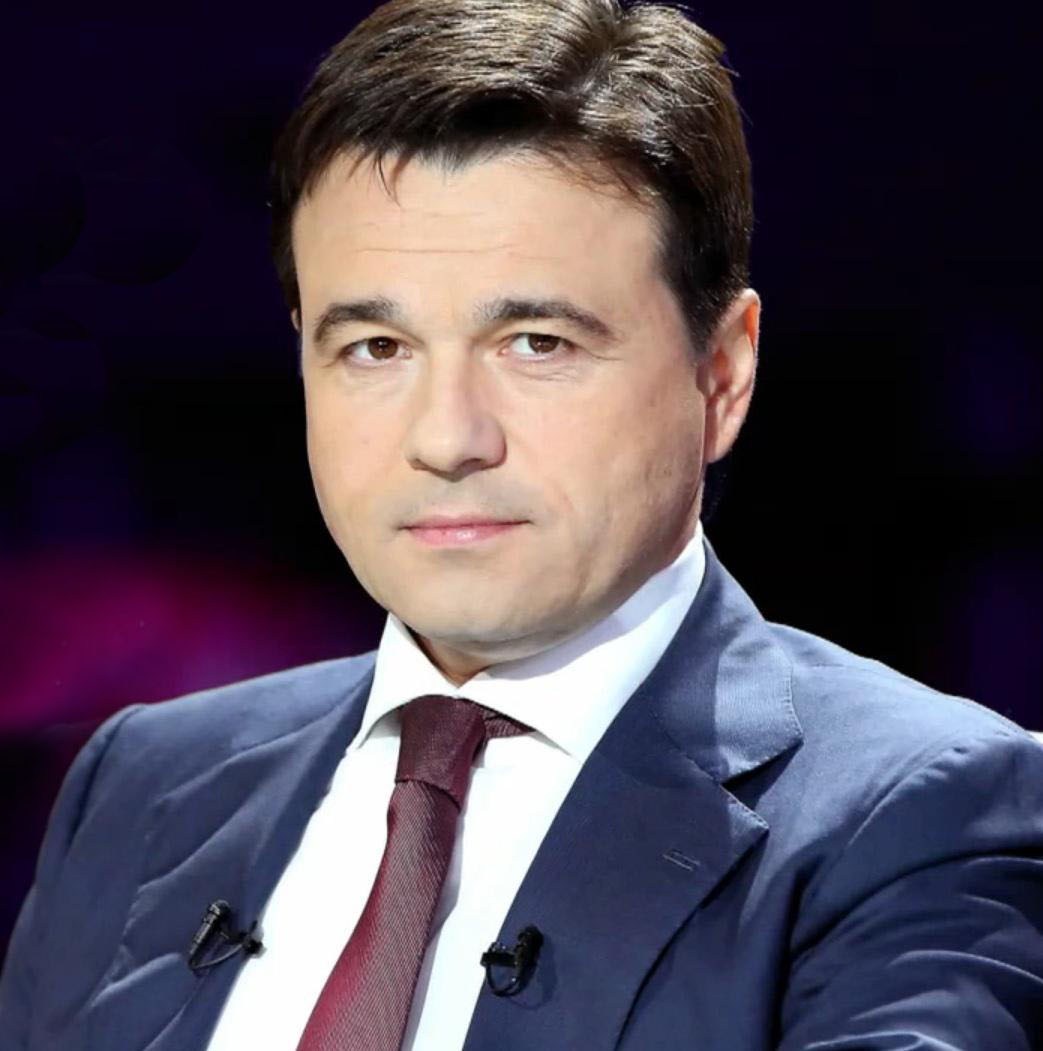 «Наша общая задача – не успокаиваться, продолжать работать на результат, держать темп. Только такой подход, только движение вперёд с обязательным учётом мнения жителей определит наш успех и сделает лидерство реальным»